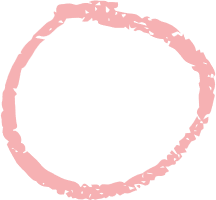 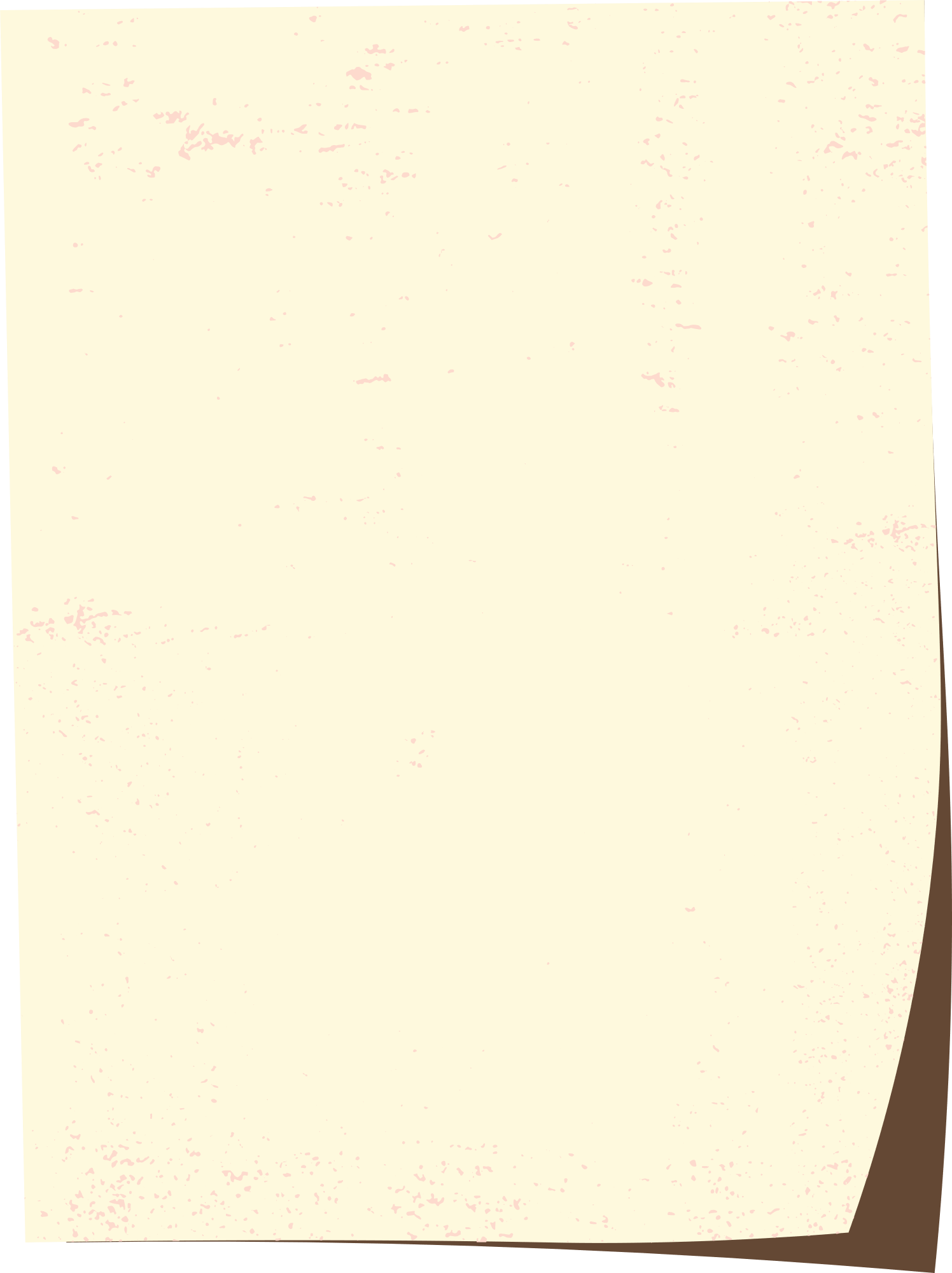 SỞ GIÁO DỤC VÀ ĐÀO TẠO BÌNH ĐỊNH
TRƯỜNG THPT NGÔ LÊ TÂN
BÀI 8: TỔNG VÀ HIỆU CỦA 
HAI VECTƠ (Tiết 1)
                             GV: NGUYỄN THỊ HƯƠNG
                           LỚP: 10A3
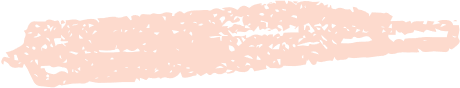 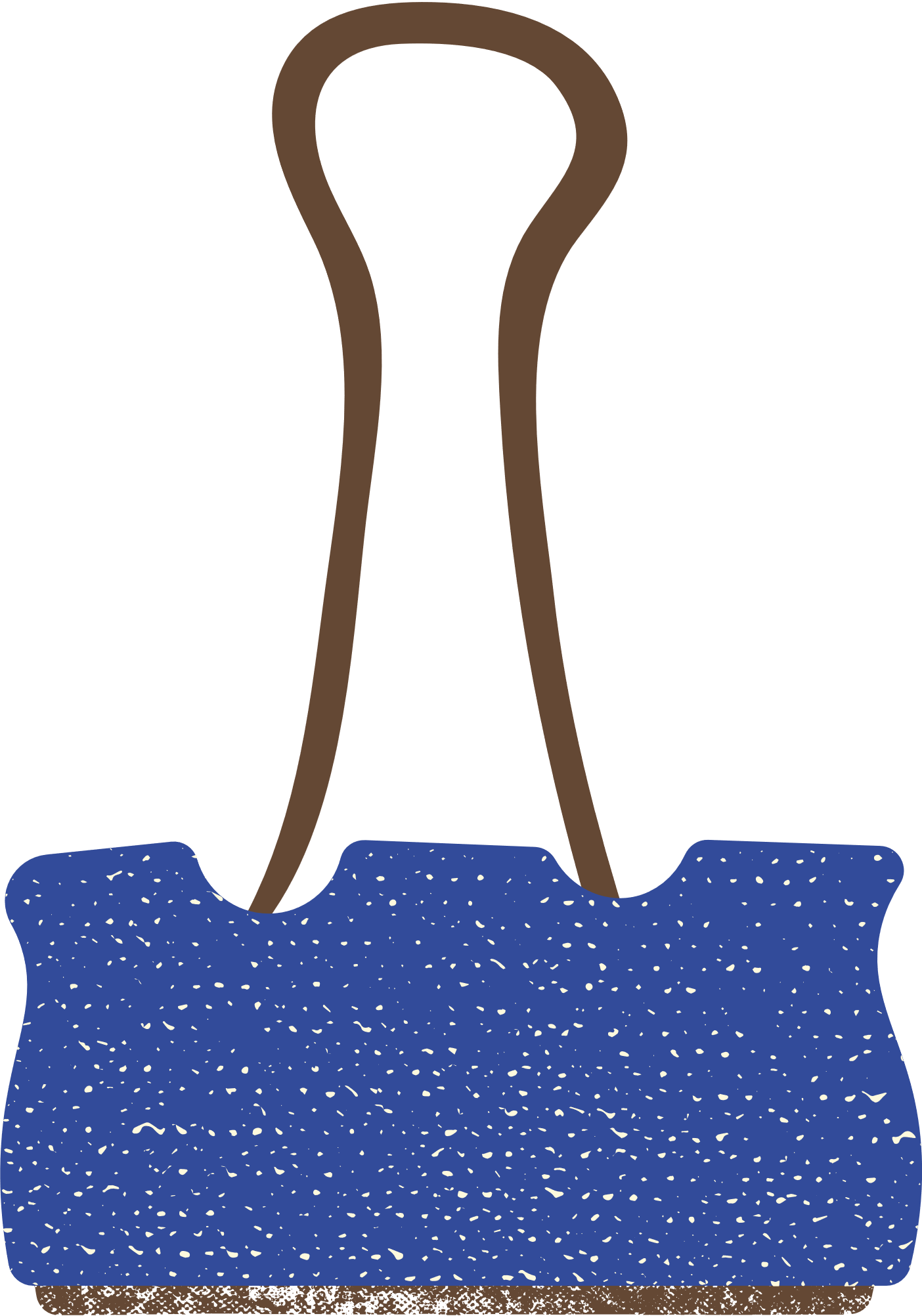 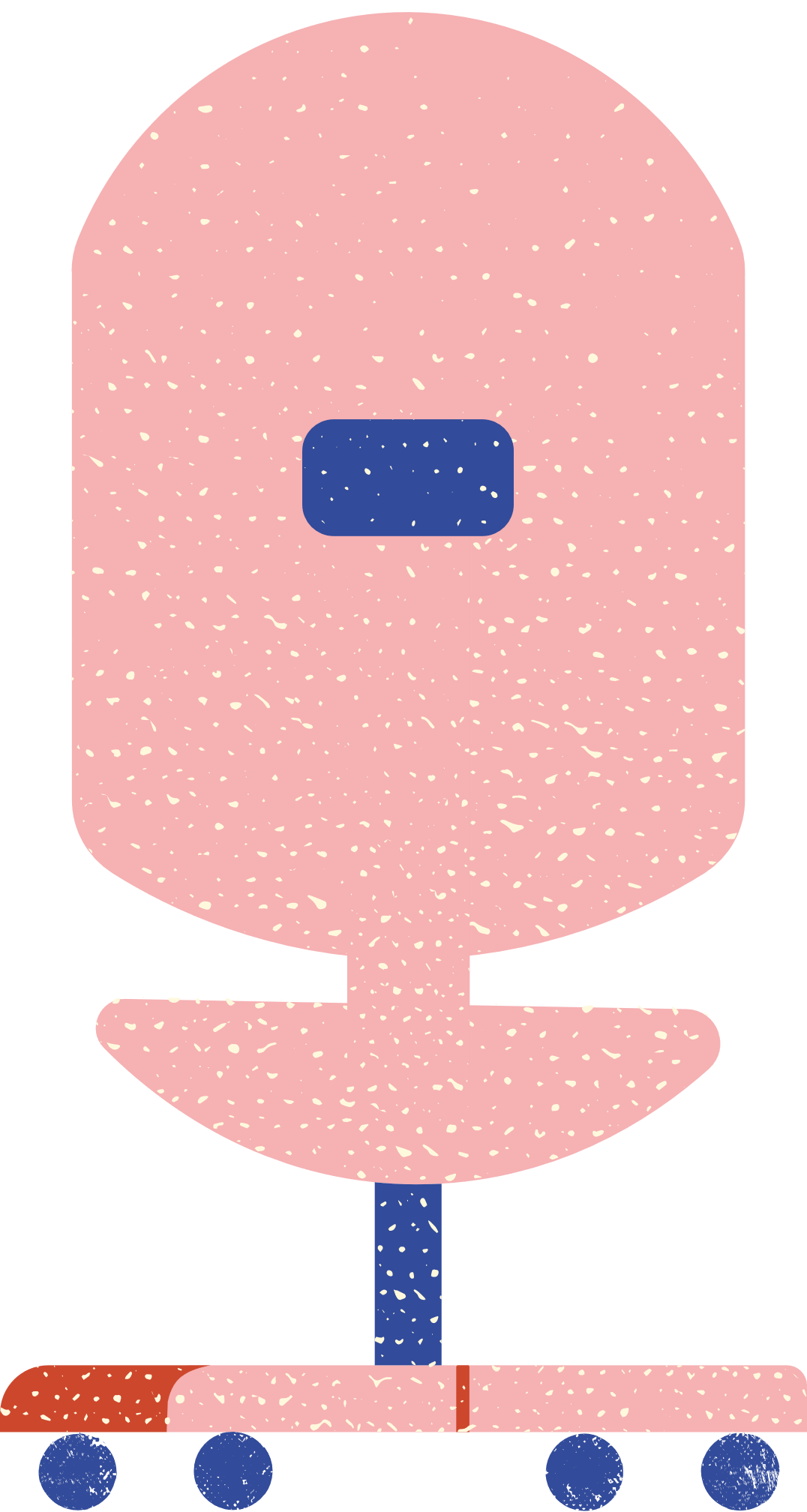 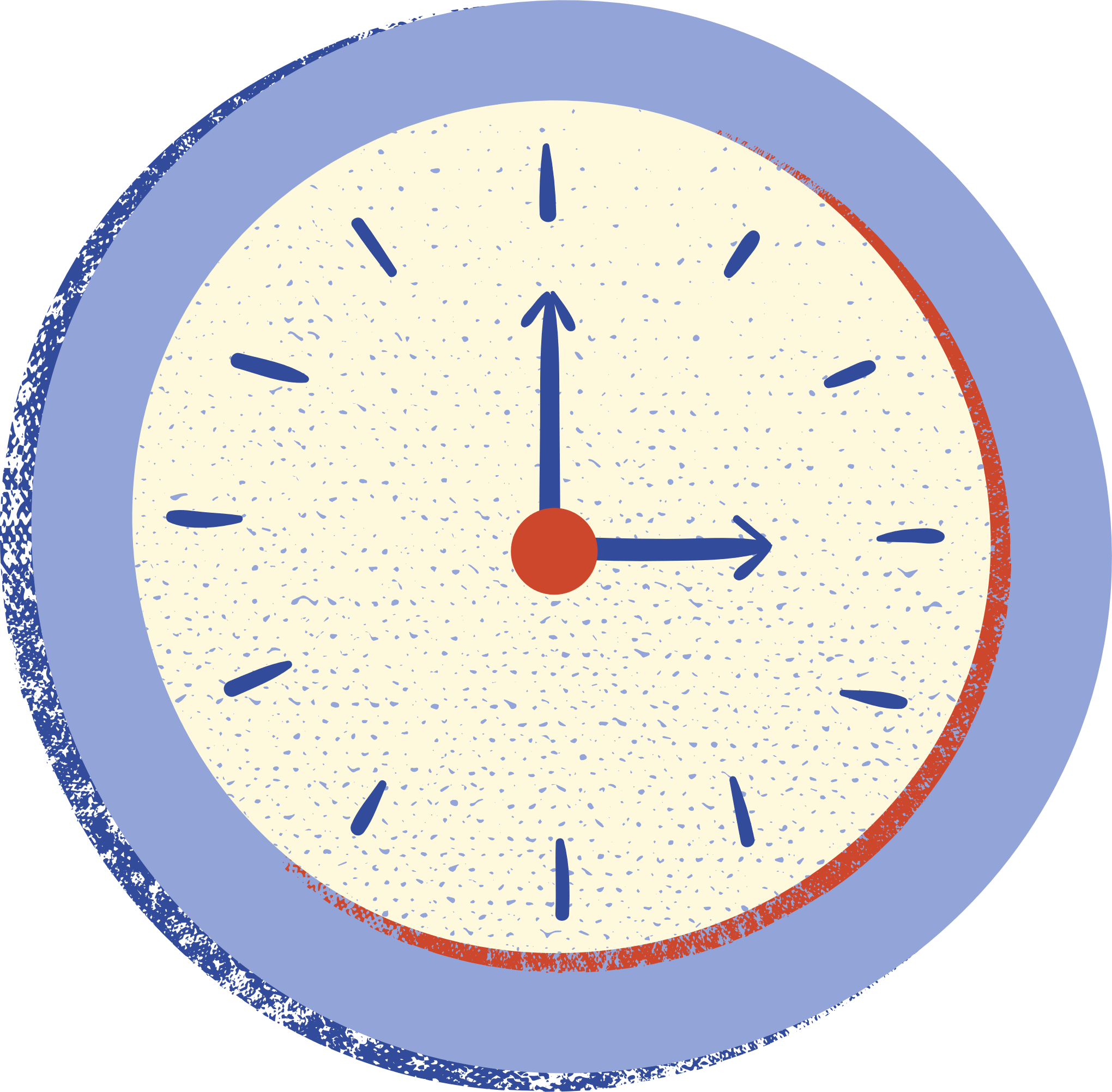 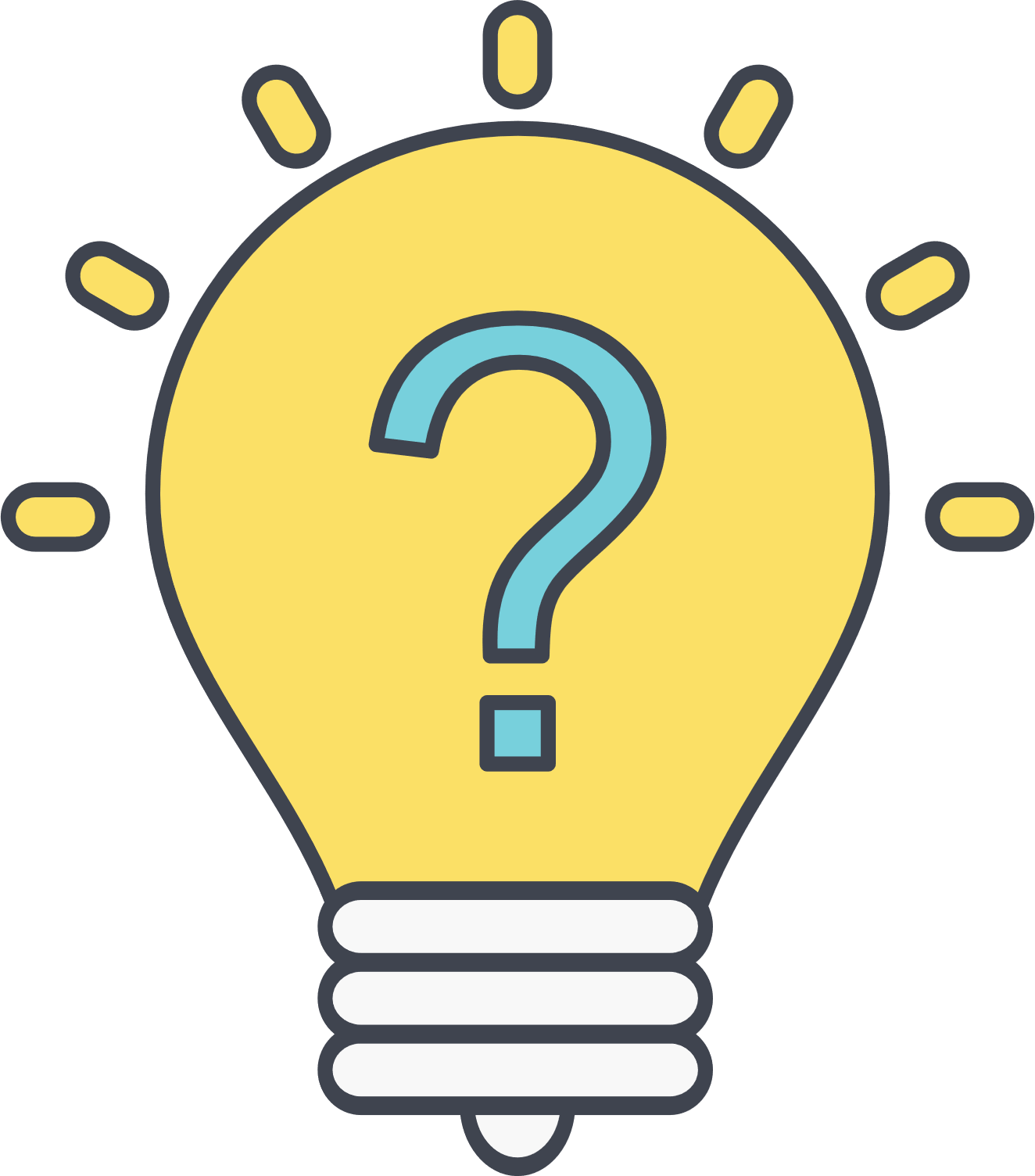 KHỞI ĐỘNG
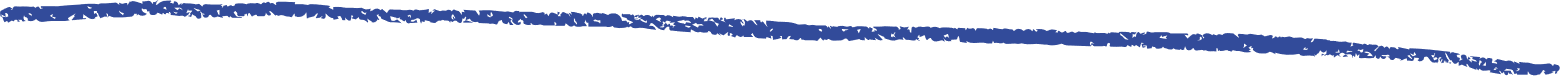 Một con tàu chuyển động từ bờ bên này sáng bờ bên kia của một dòng sông với vận tốc riêng không đổi. Giả sử vận tốc dòng nước là không đổi và đáng kể, các yếu tố bên ngoài khác không ảnh hưởng đến vận tốc thực tế của tàu. Nếu không quan tâm đến điểm đến thì cần giữ lái cho tàu tạo với bờ sông một góc bao nhiêu để tàu sang bờ bên kia được nhanh nhất?
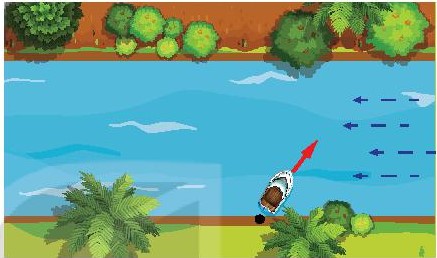 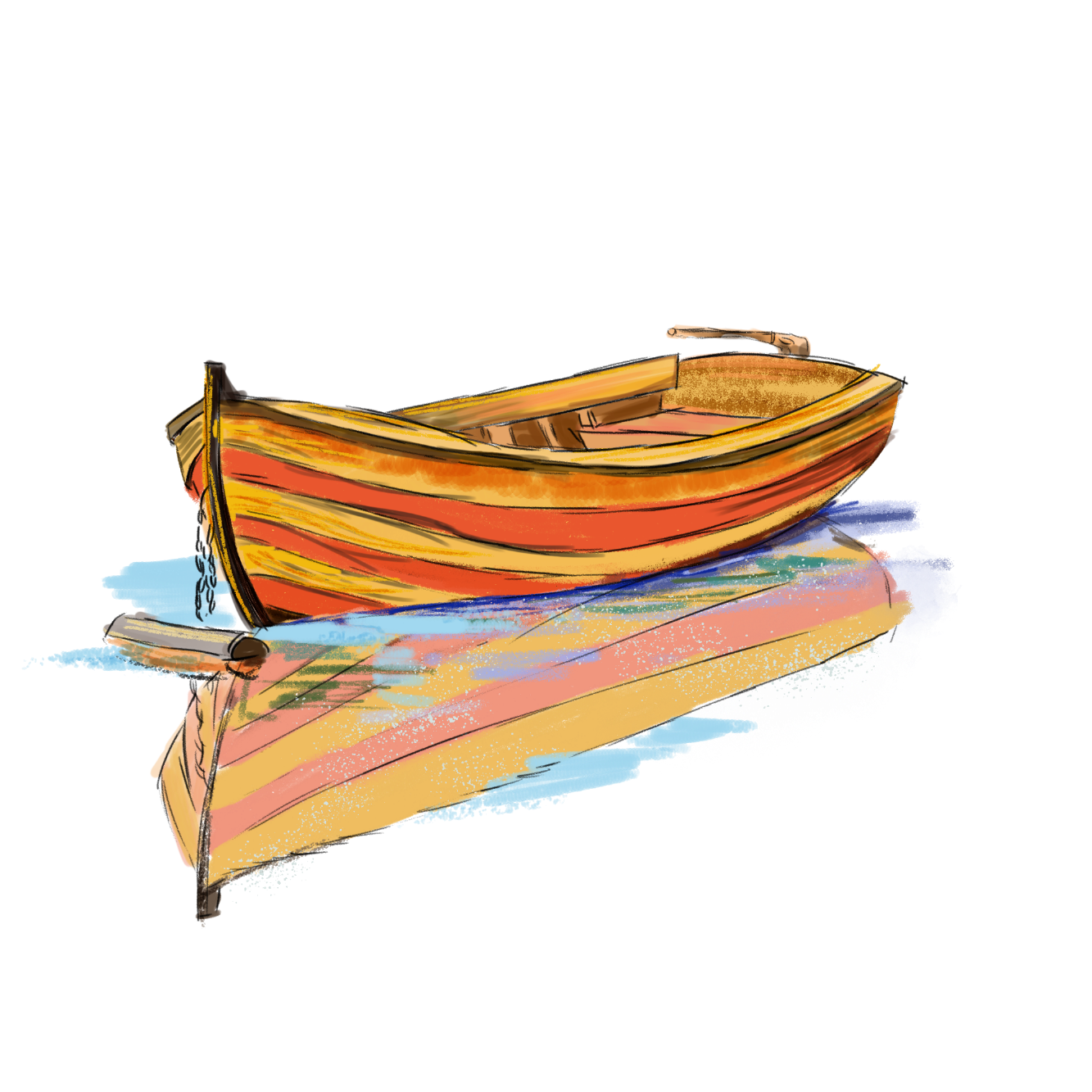 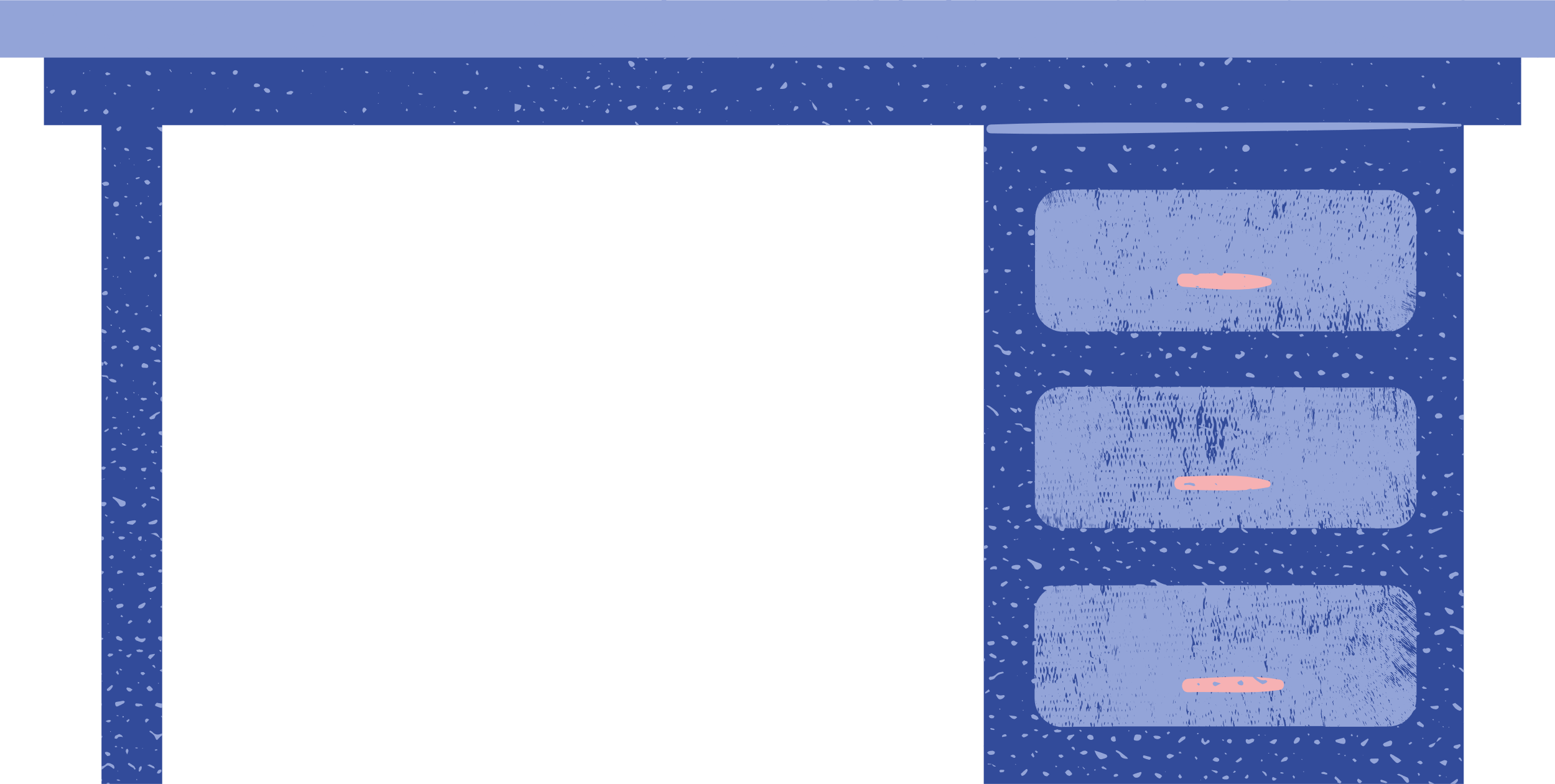 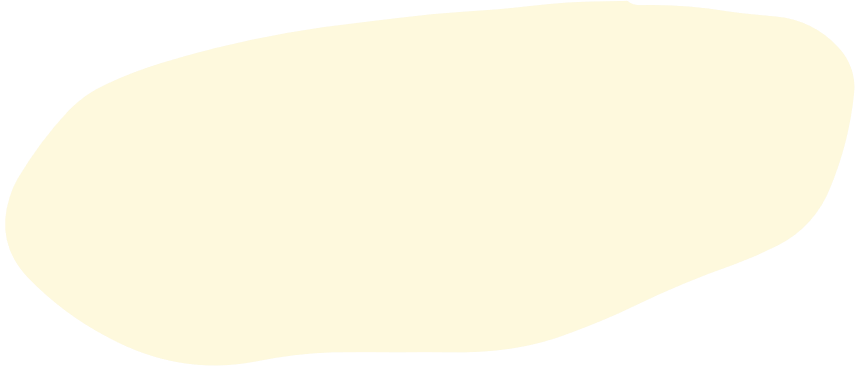 Vận tốc thực tế của tàu phụ thuộc vào những vận tốc nào? 
Hướng của tàu đi có theo hướng ban đầu không, hay theo một hướng khác?
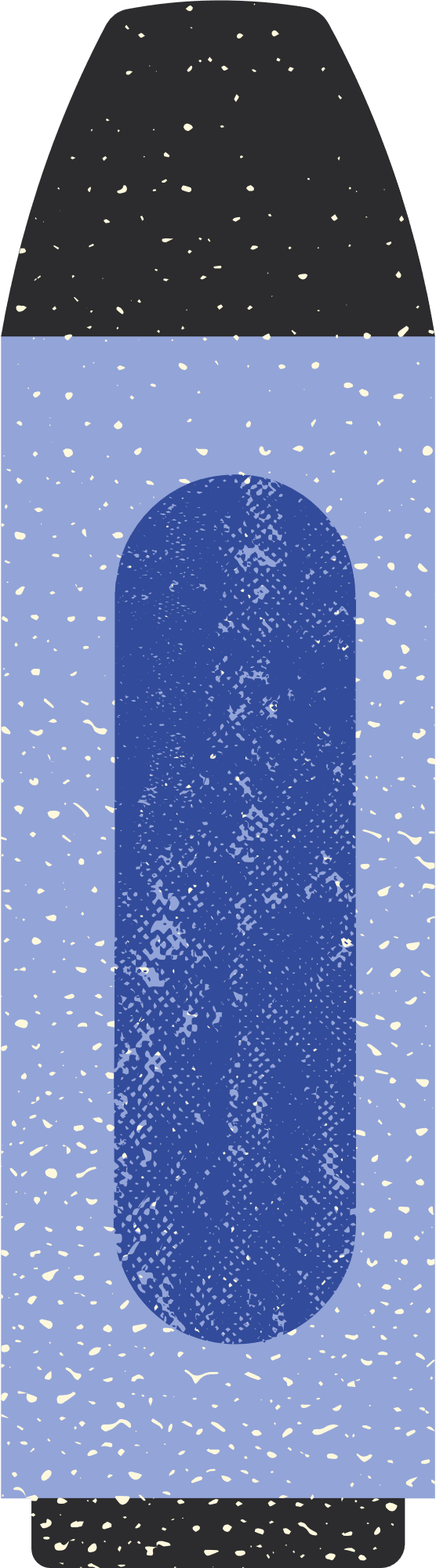 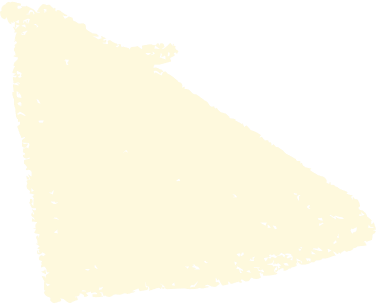 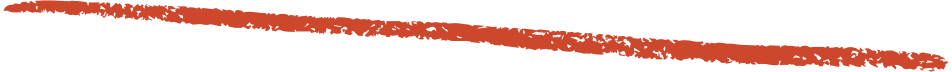 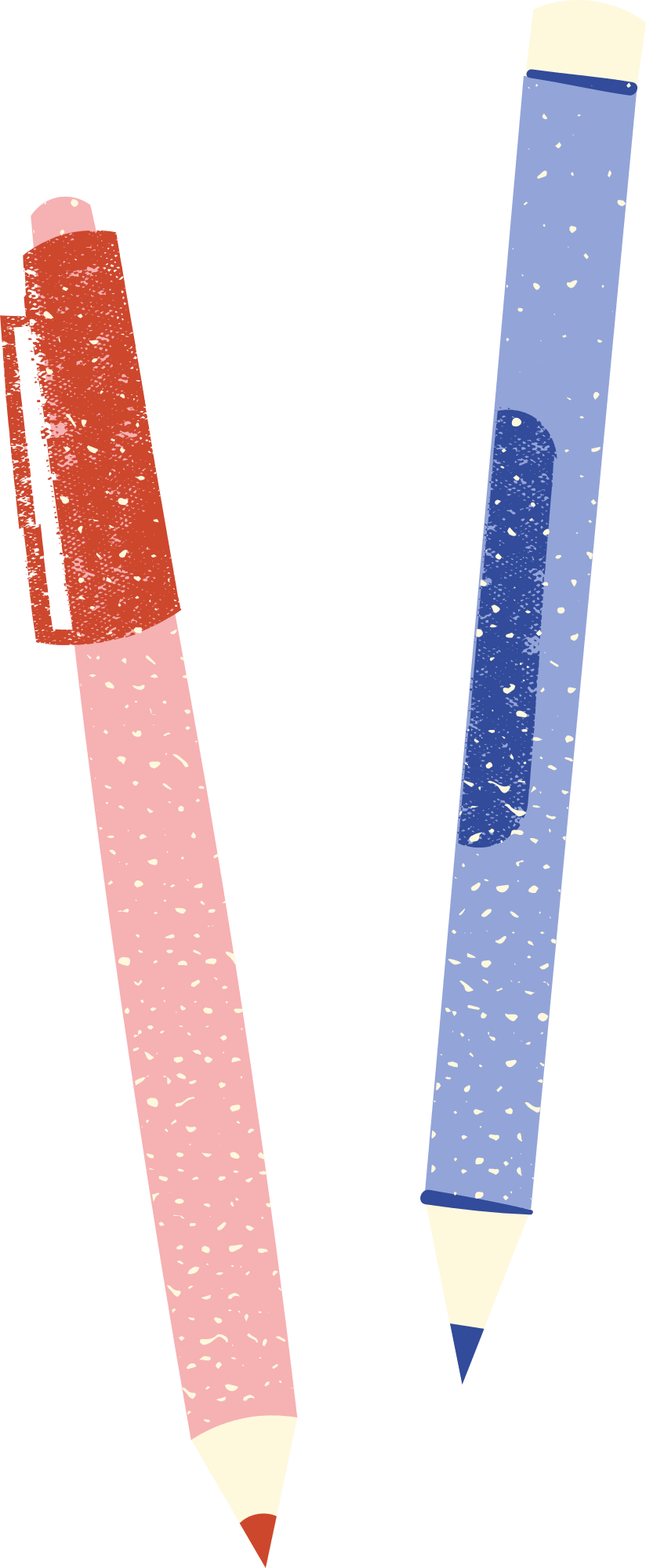 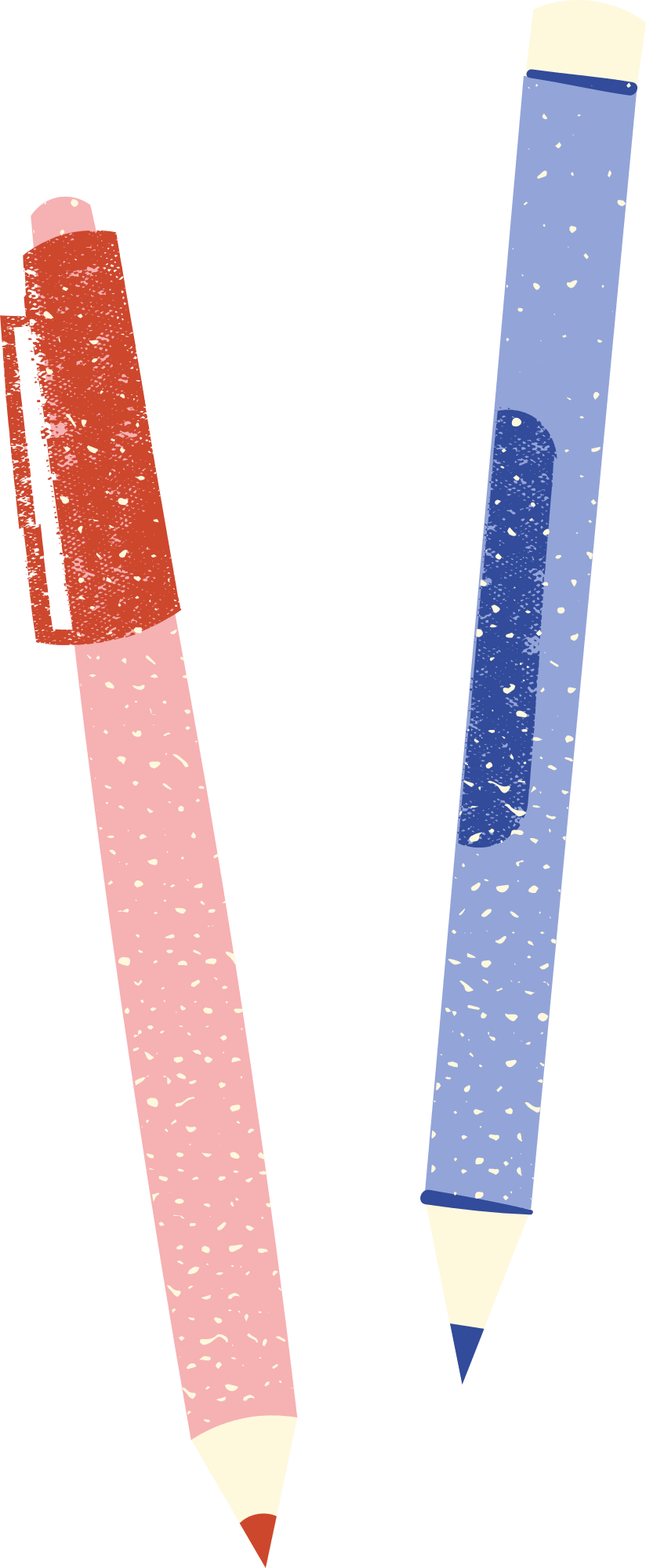 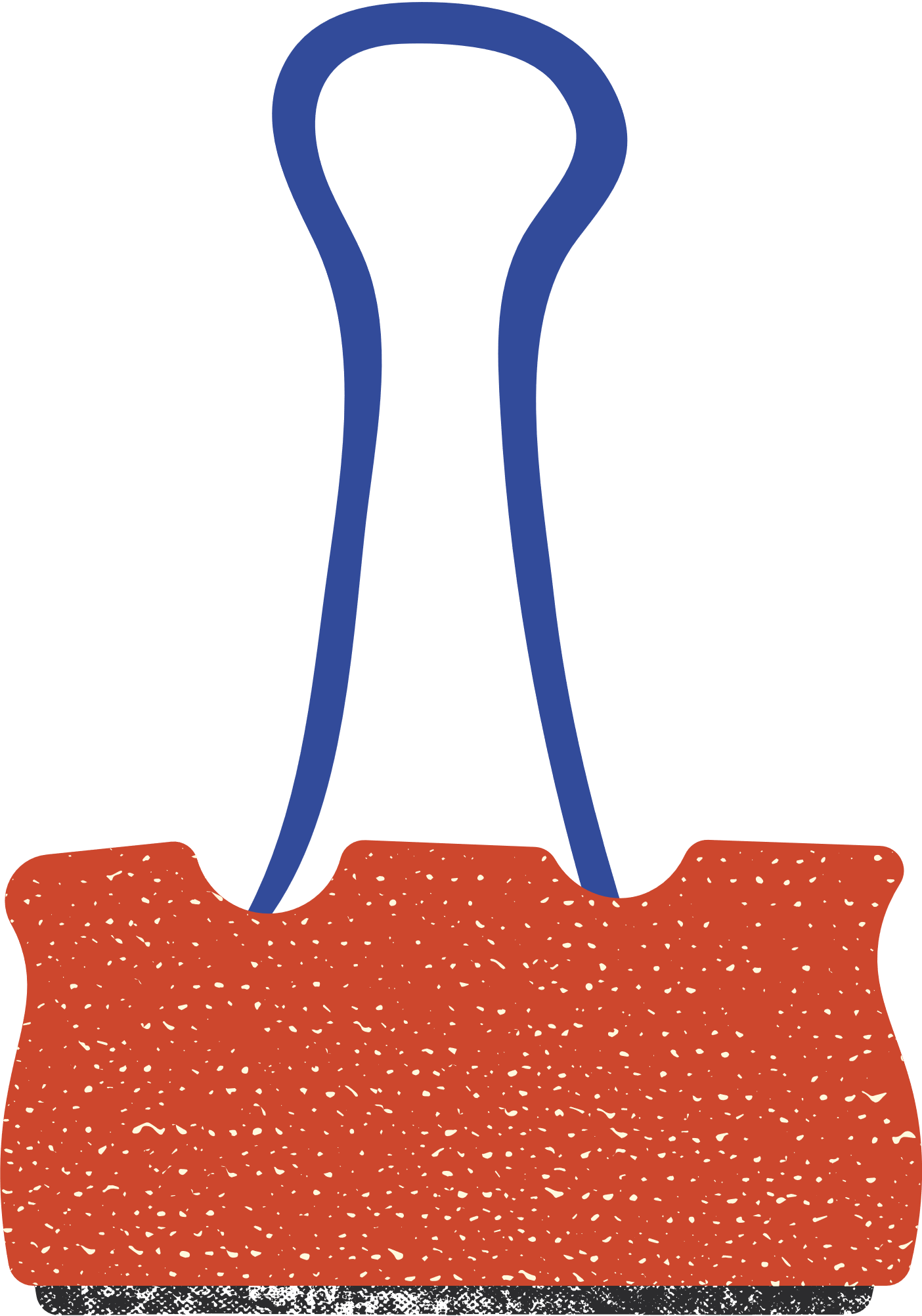 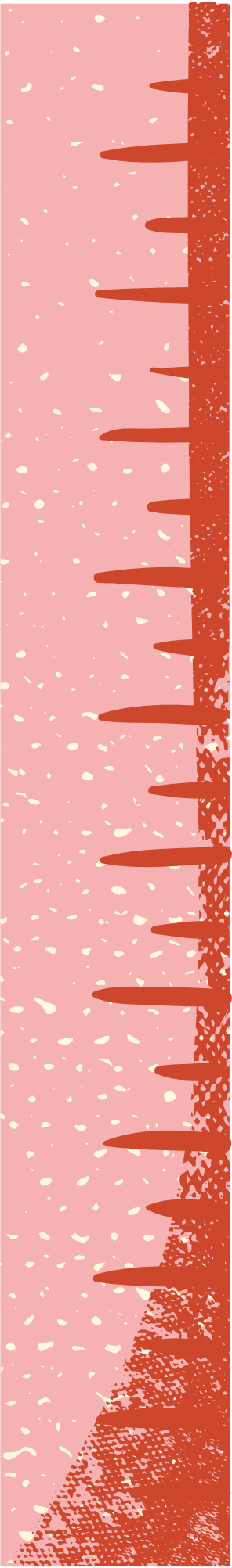 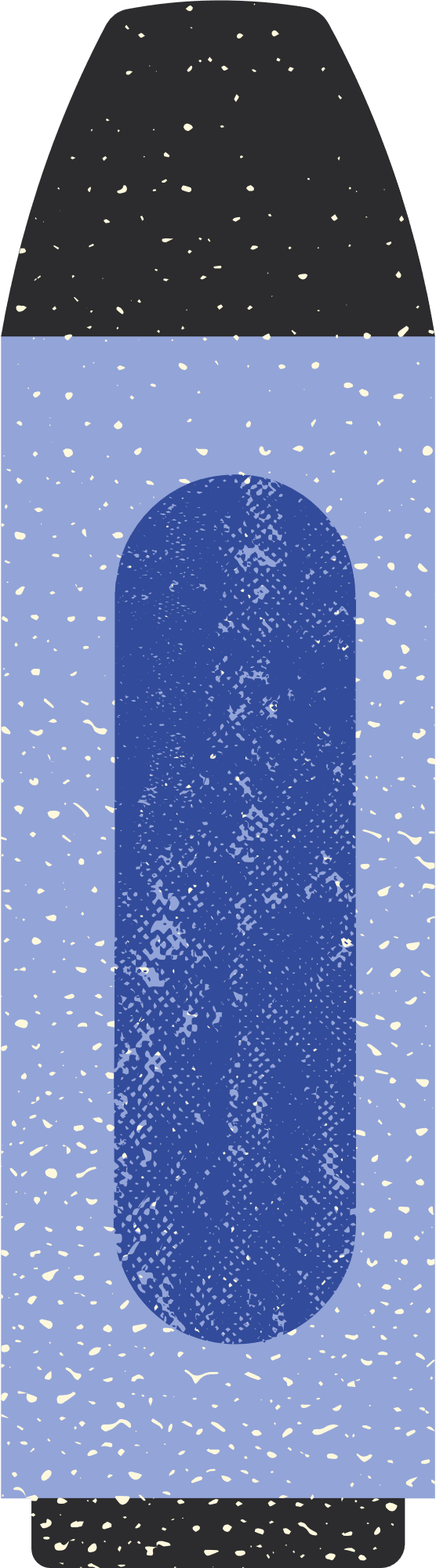 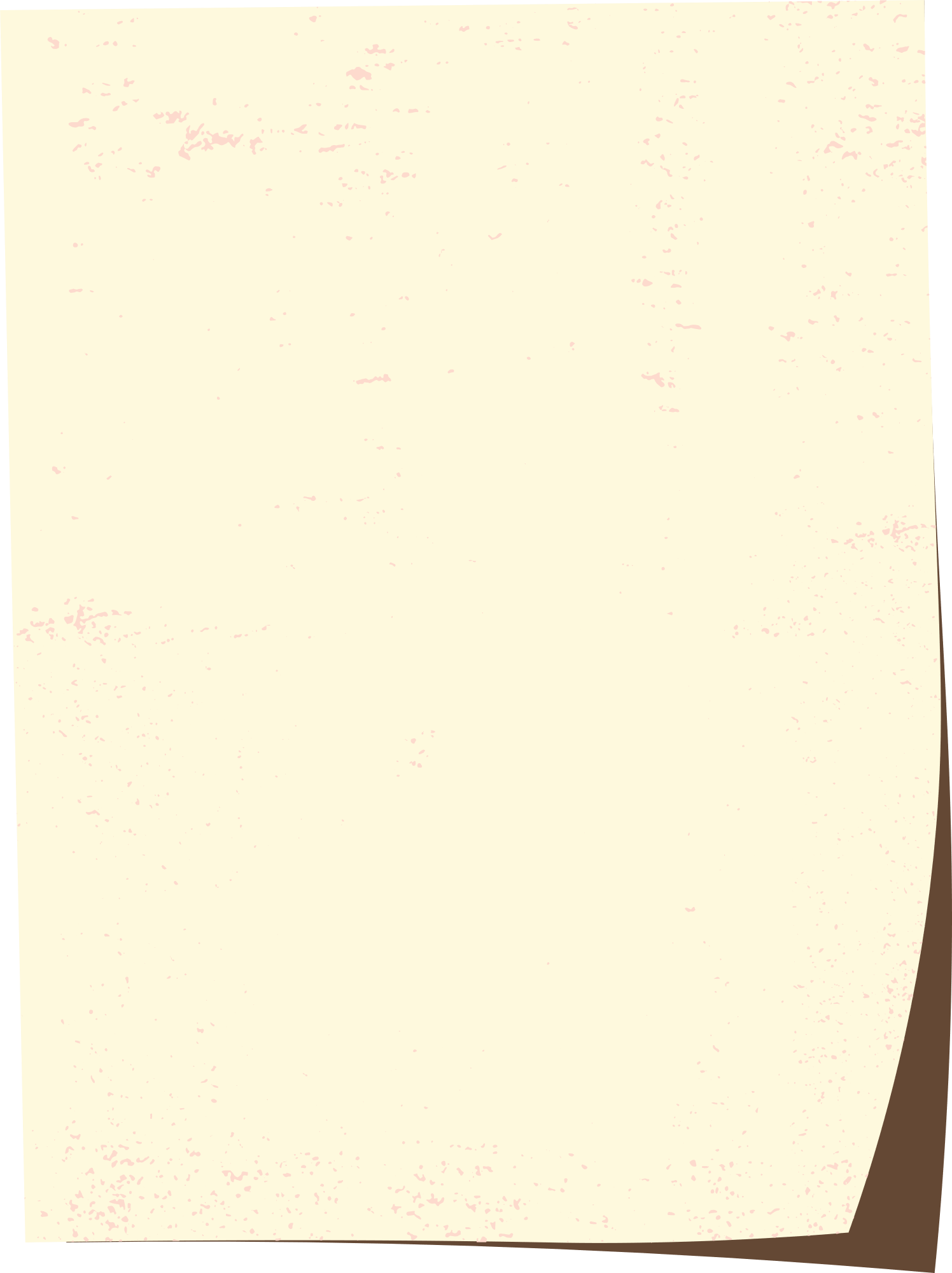 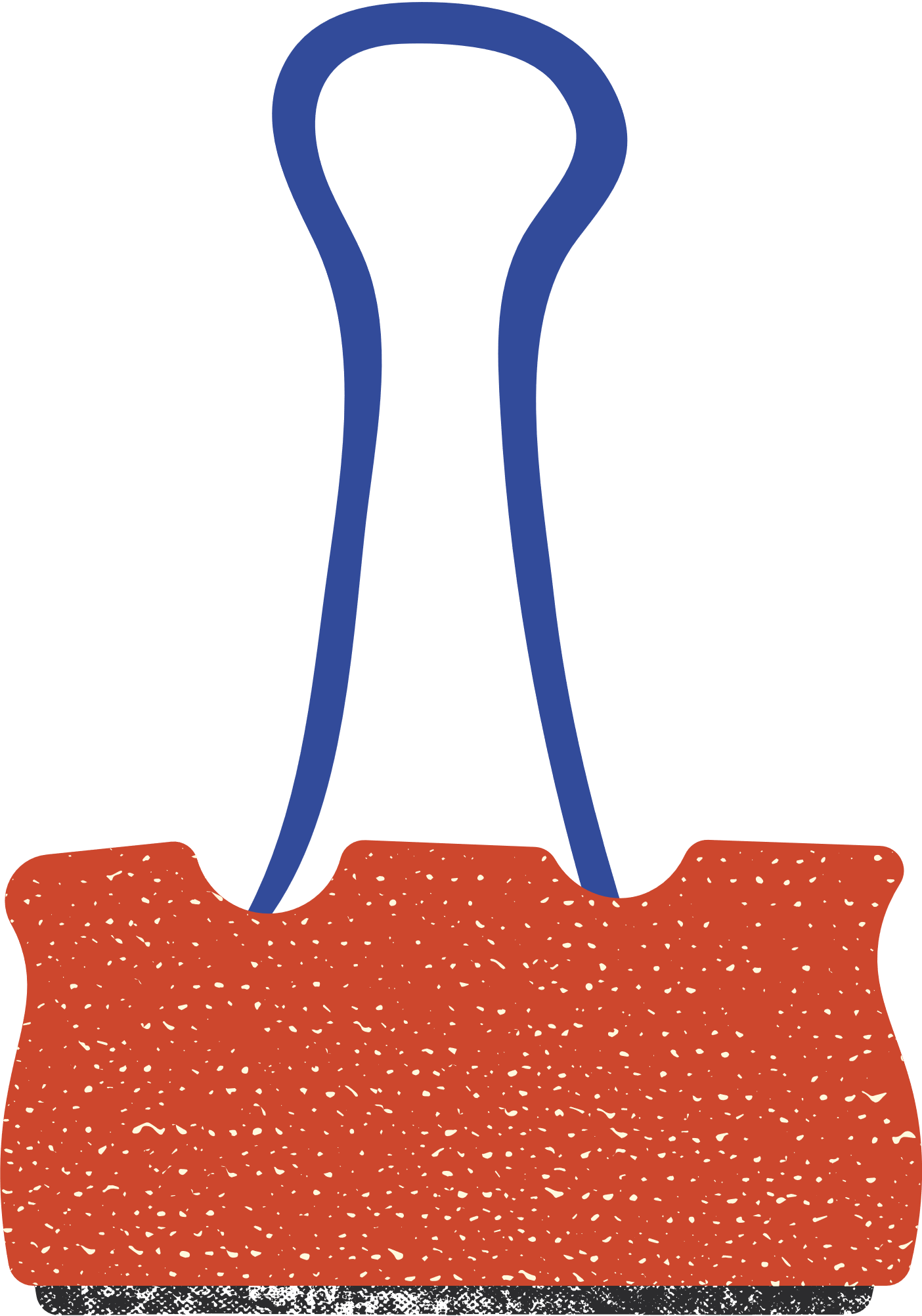 BÀI 8: TỔNG VÀ HIỆU CỦA HAI VECTƠ
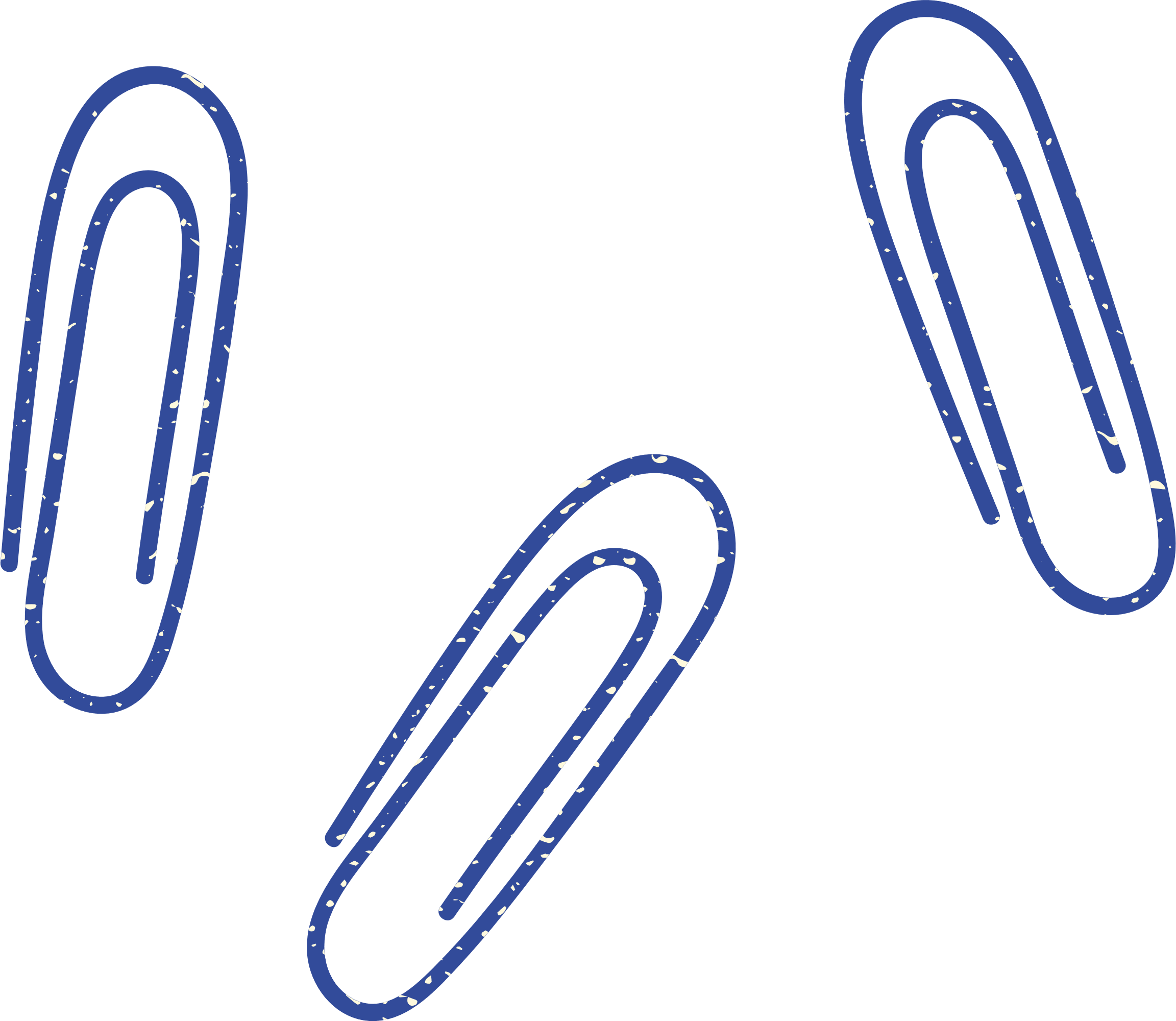 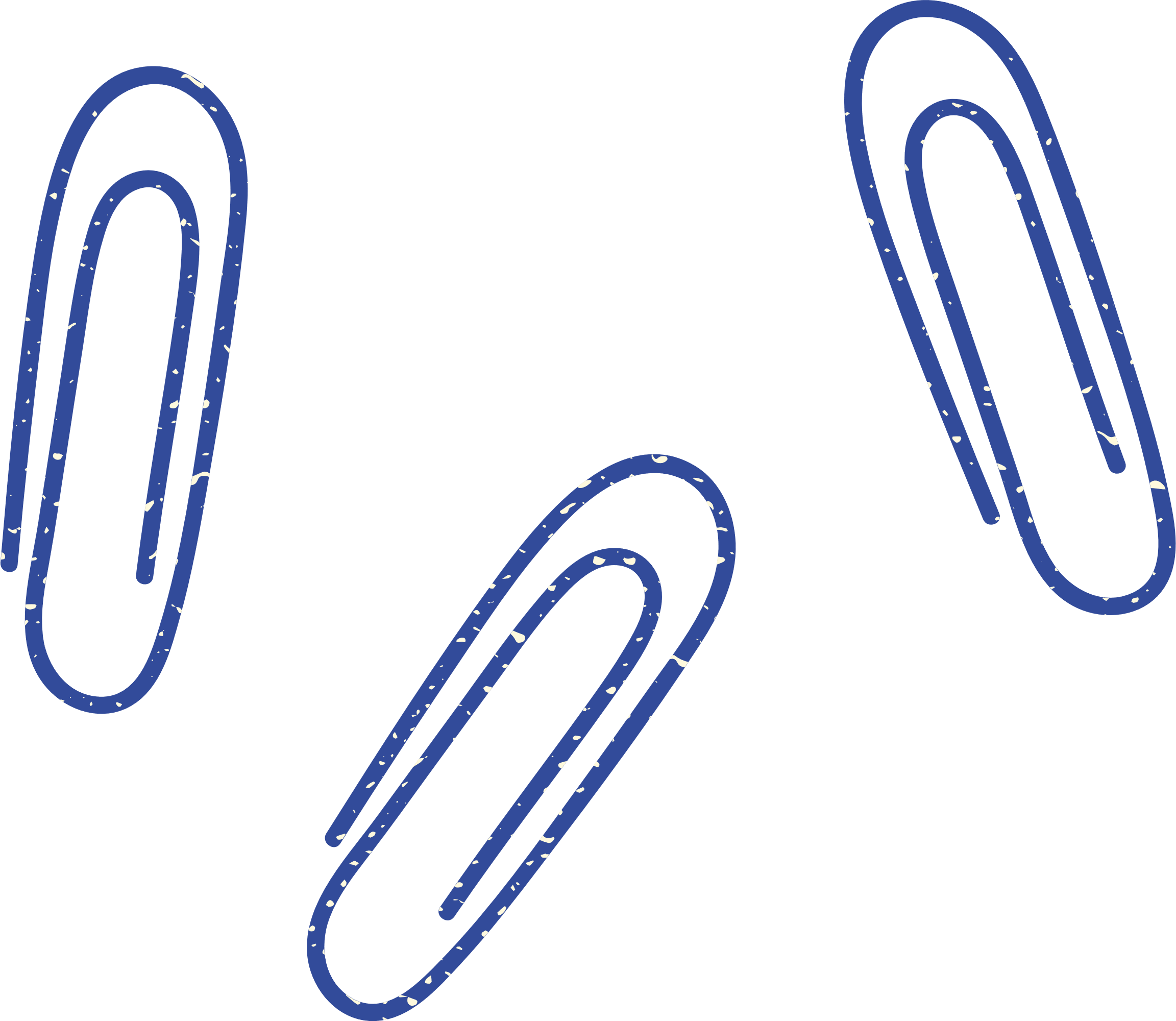 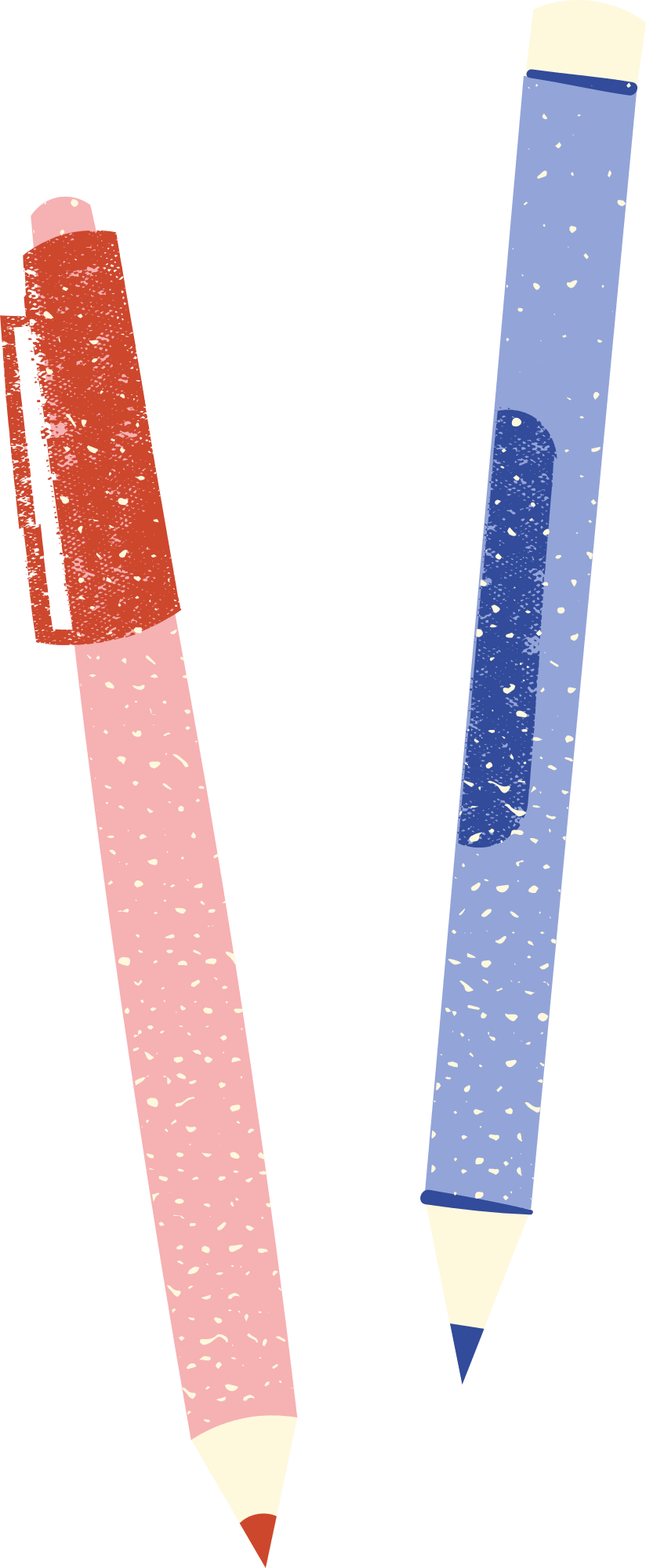 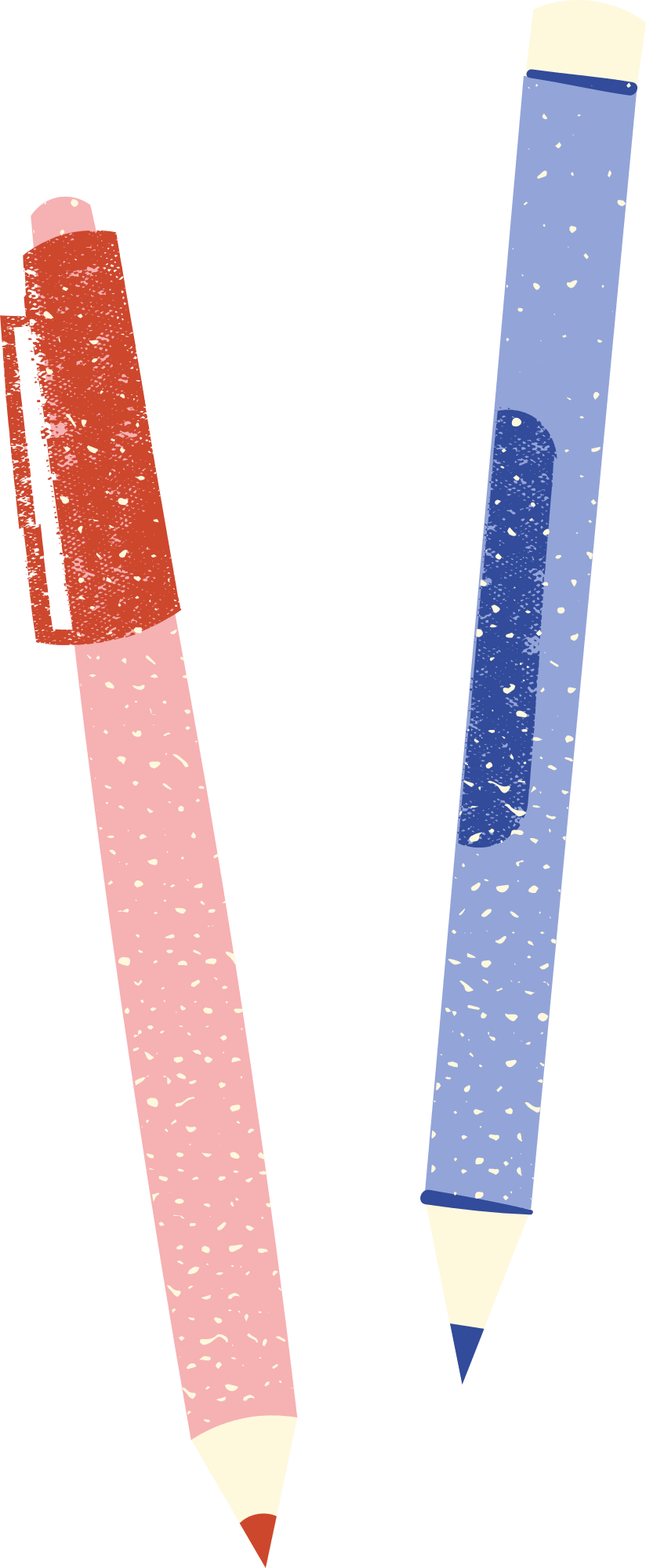 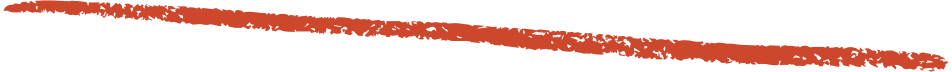 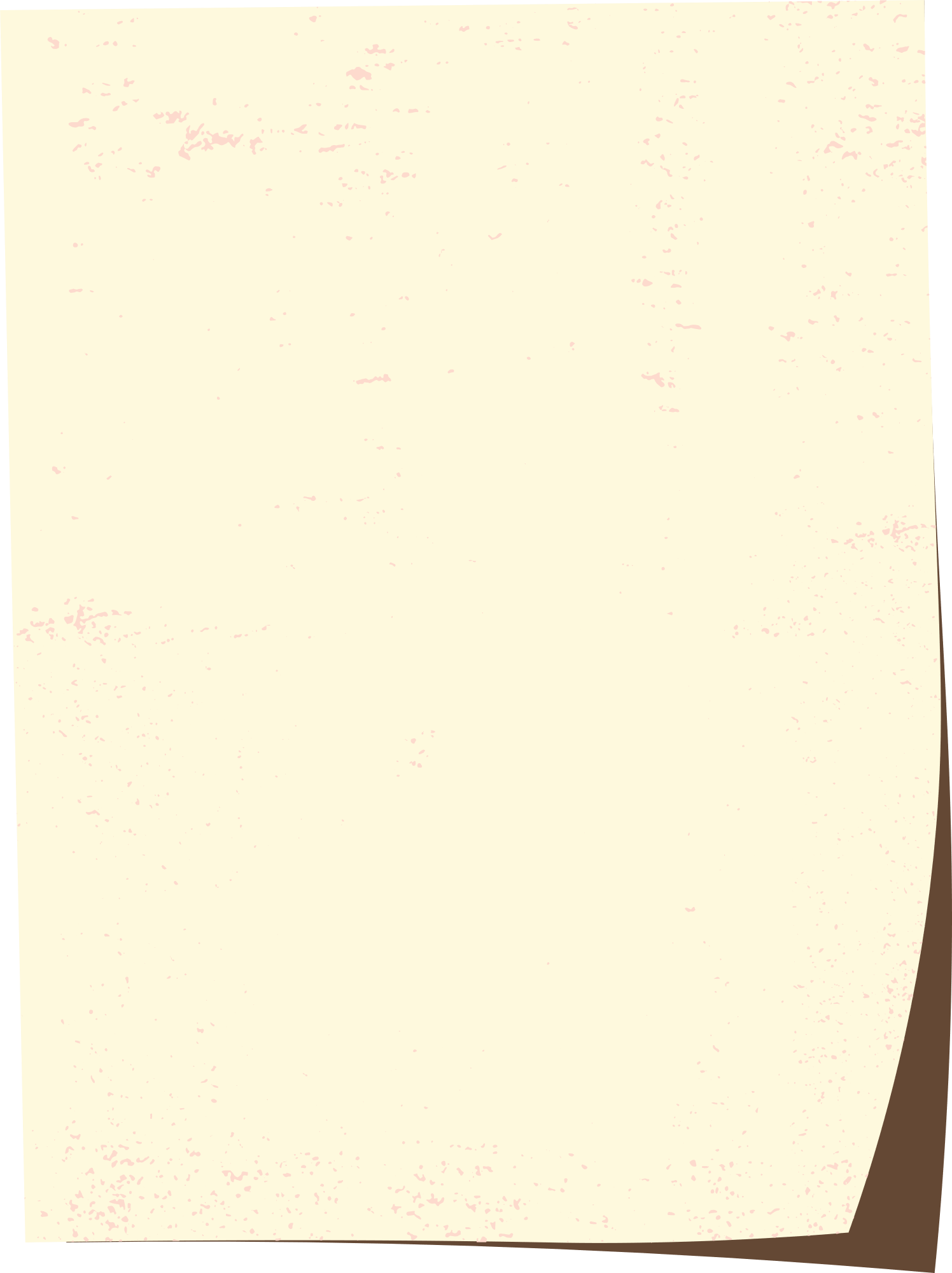 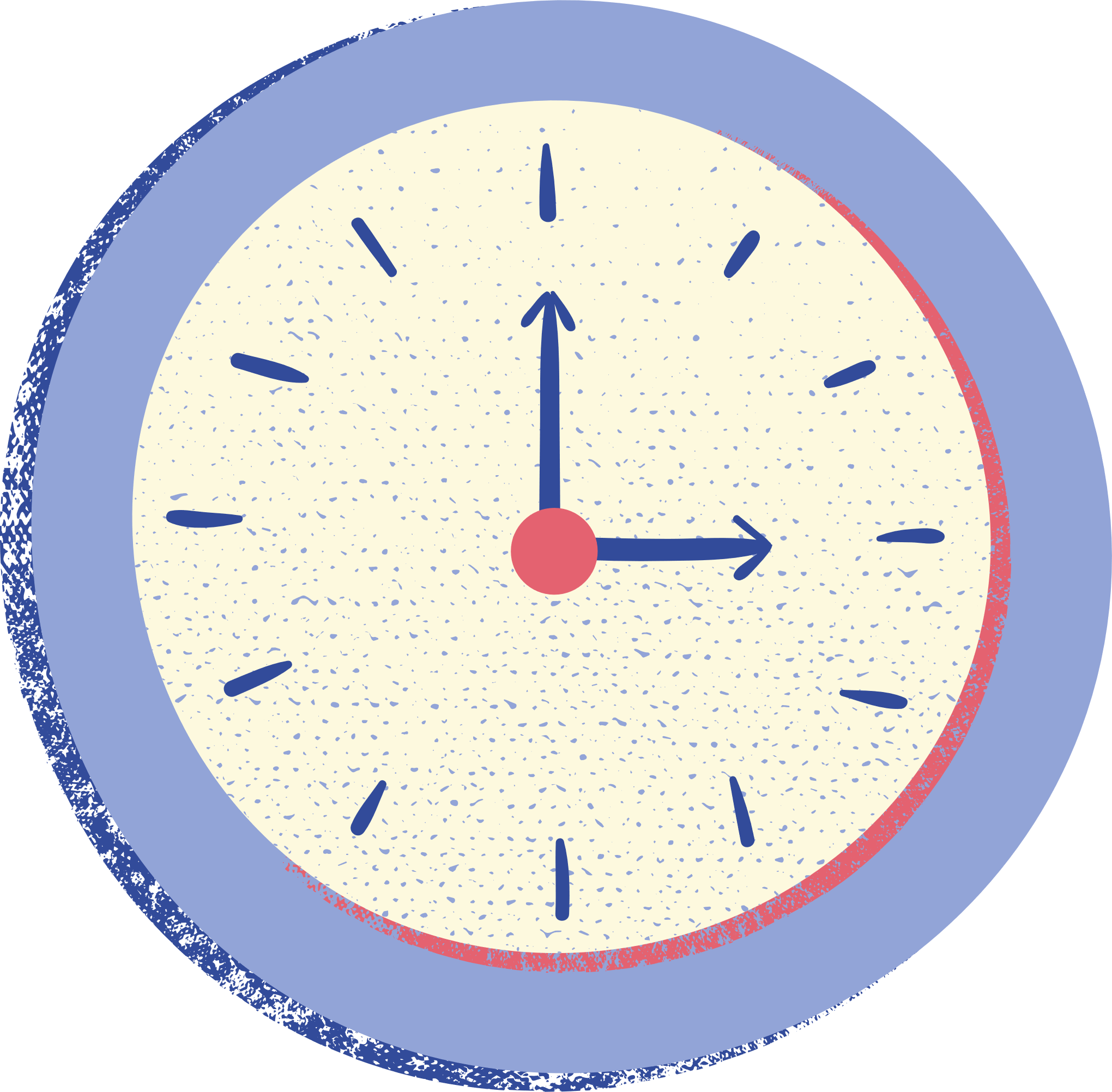 NỘI DUNG BÀI HỌC
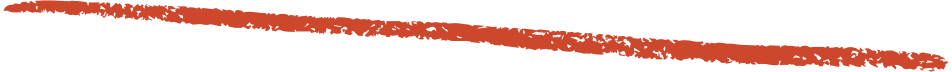 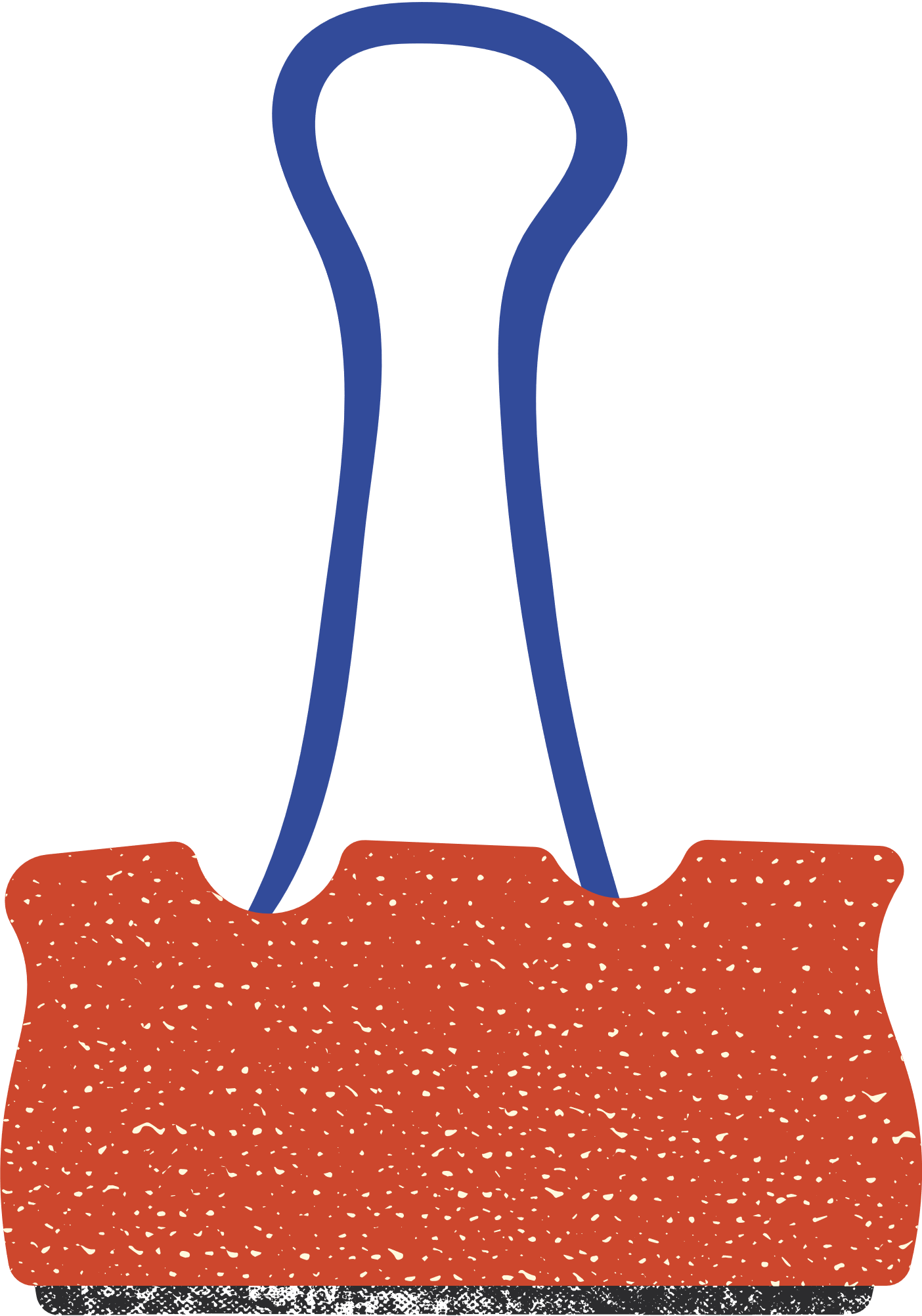 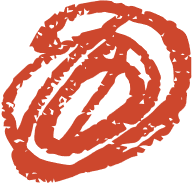 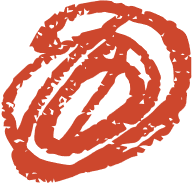 2. Hiệu của hai vectơ
1. Tổng của hai vectơ
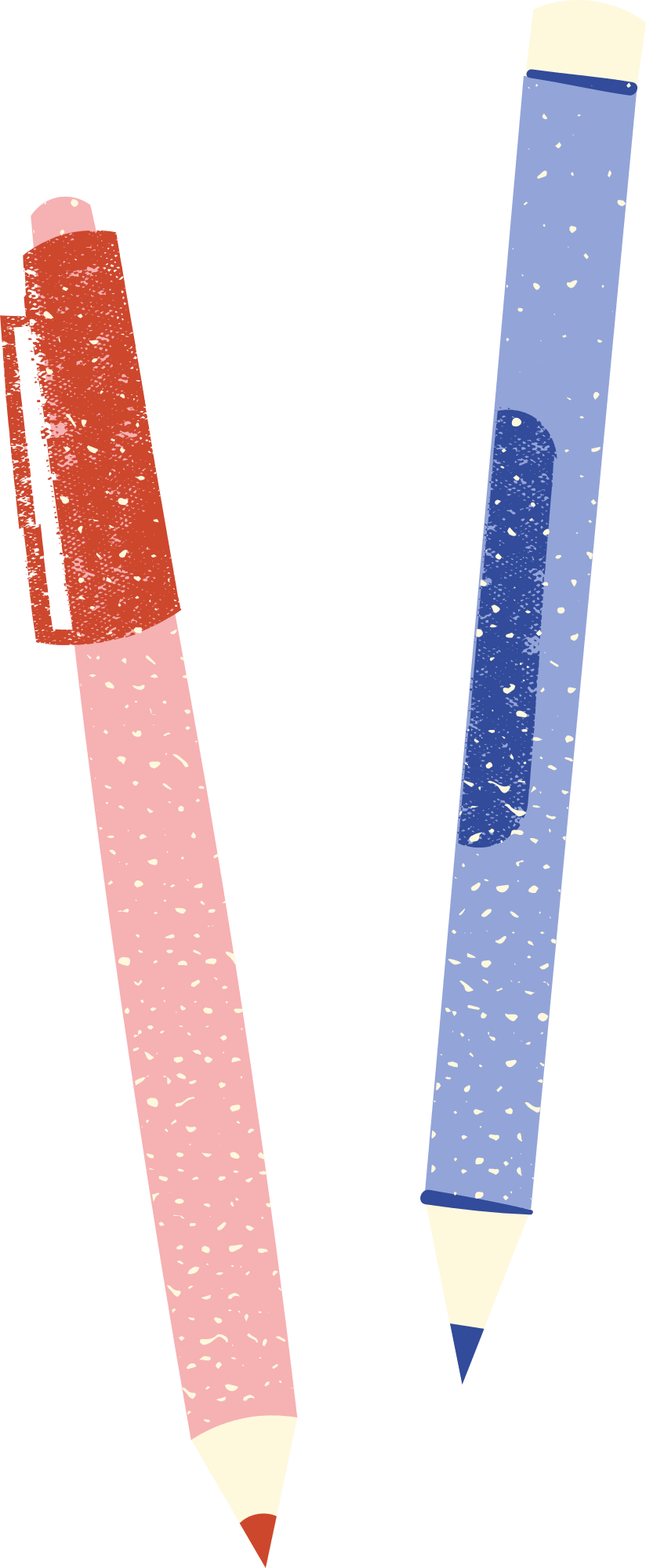 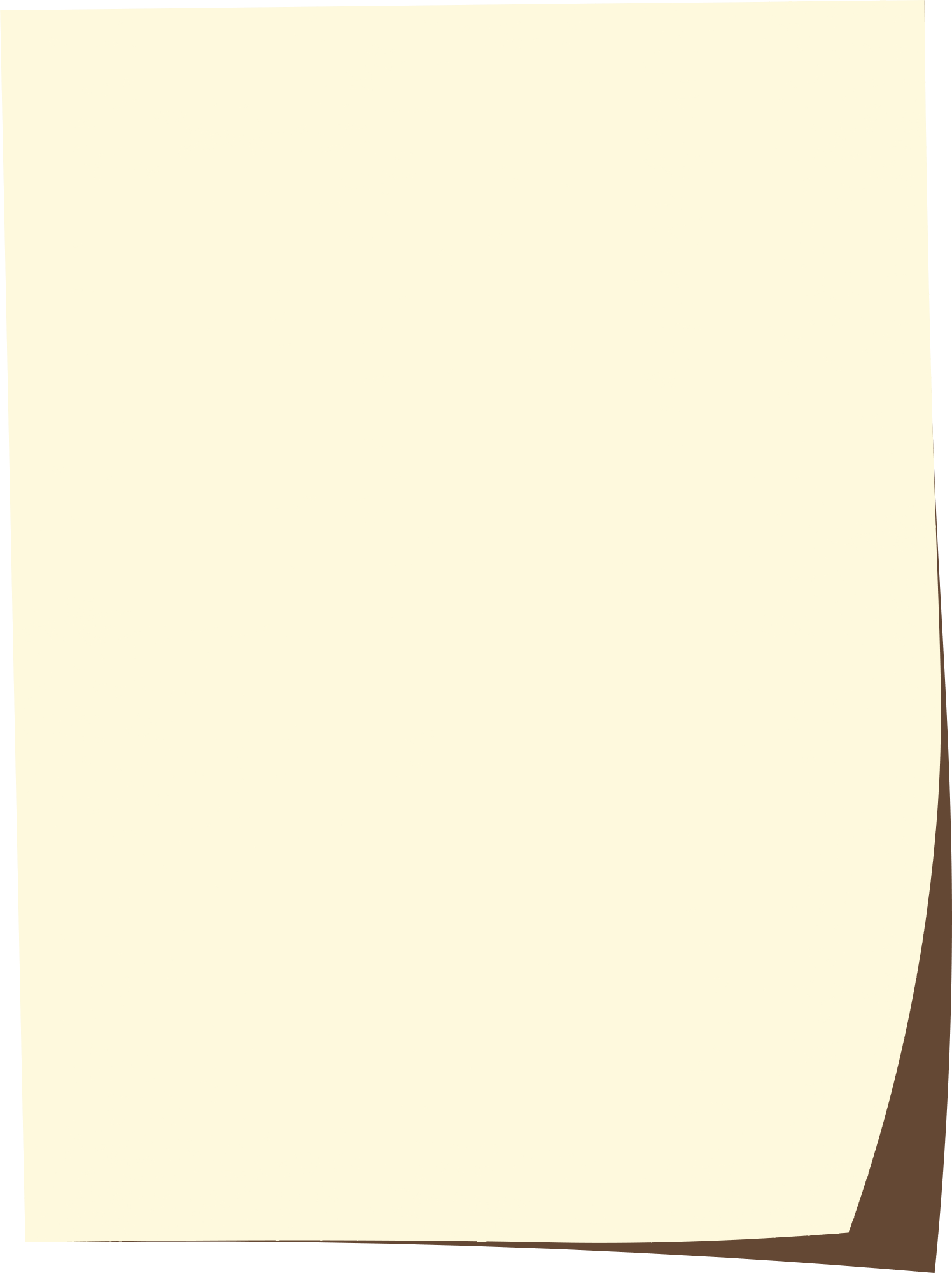 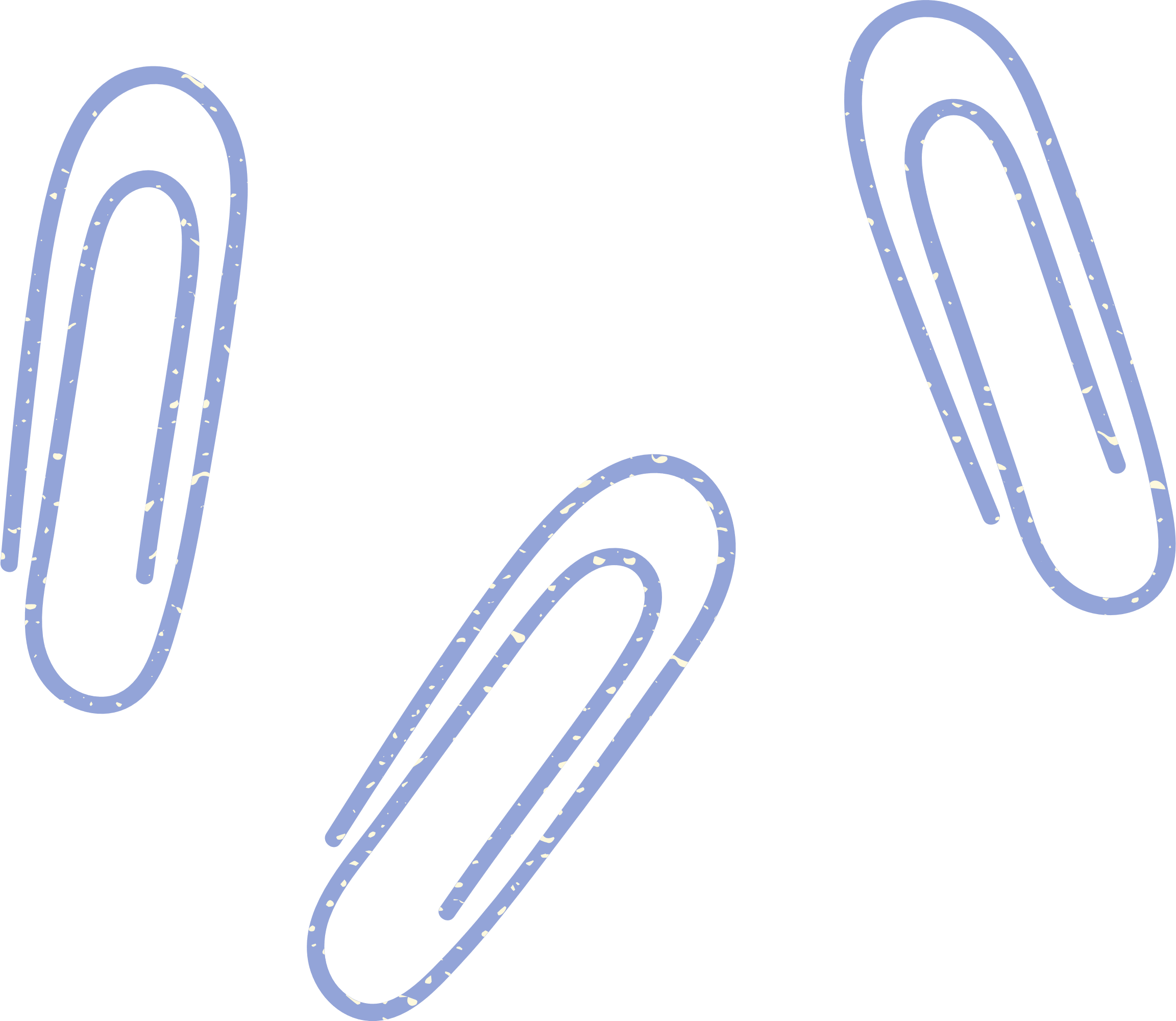 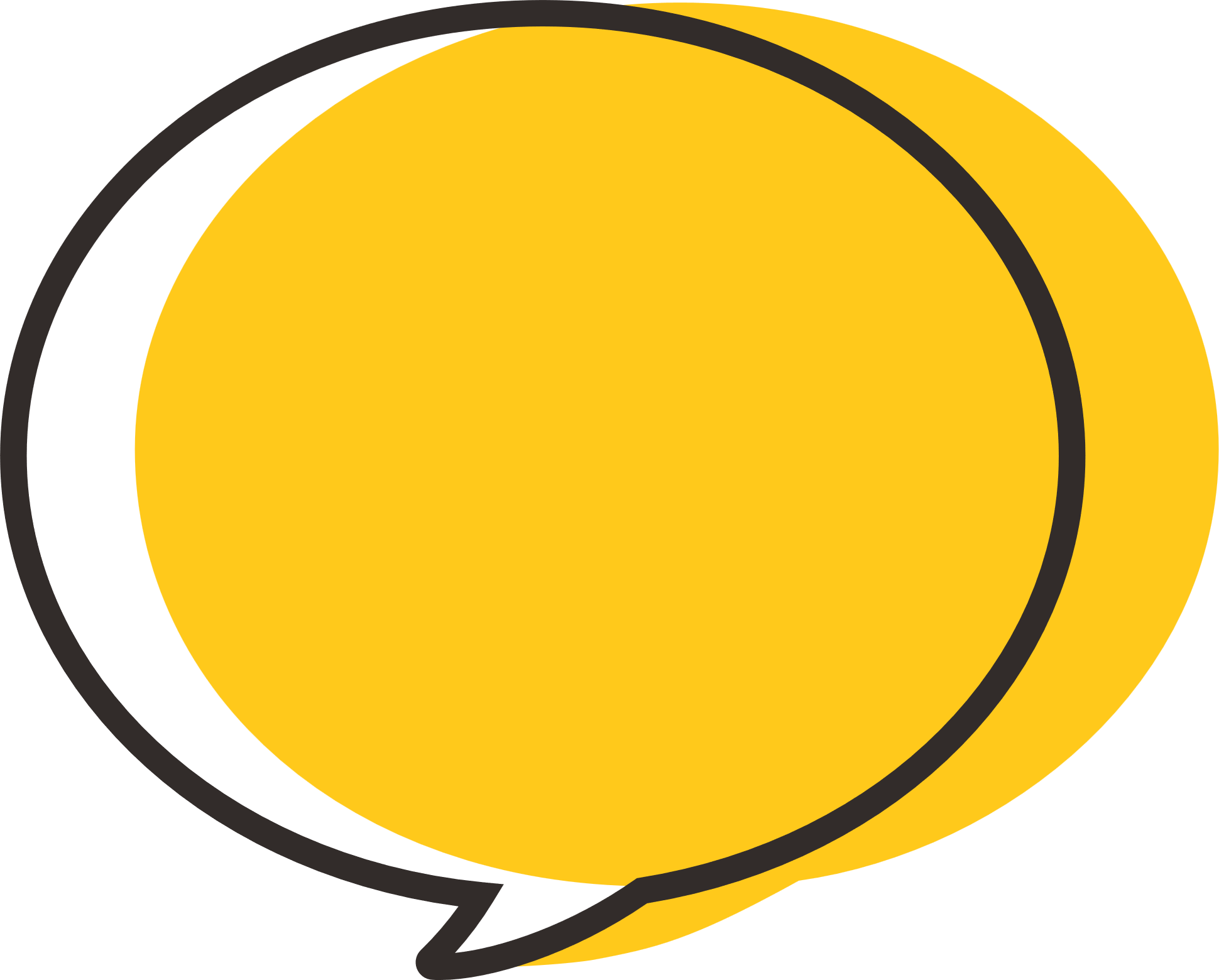 Tiết 1
1. Tổng của hai vectơ
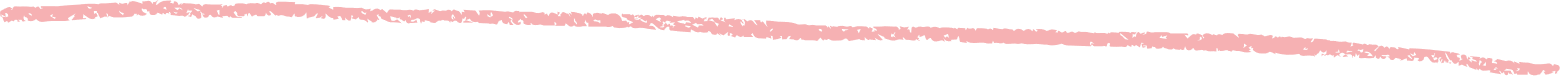 HĐ1
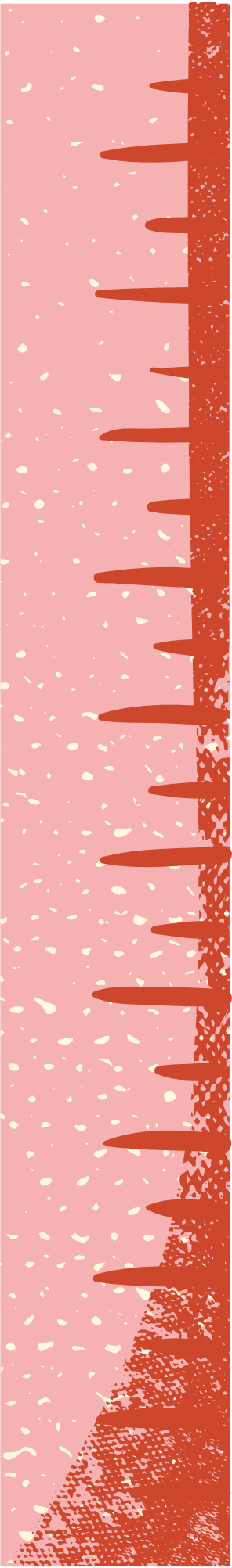 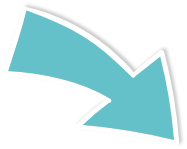 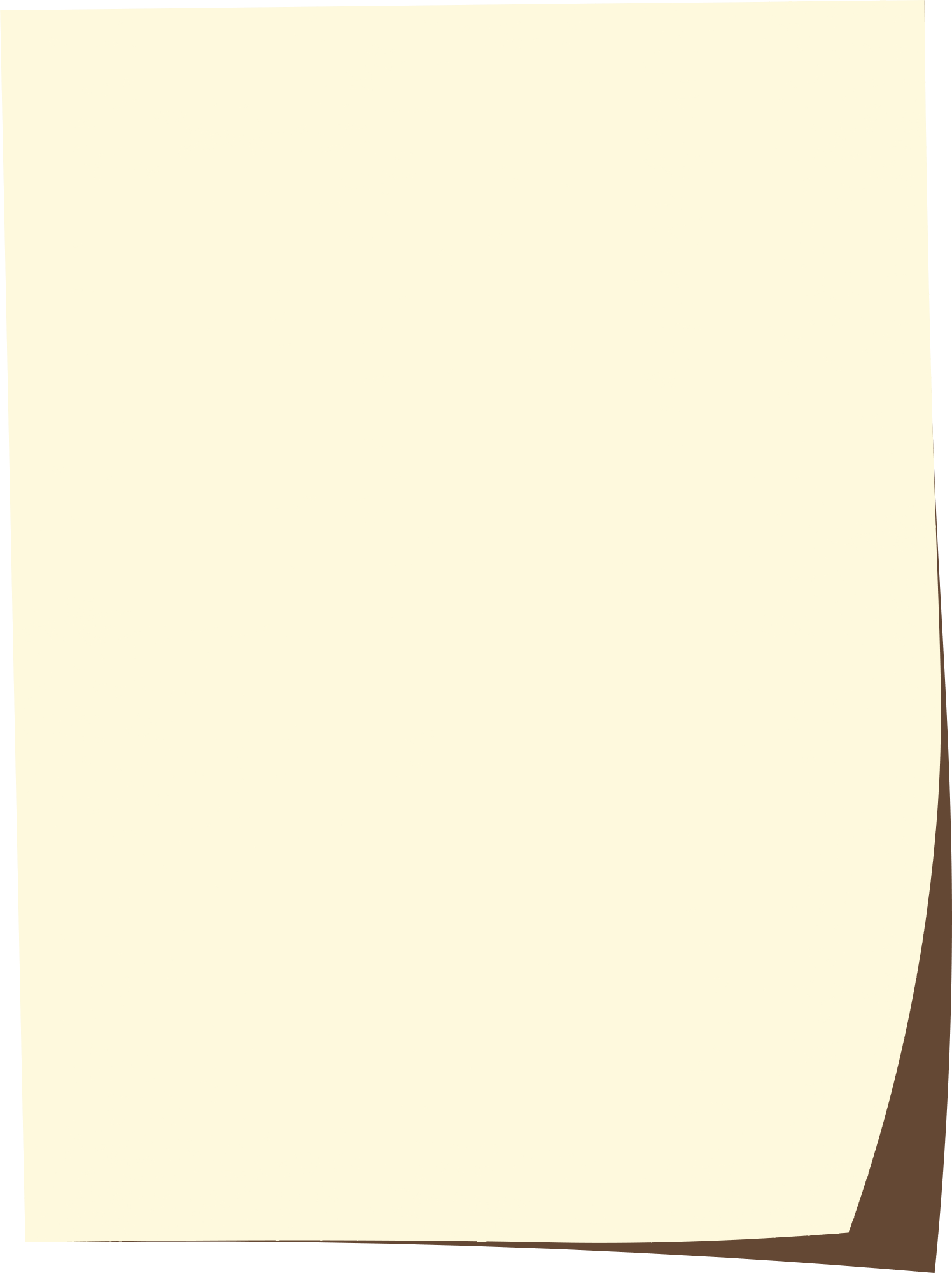 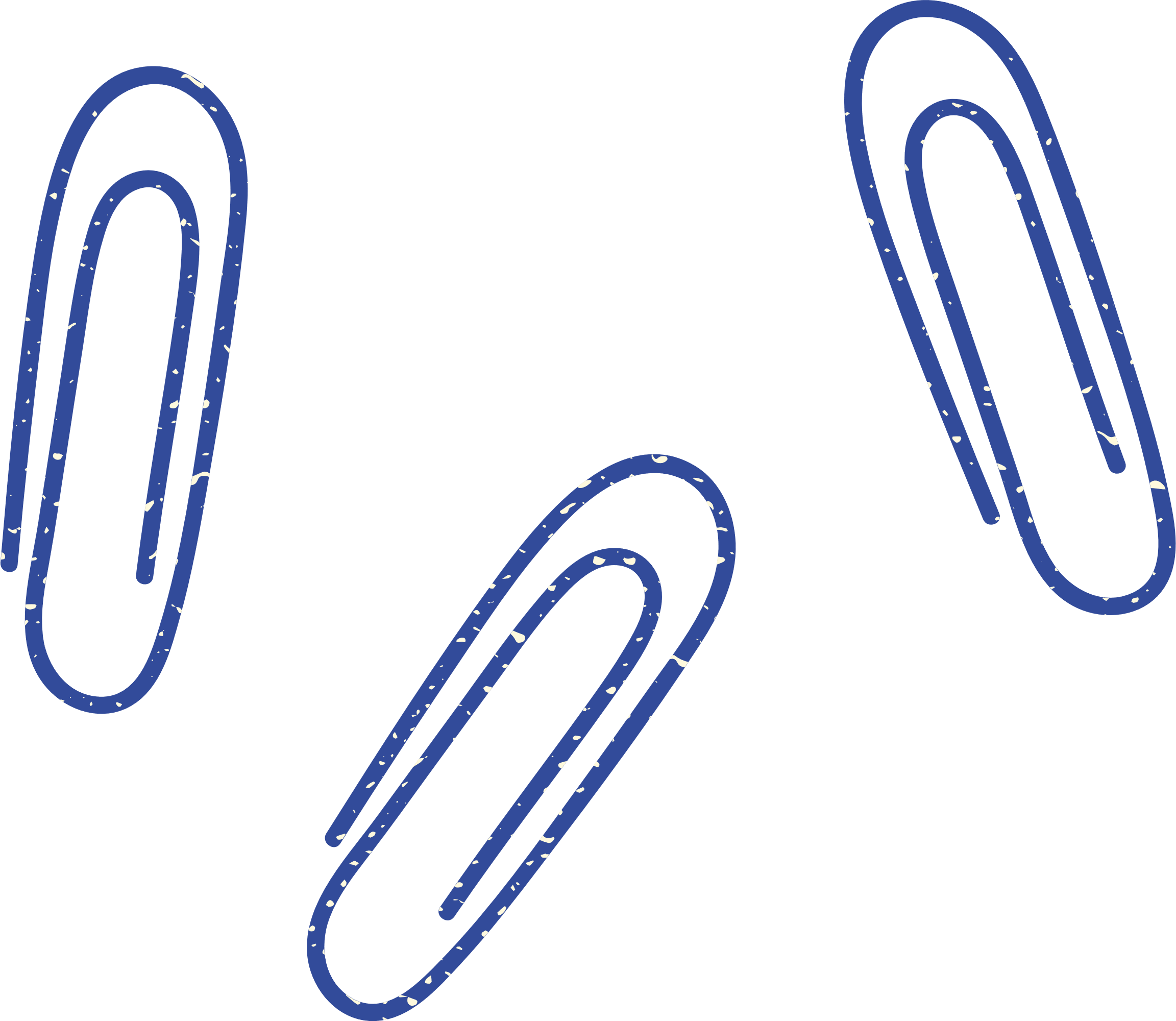 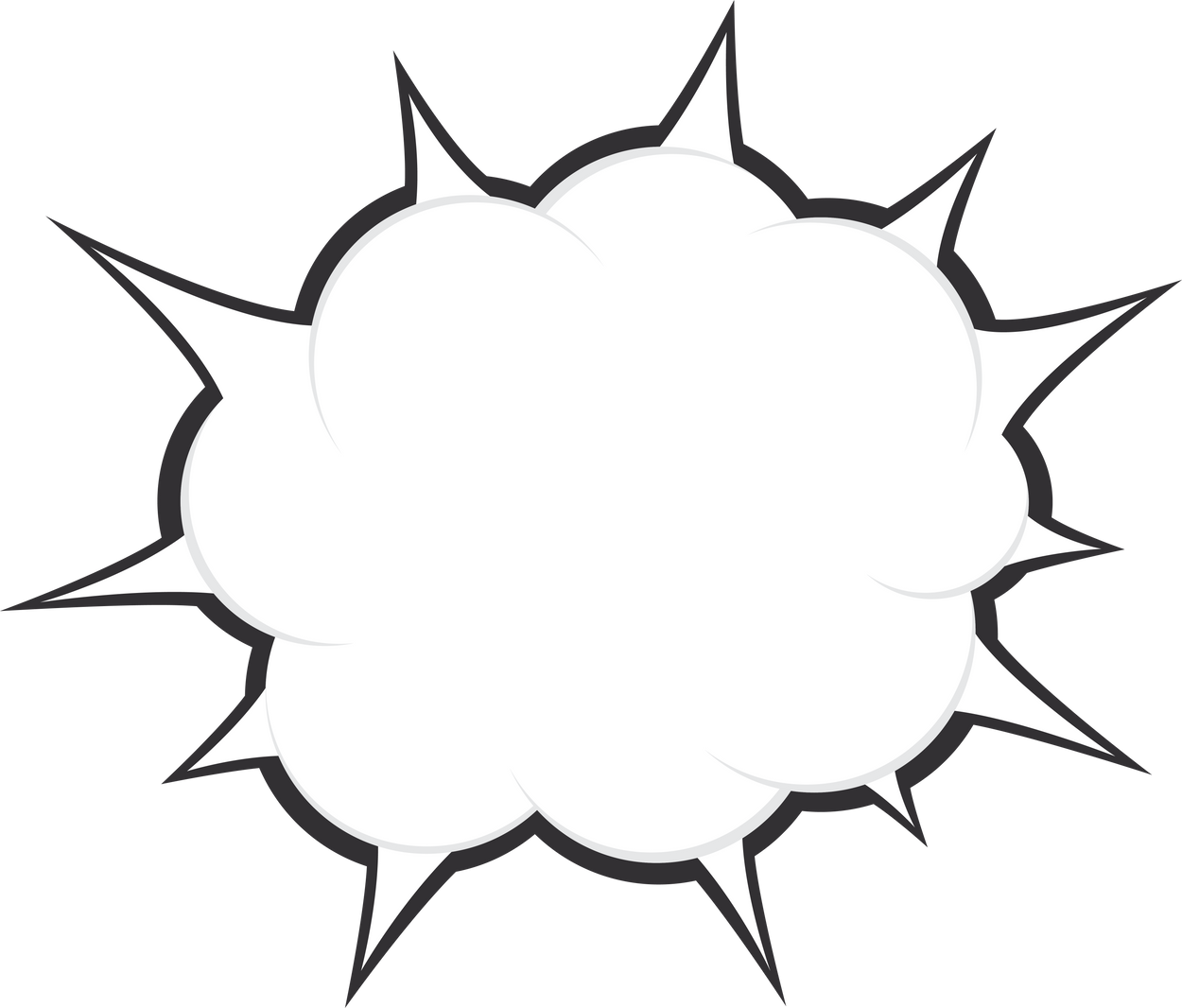 Chú ý
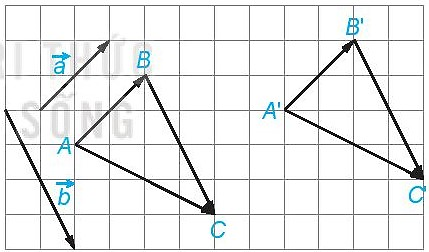 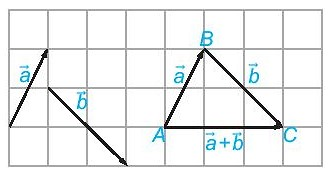 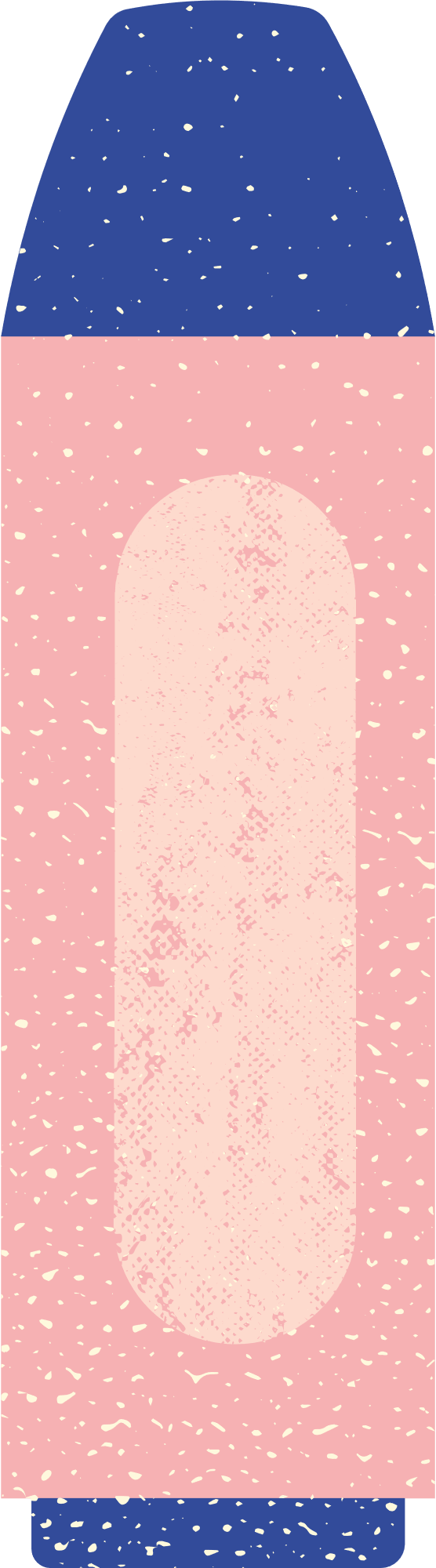 Định nghĩa:
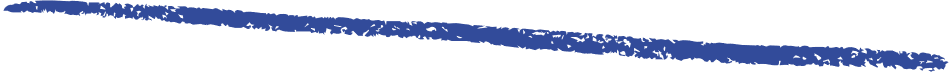 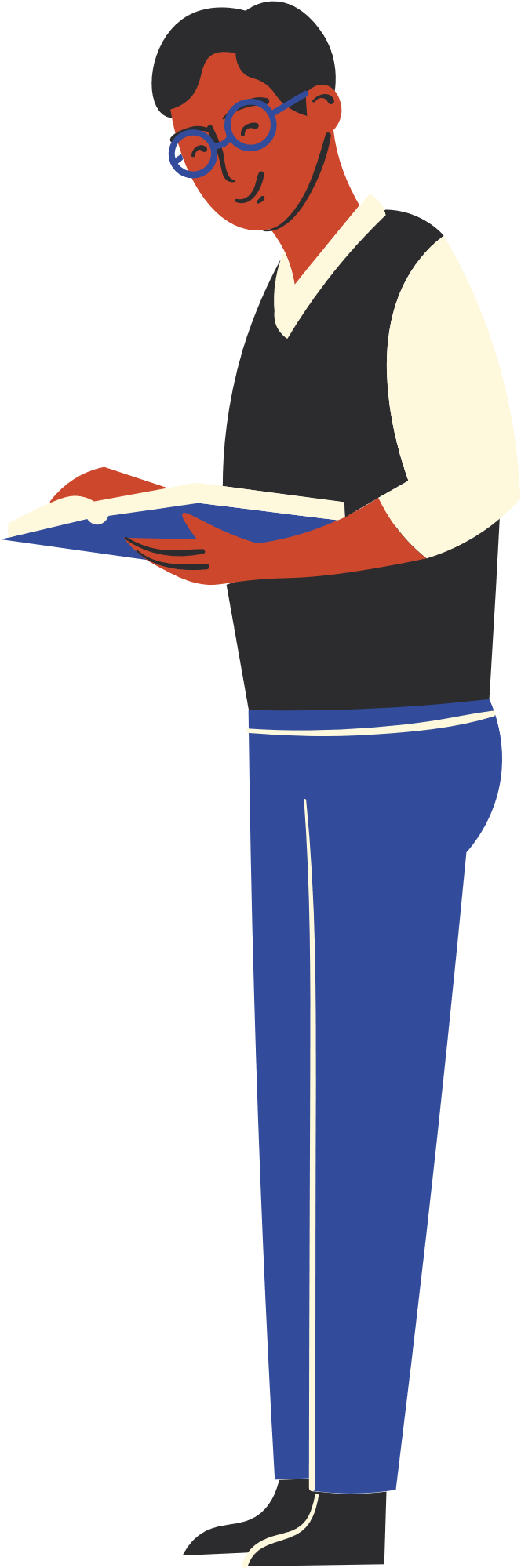 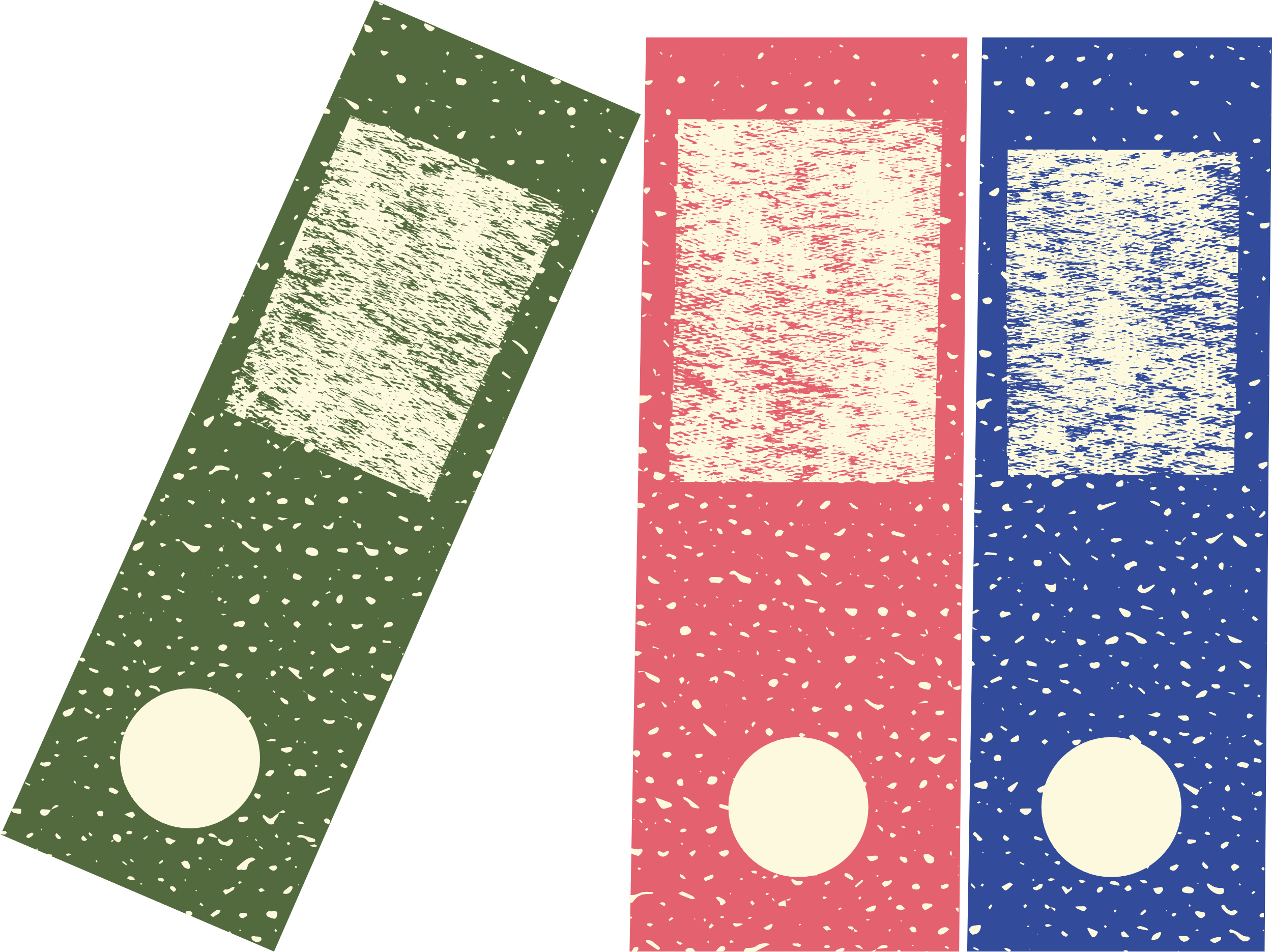 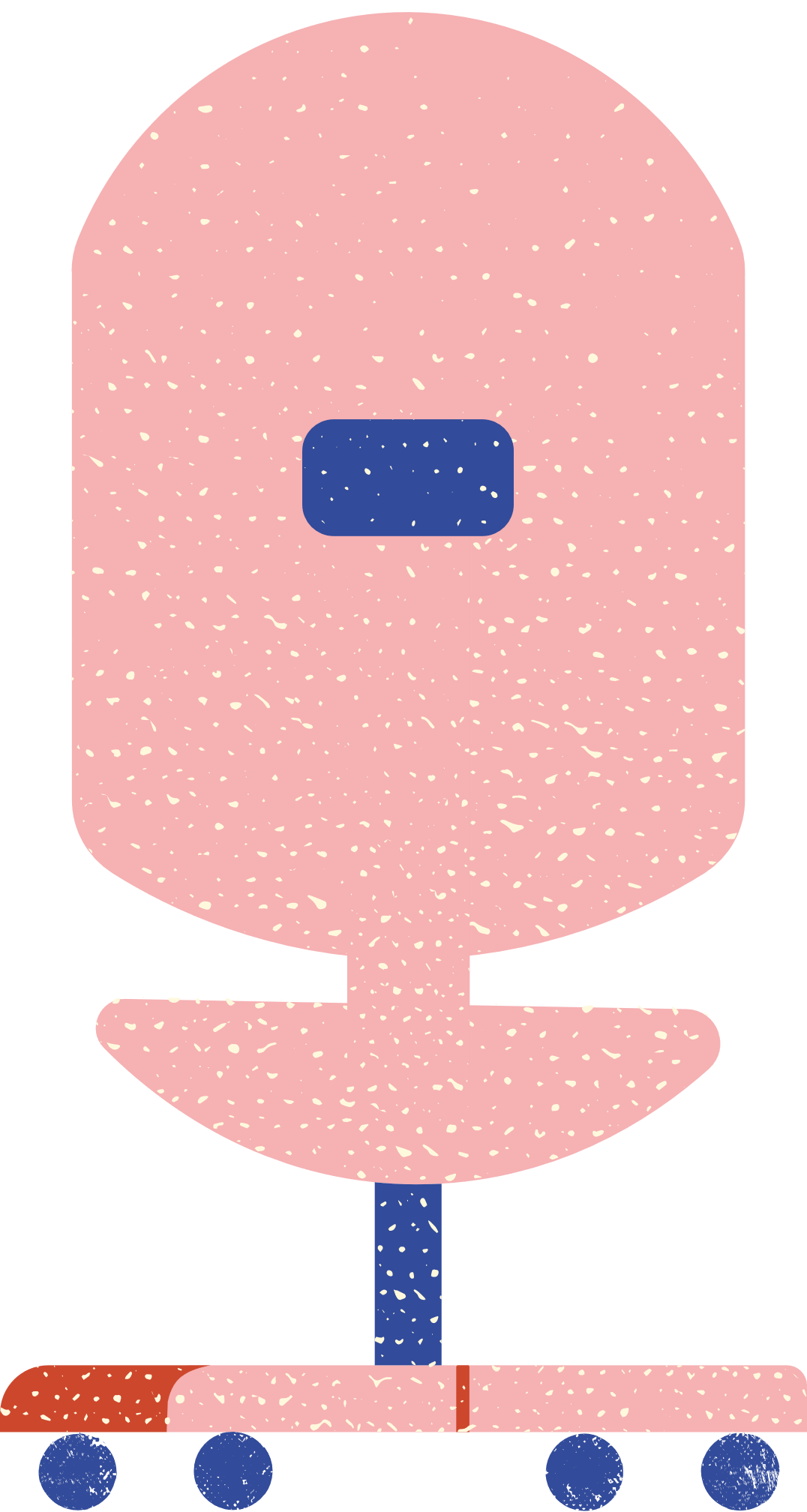 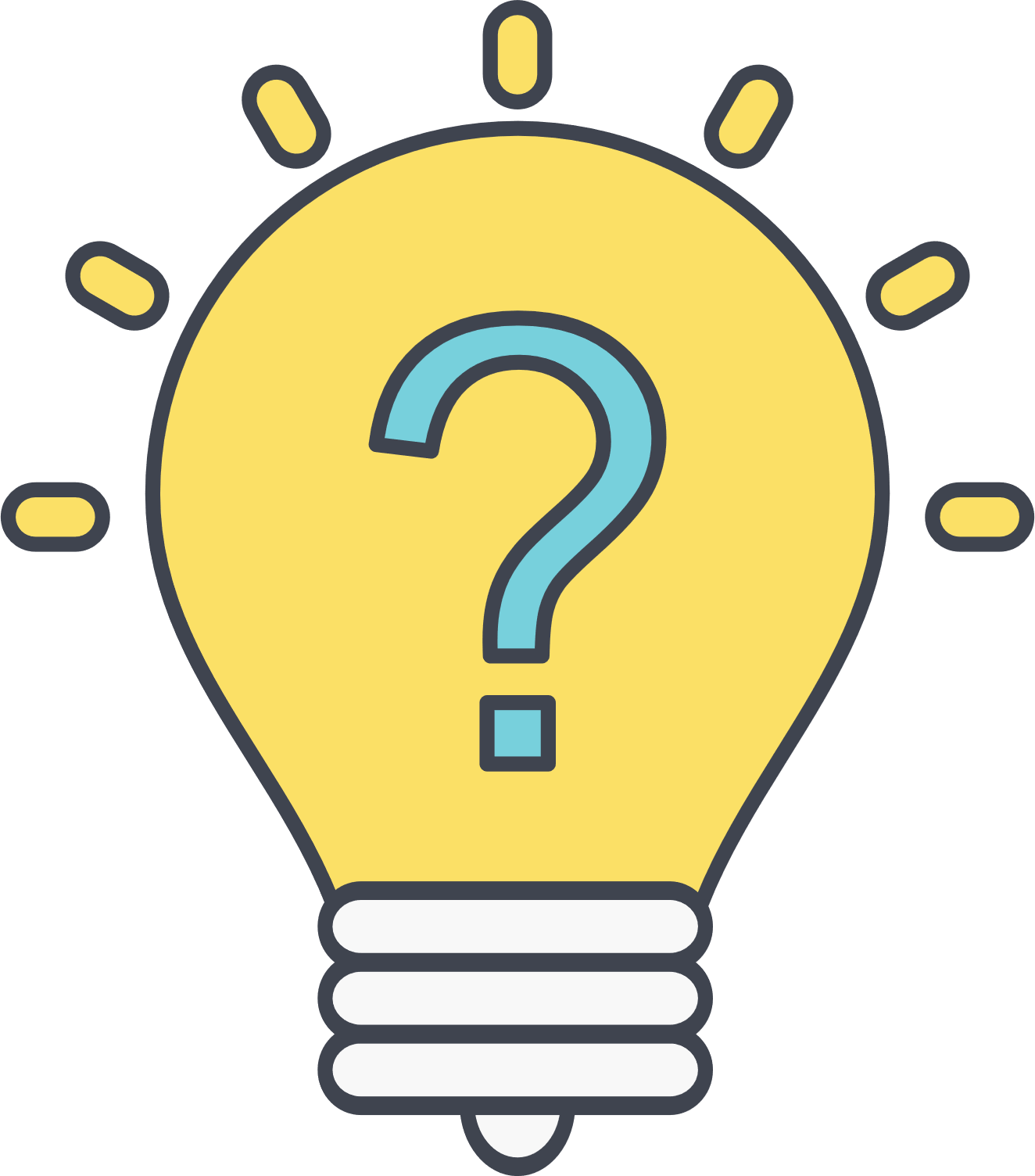 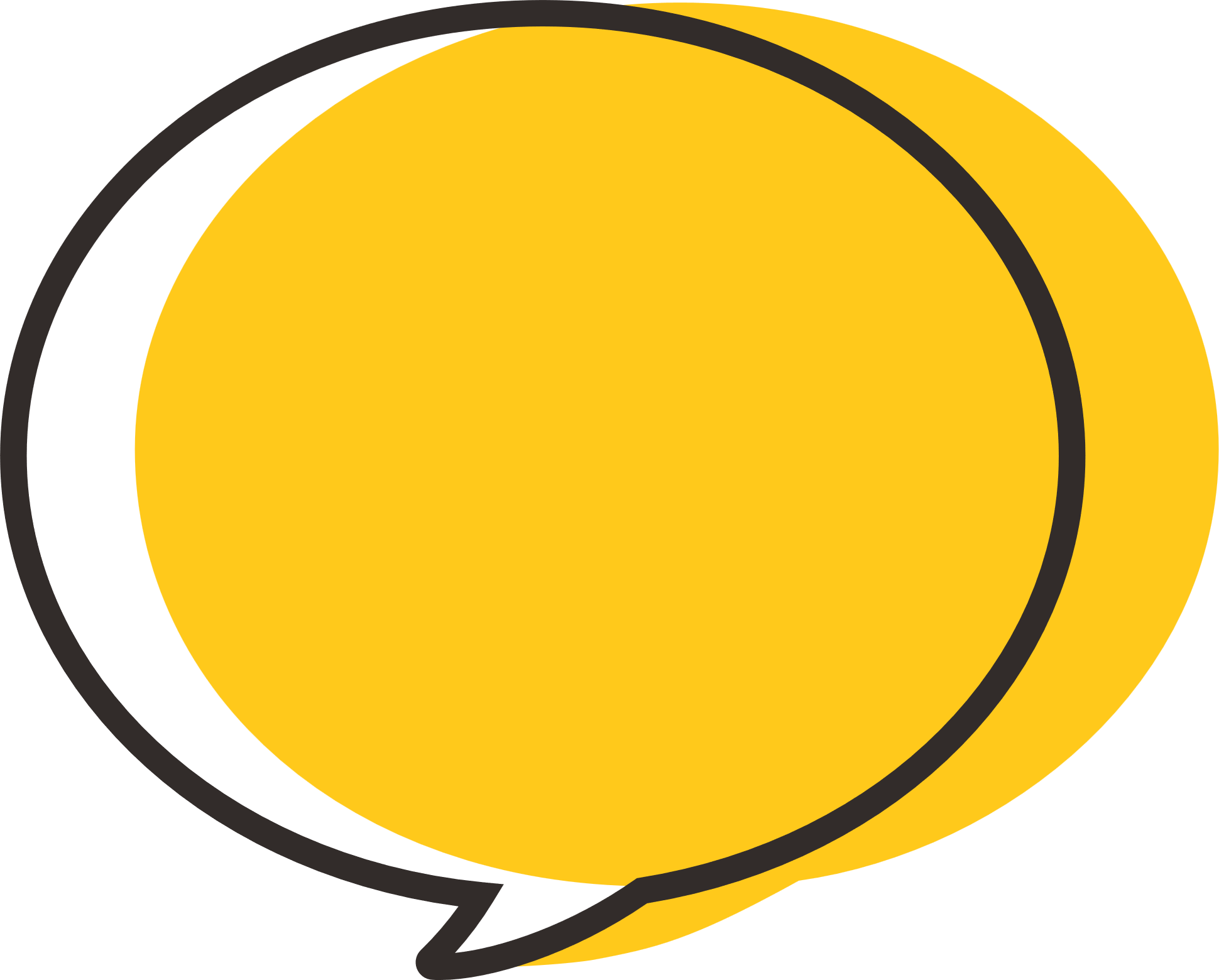 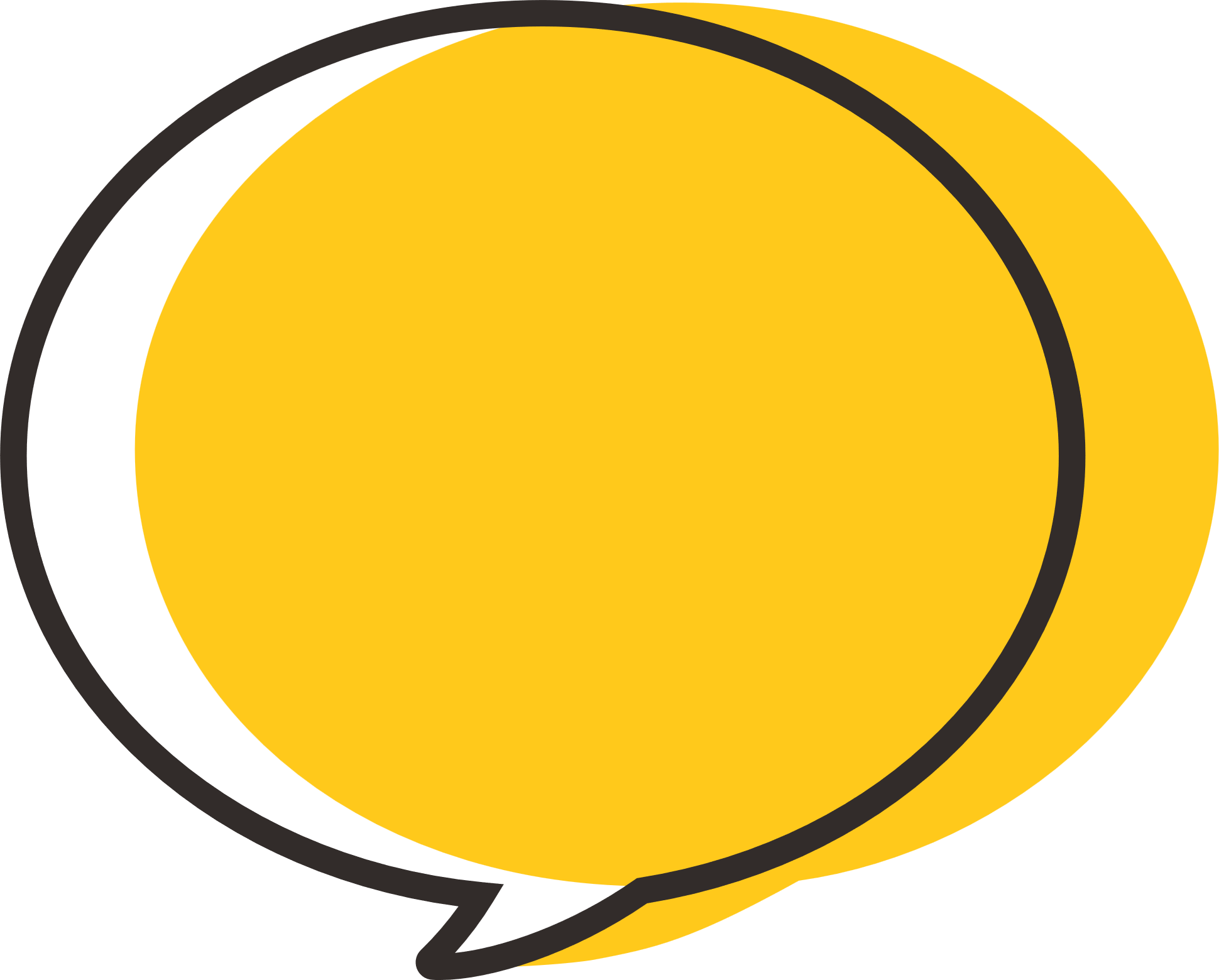 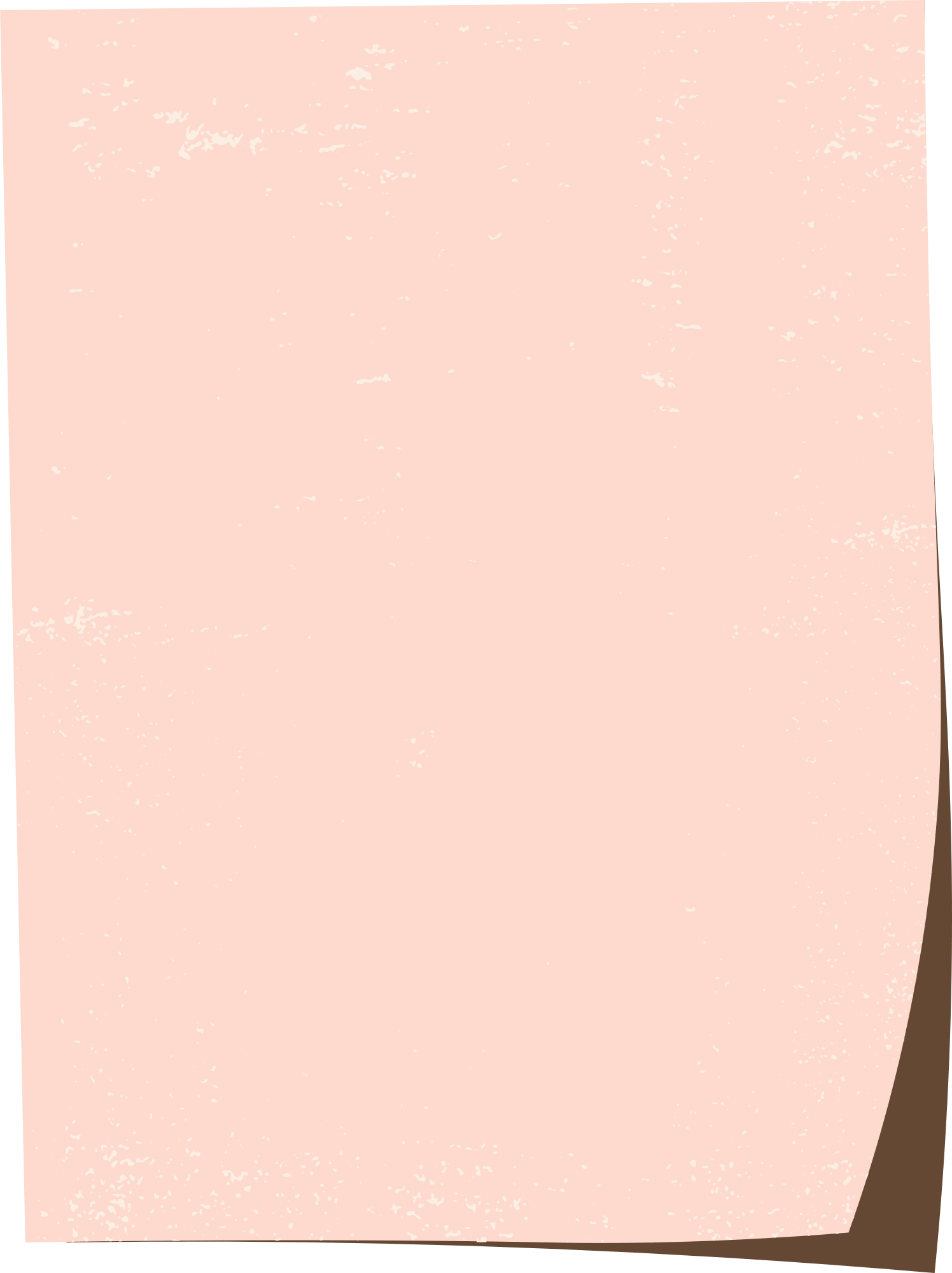 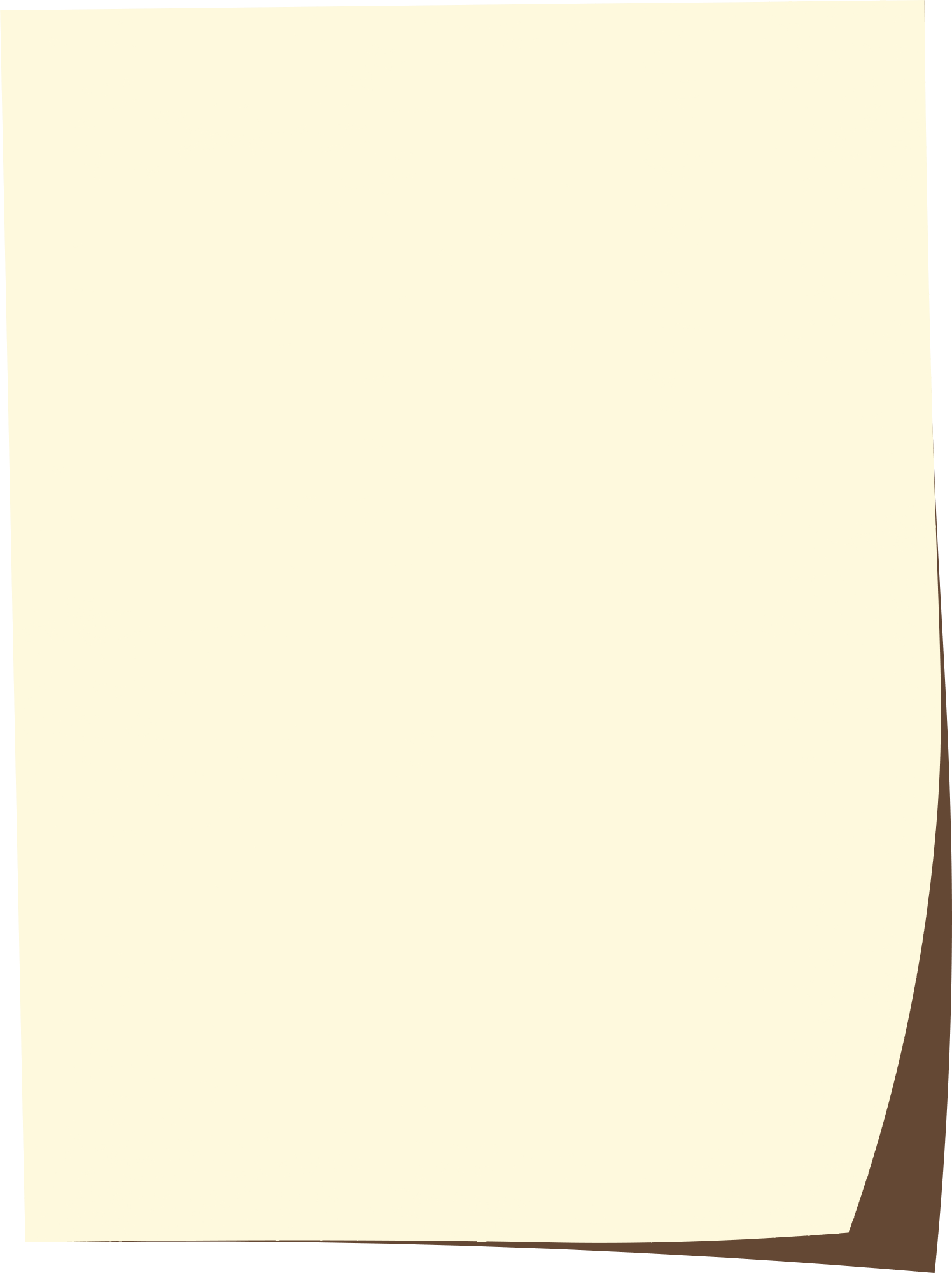 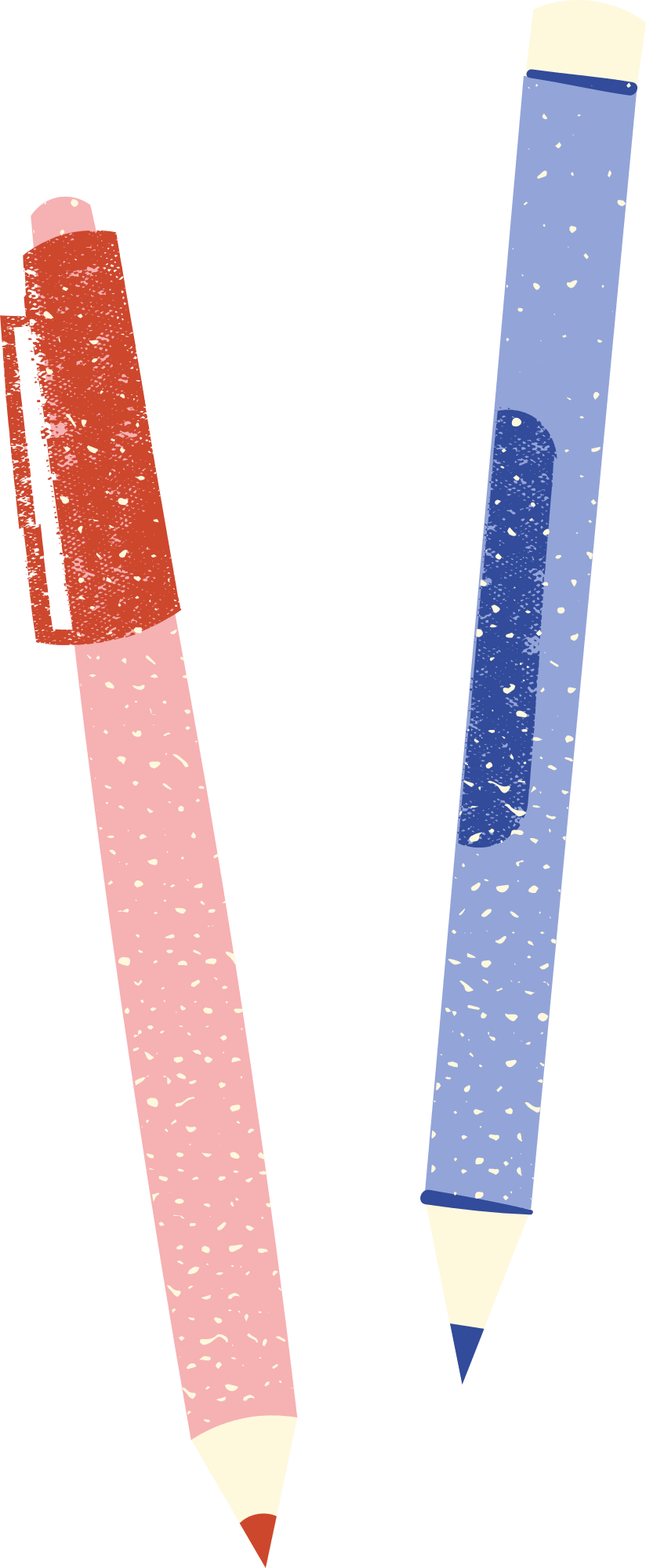 HĐ2
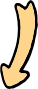 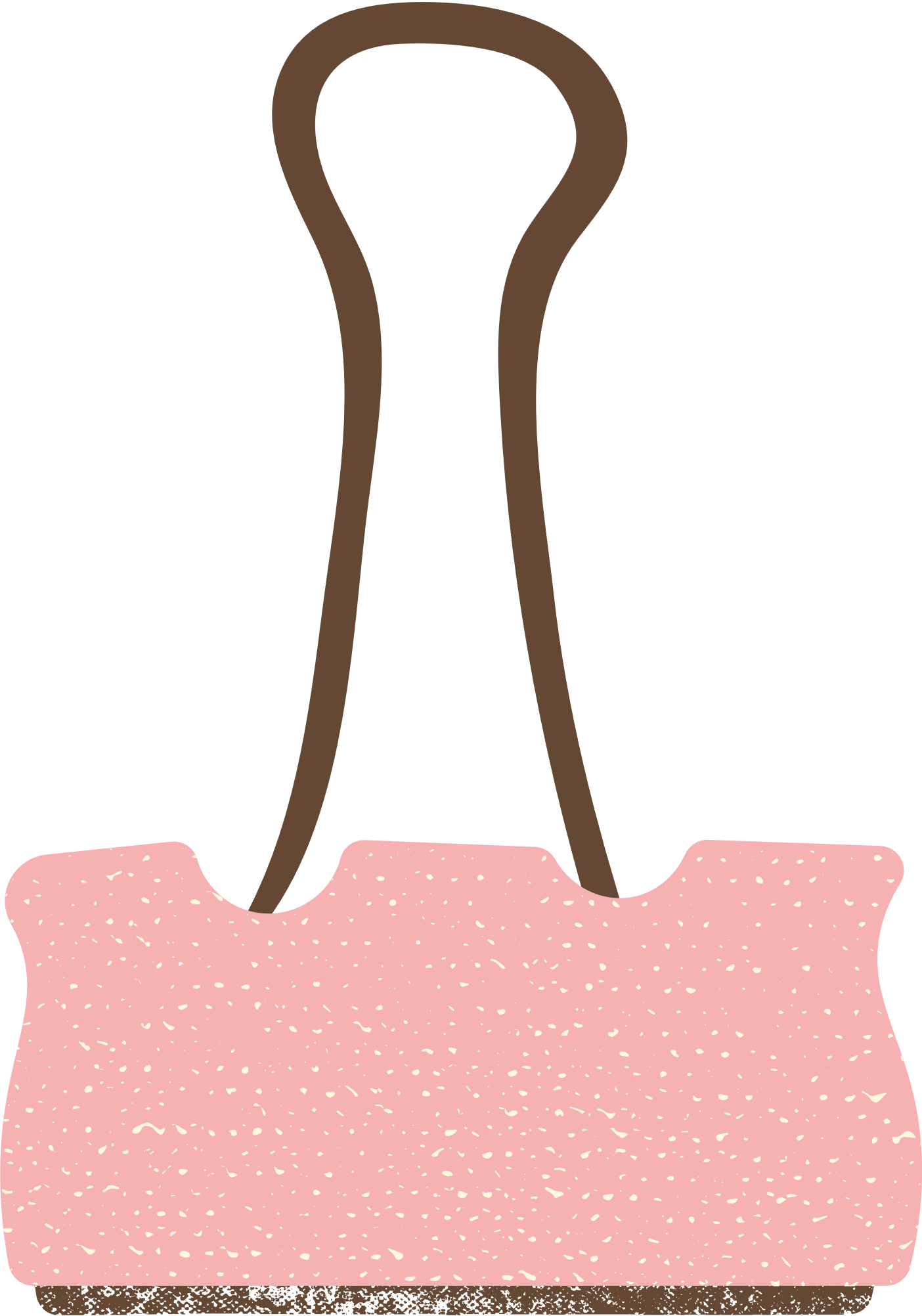 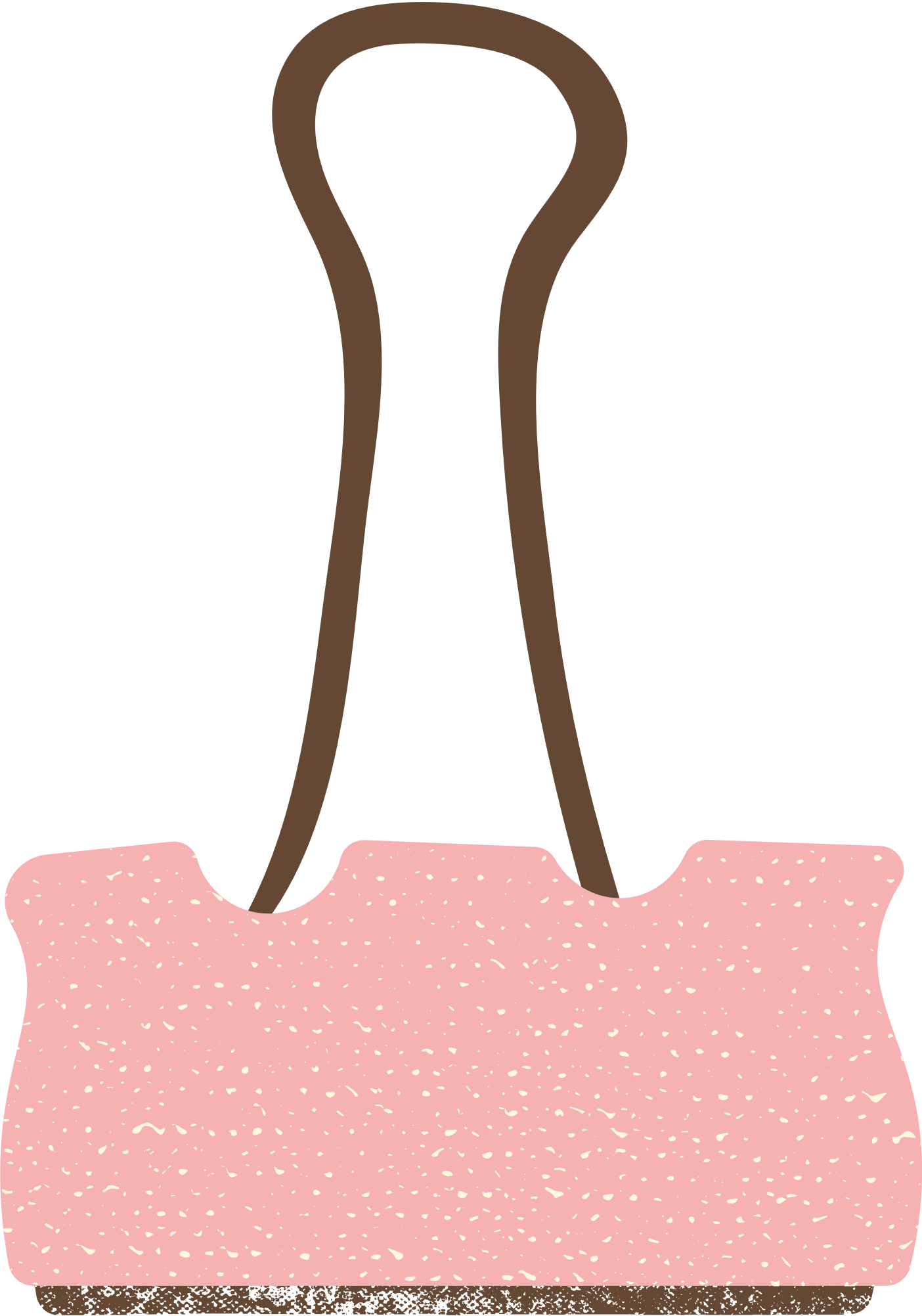 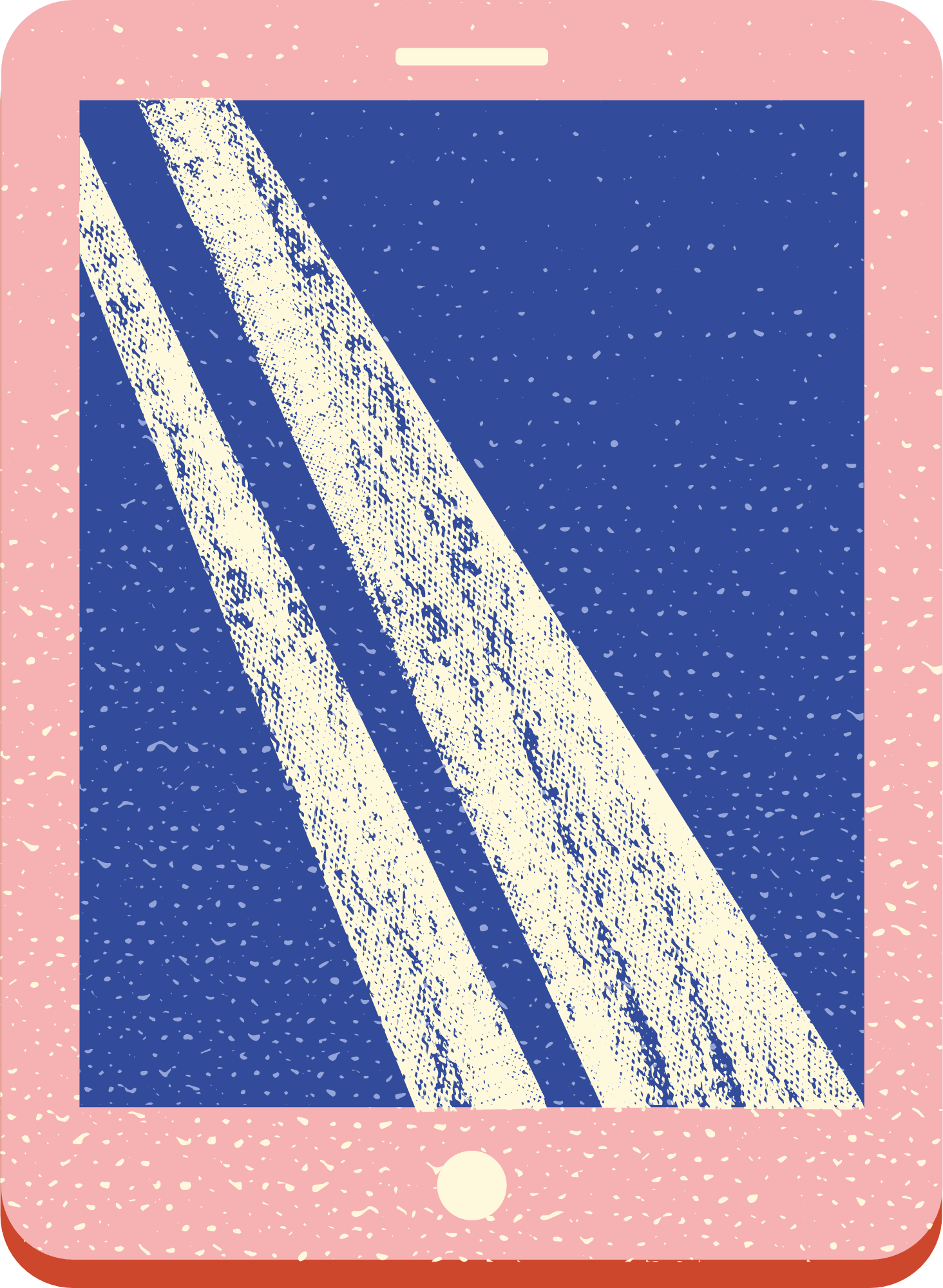 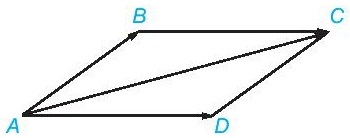 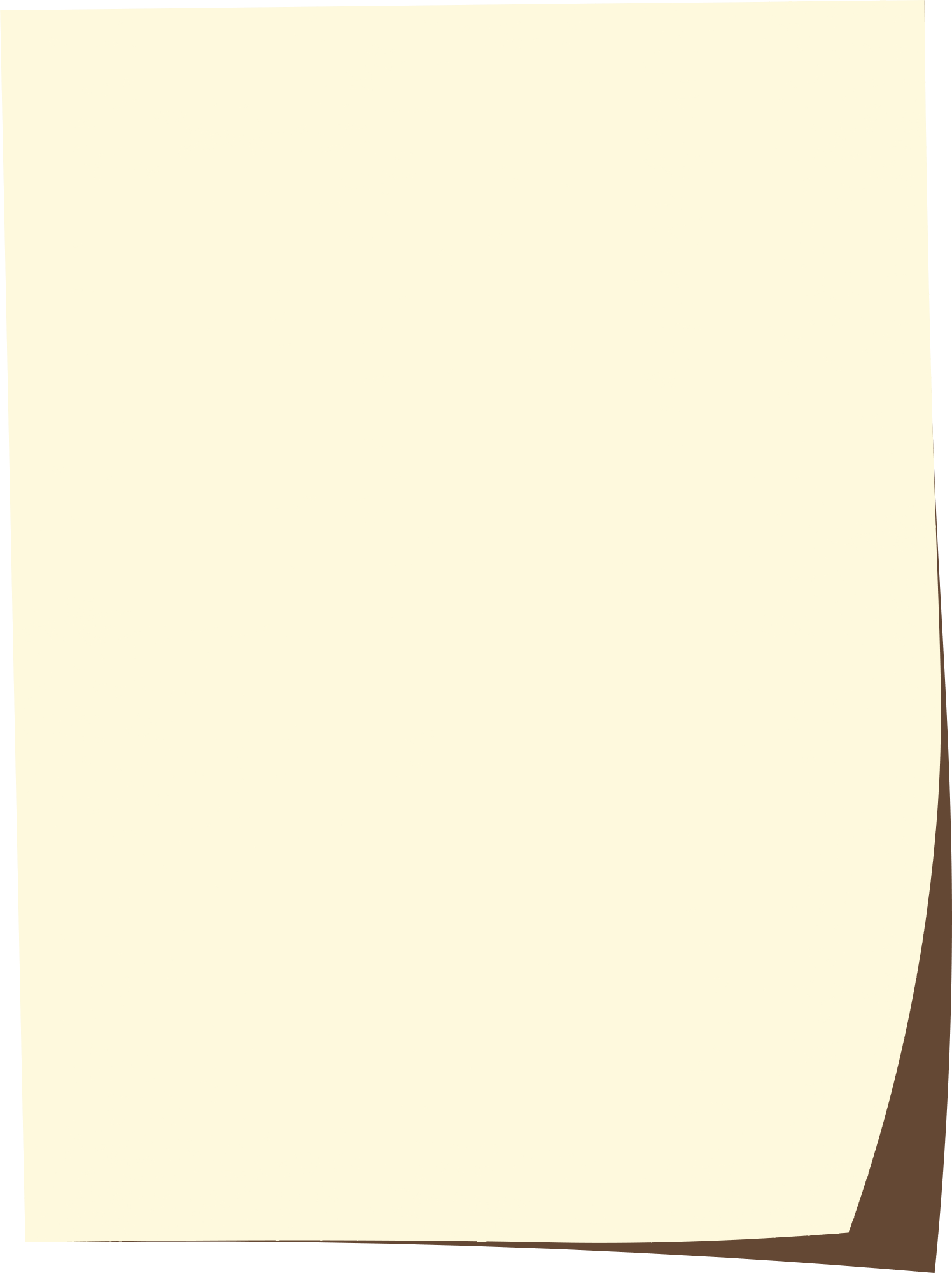 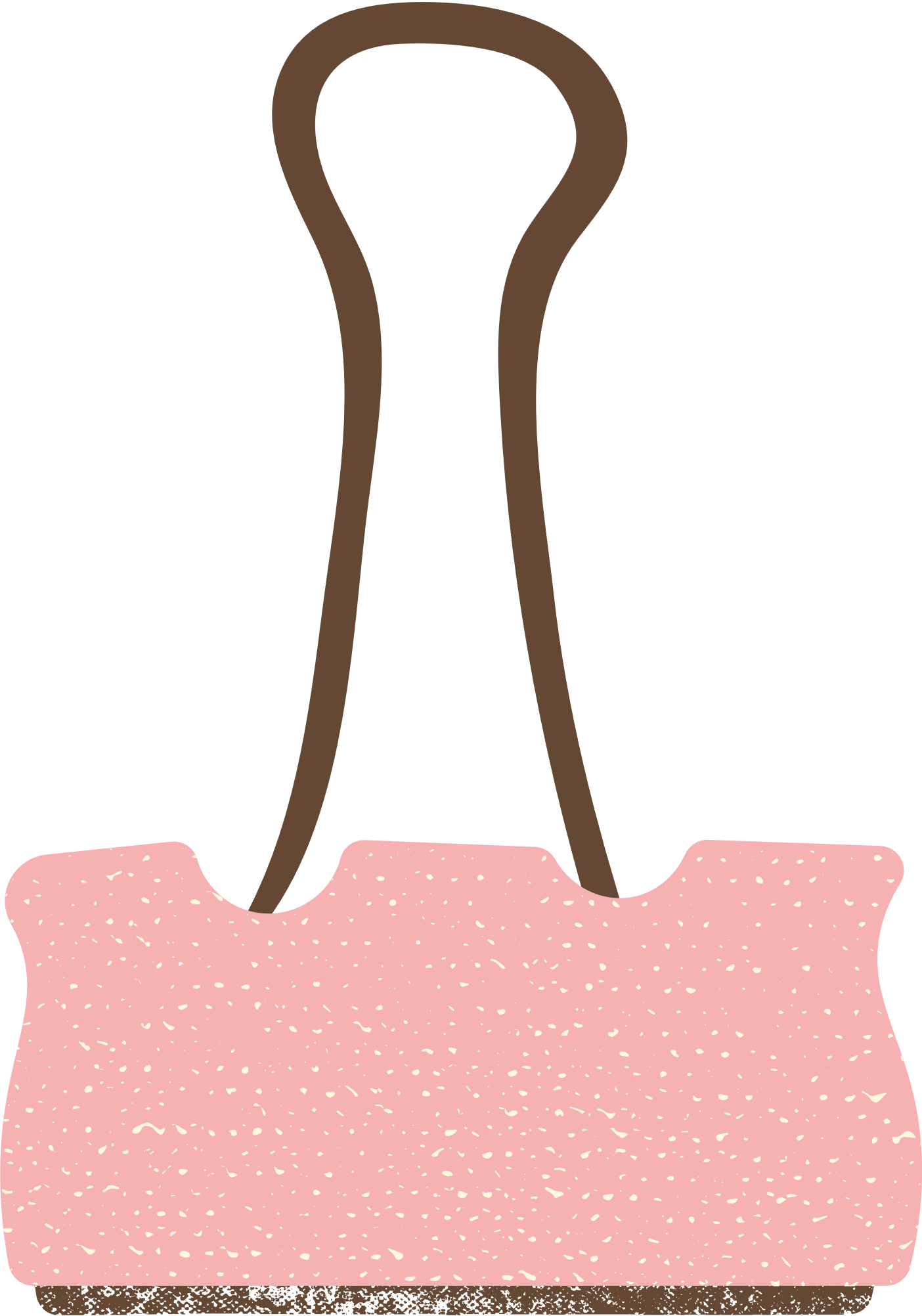 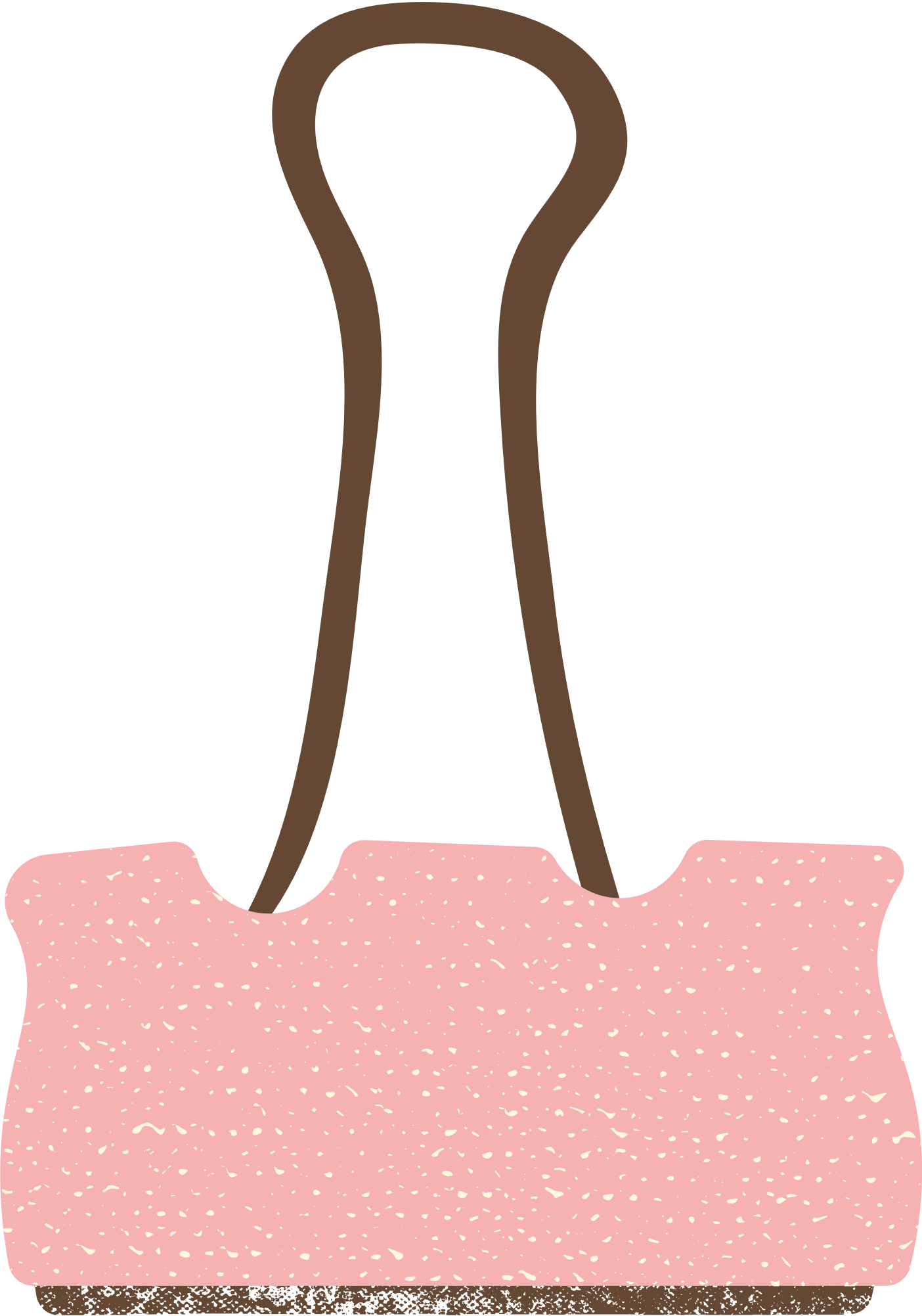 HĐ3
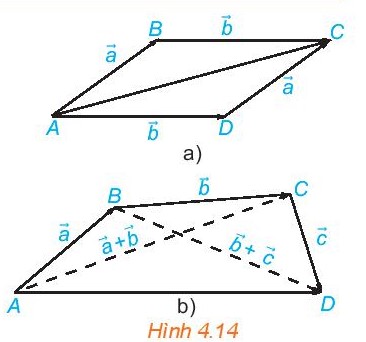 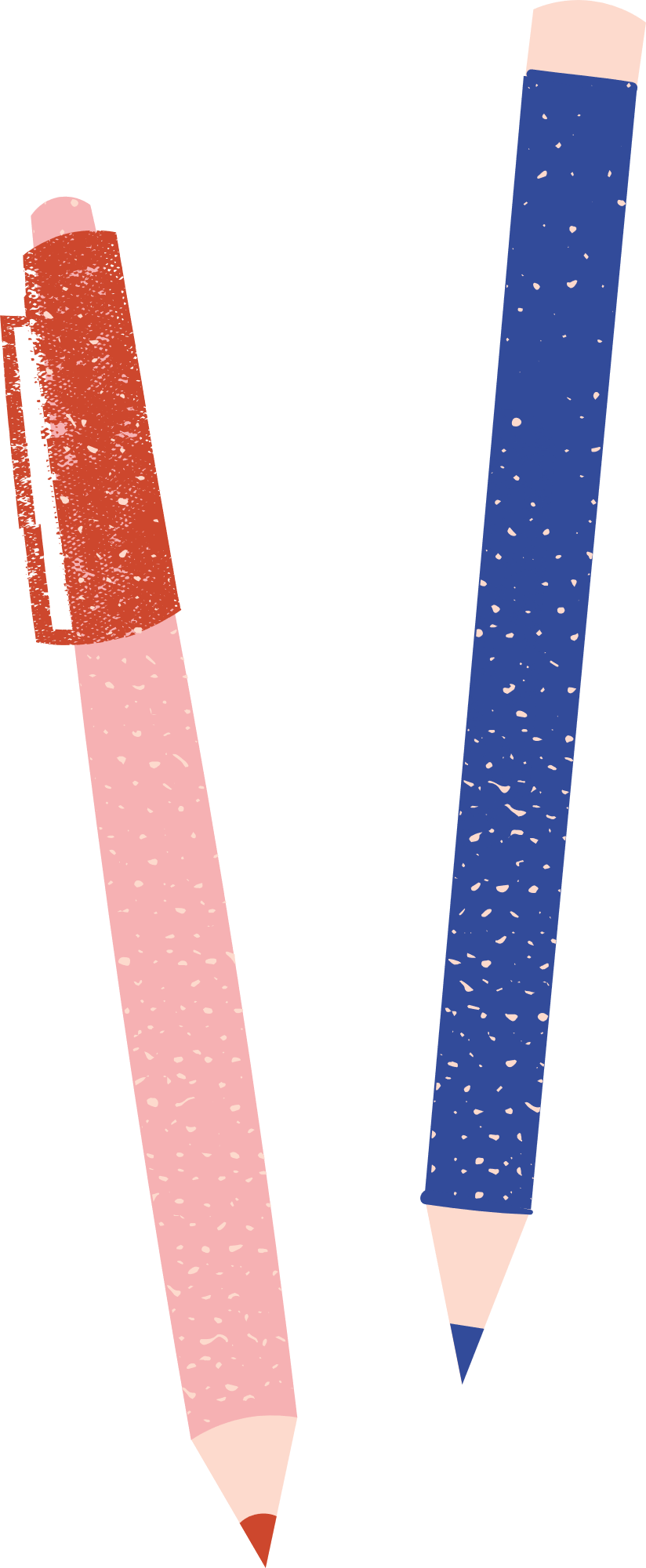 Giải
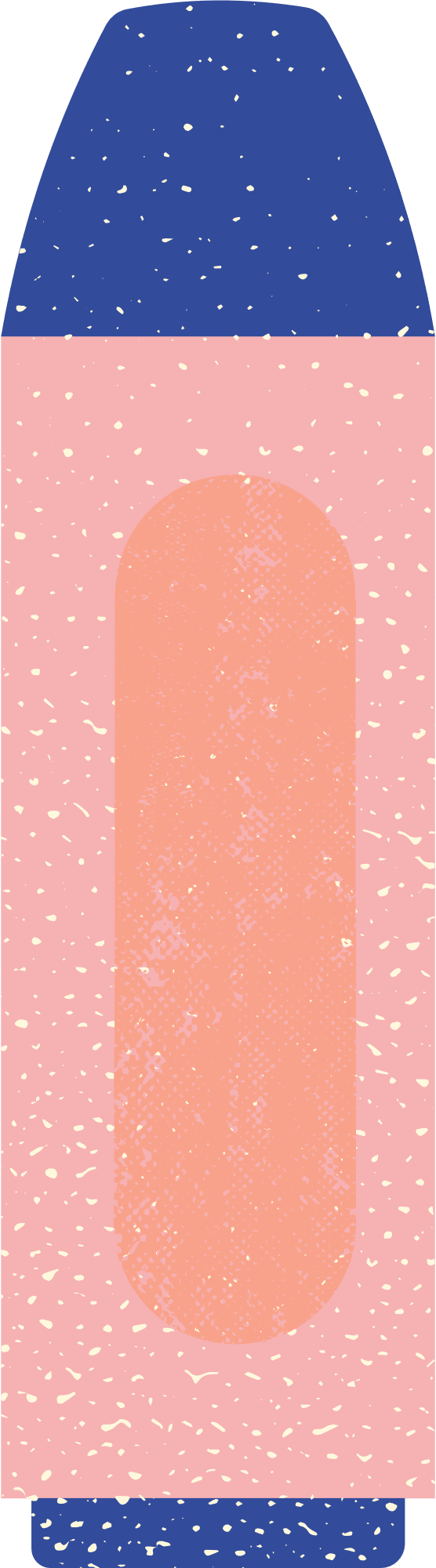 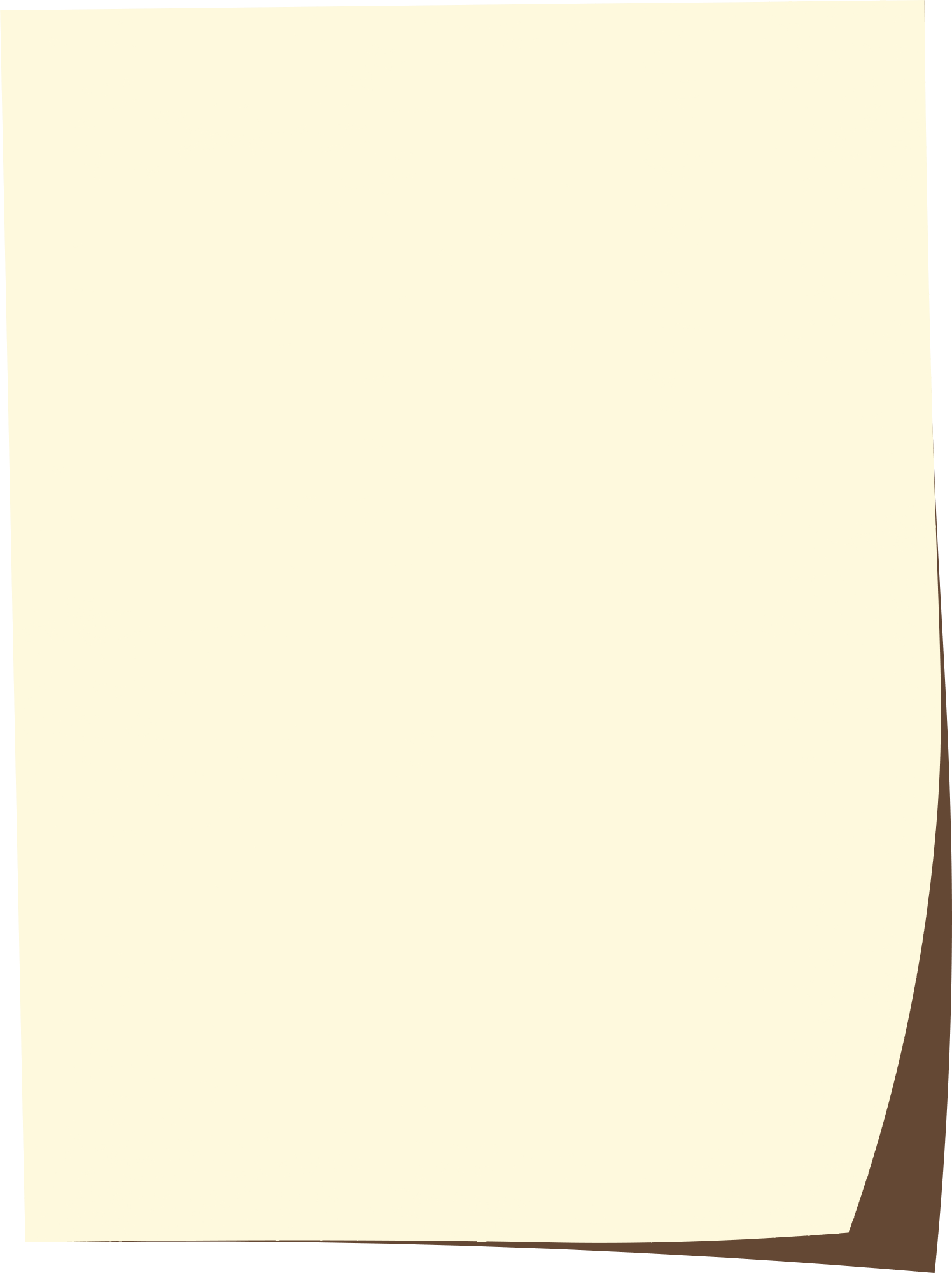 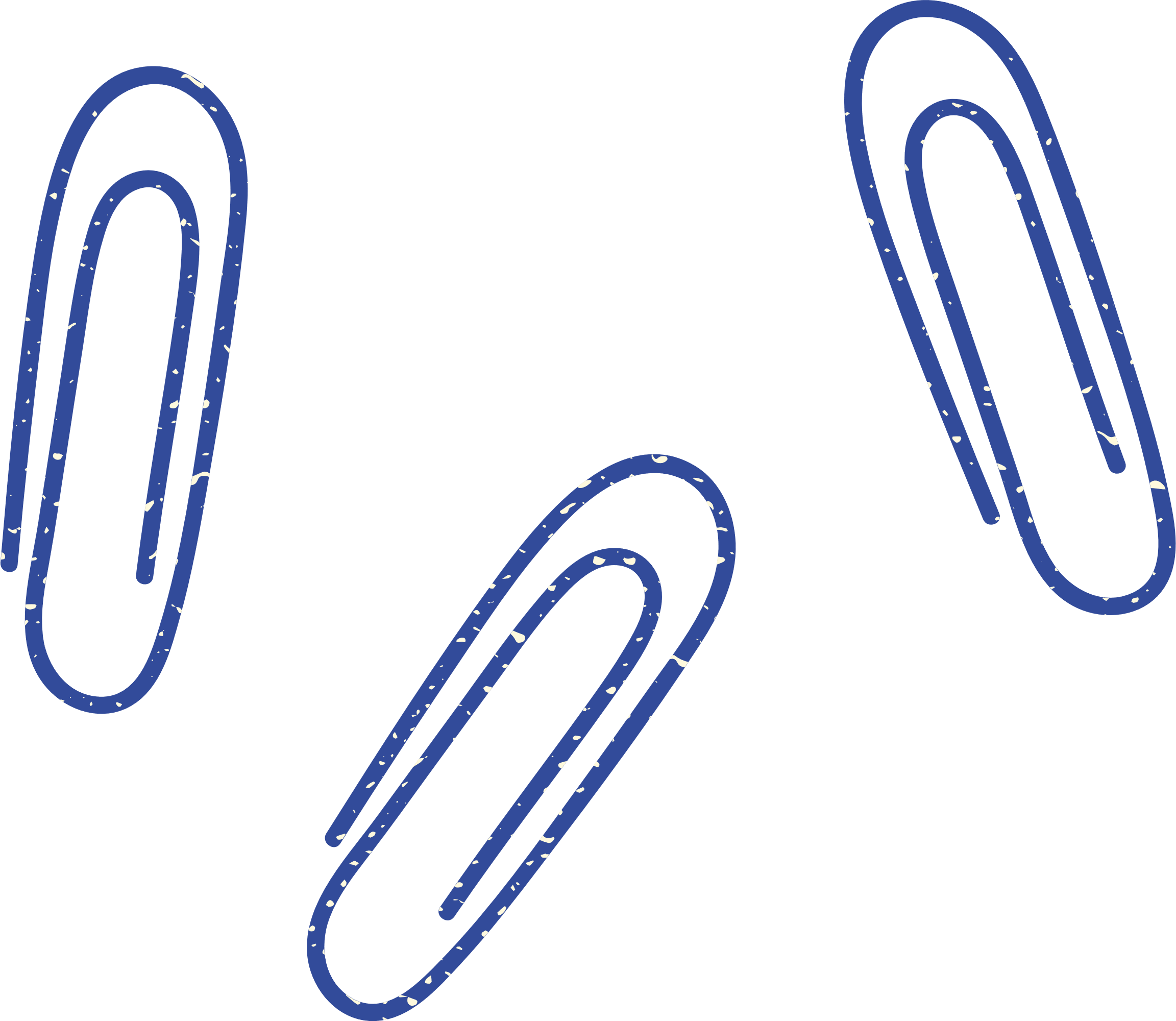 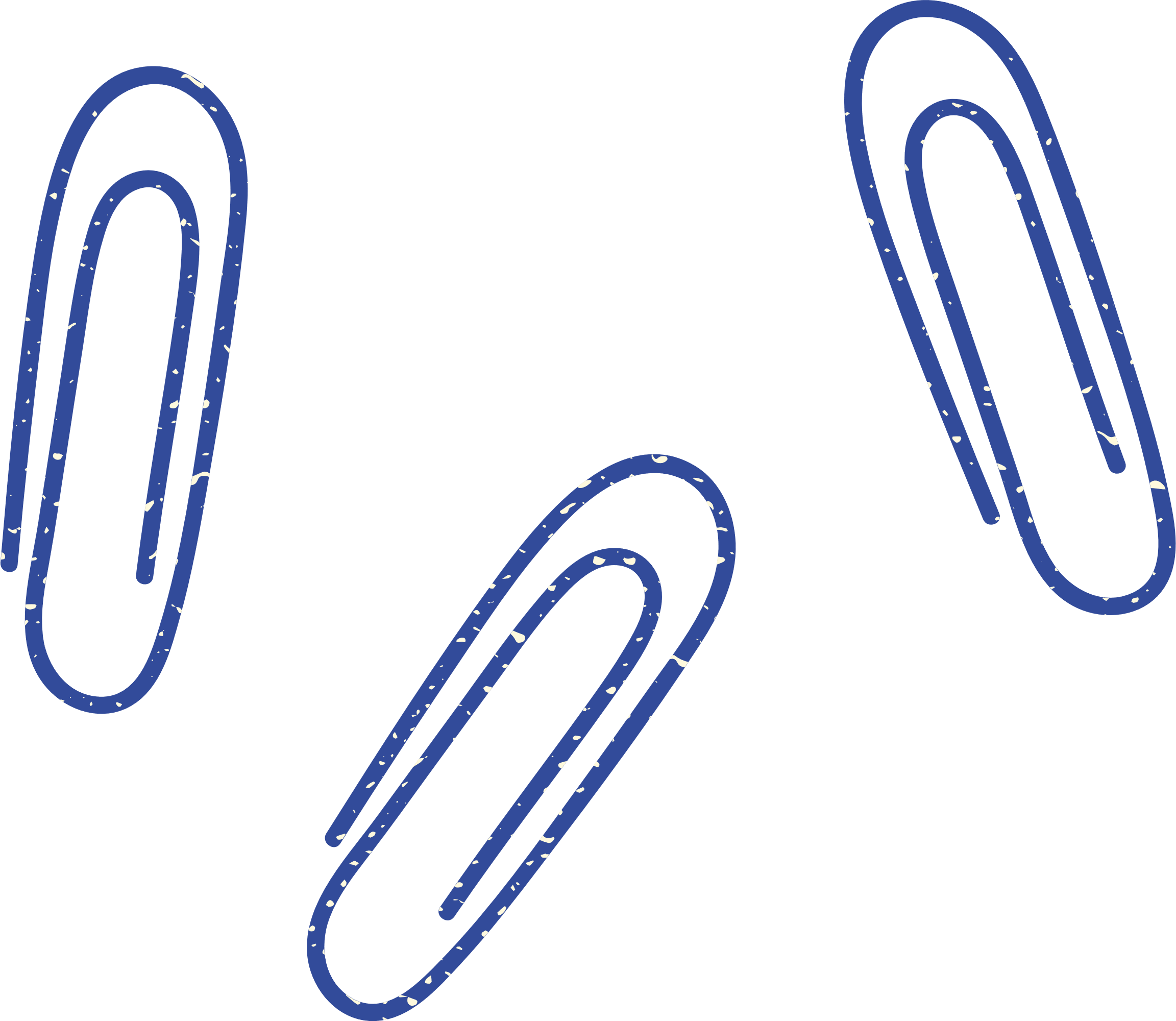 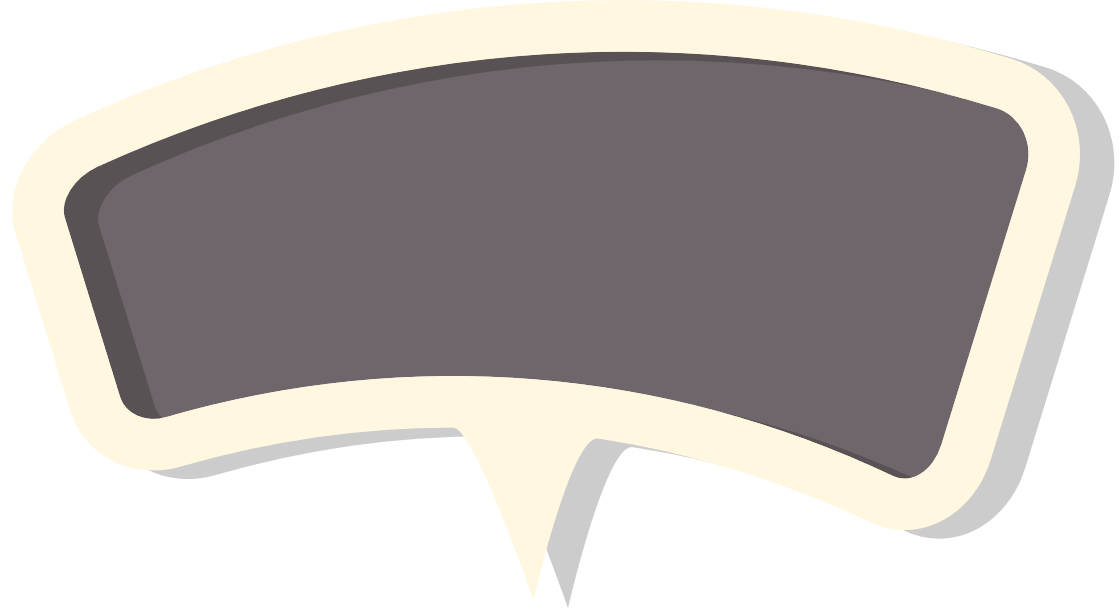 Kết luận
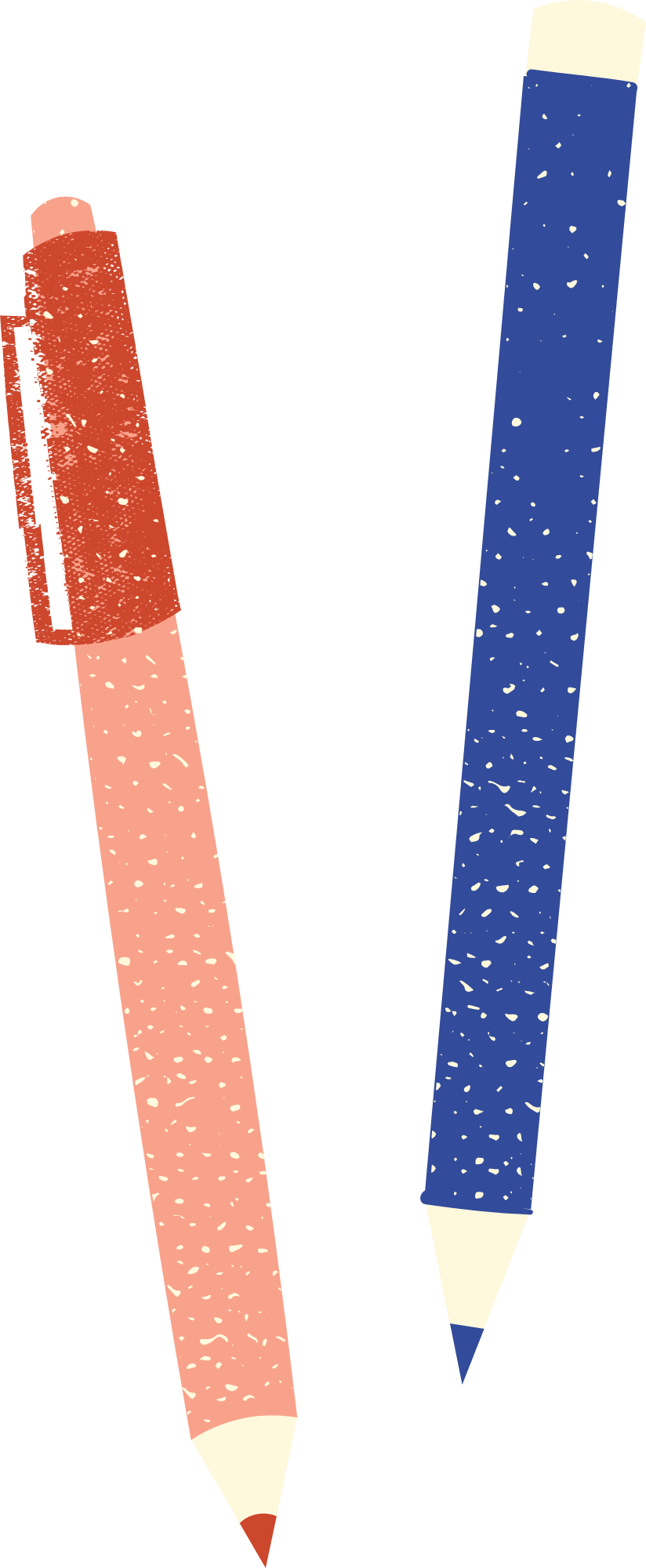 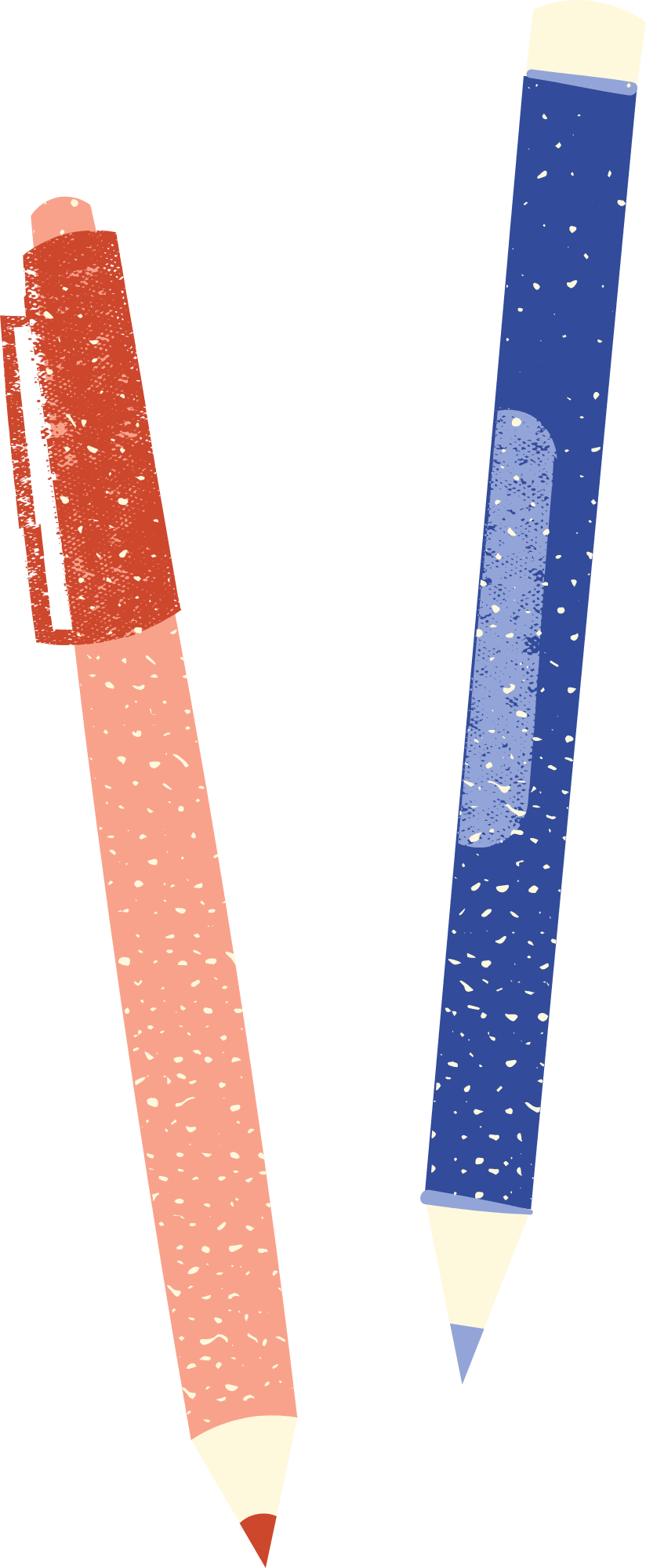 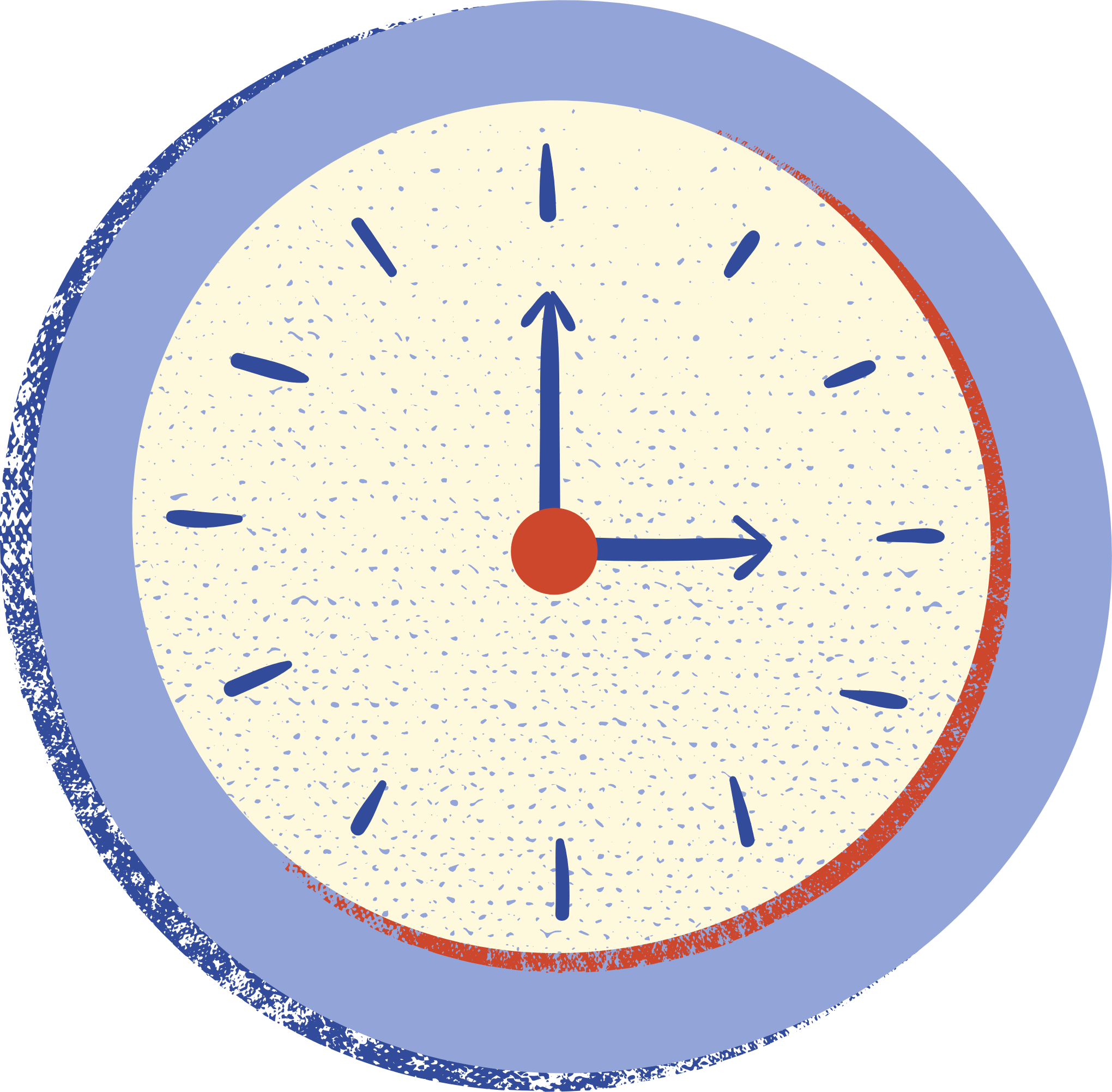 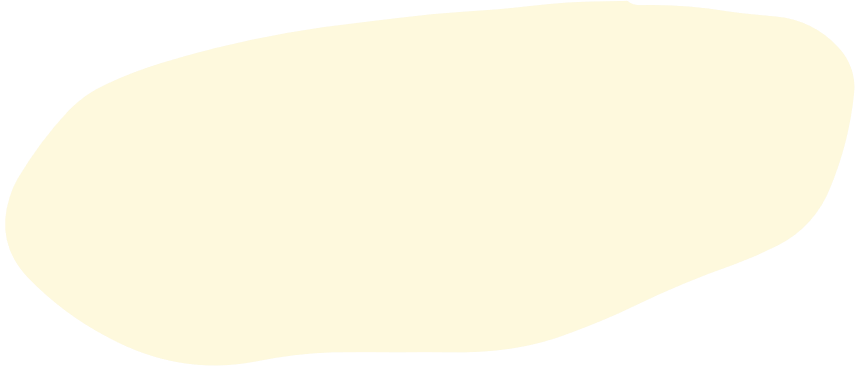 Chú ý
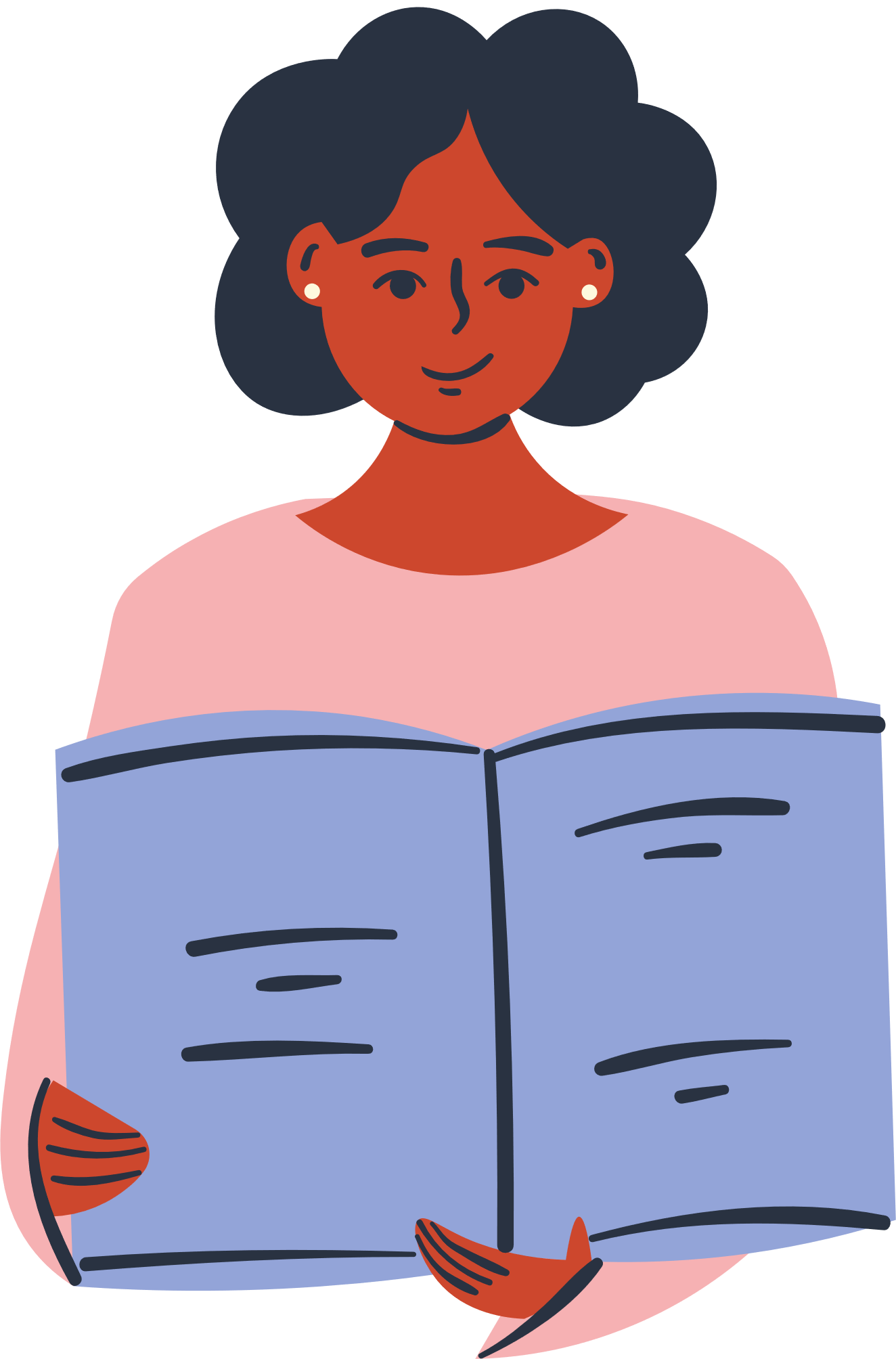 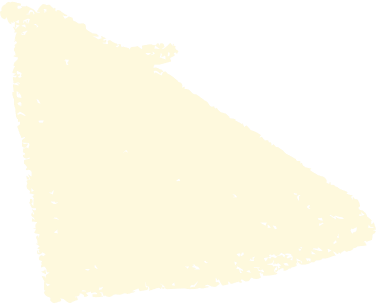 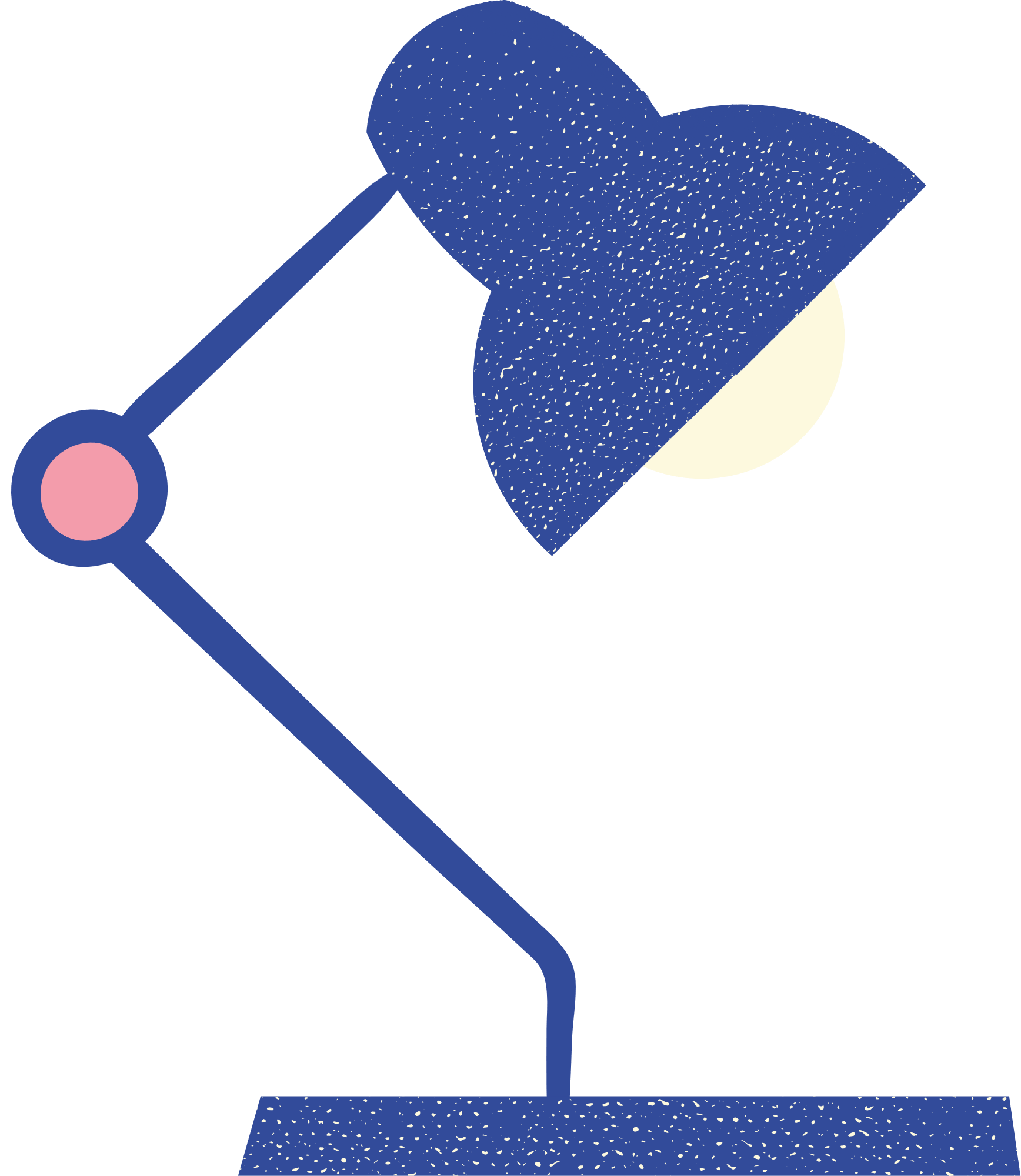 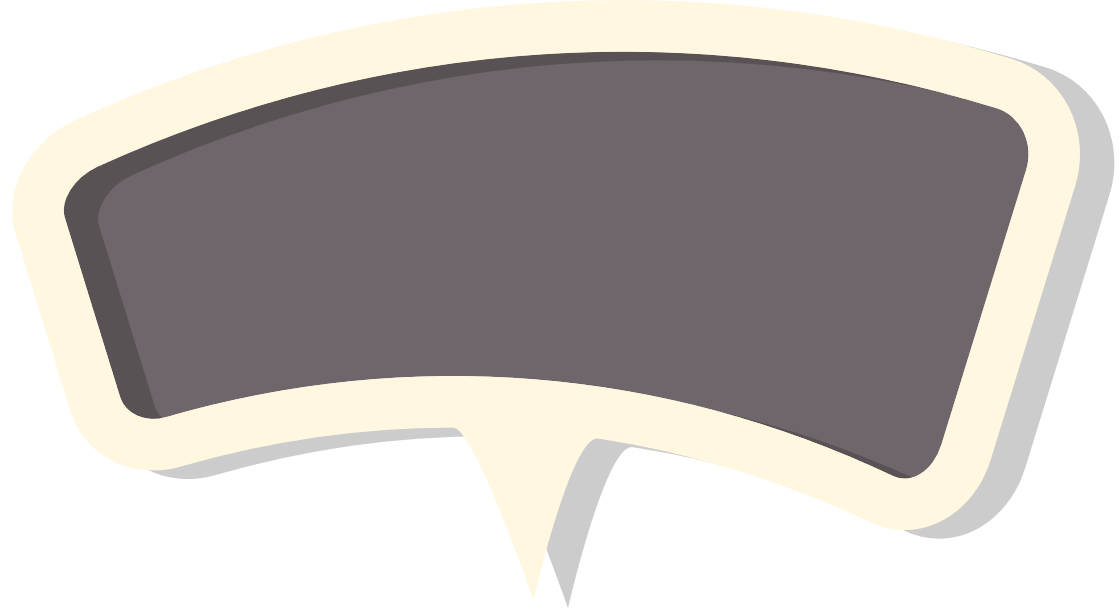 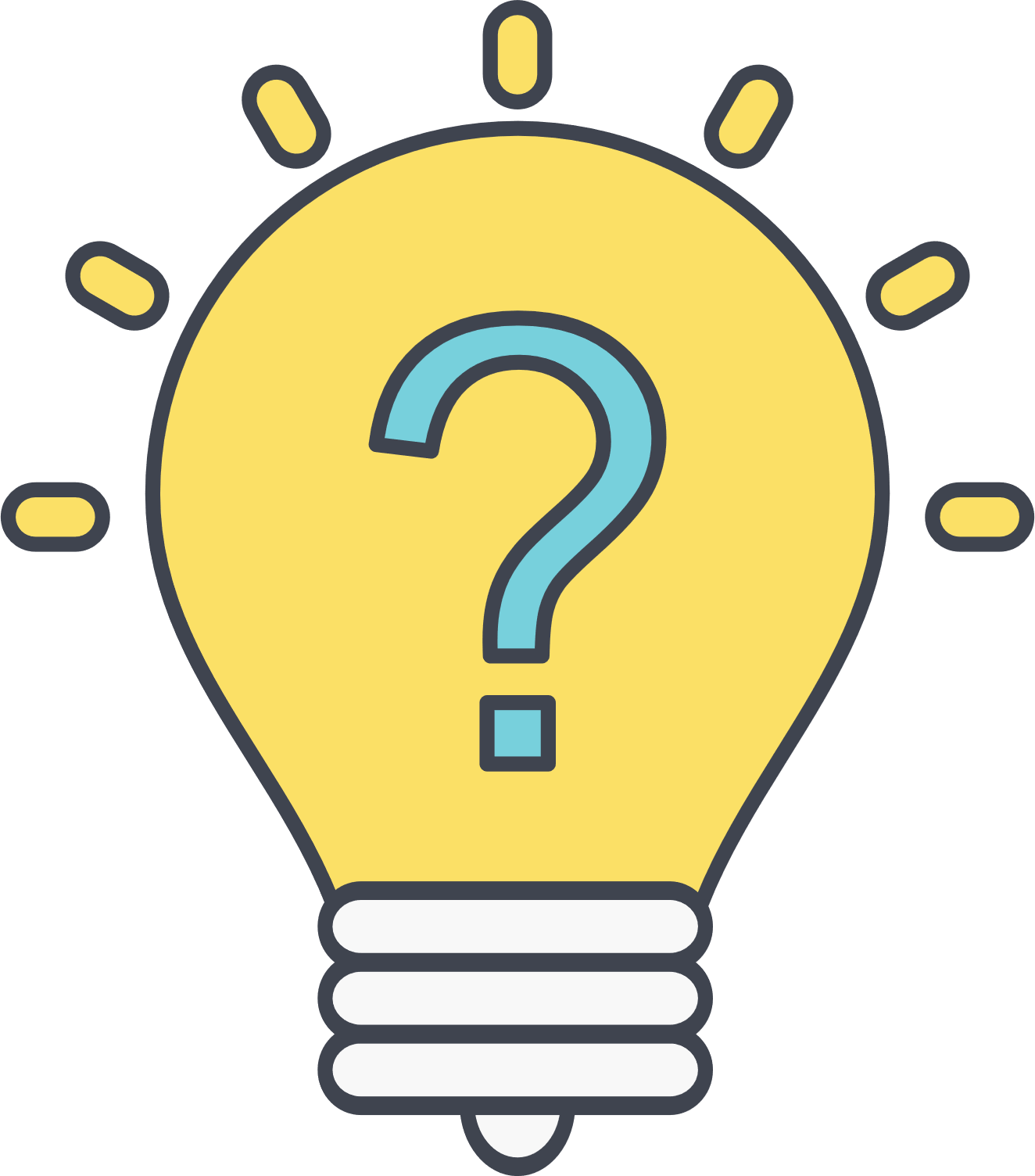 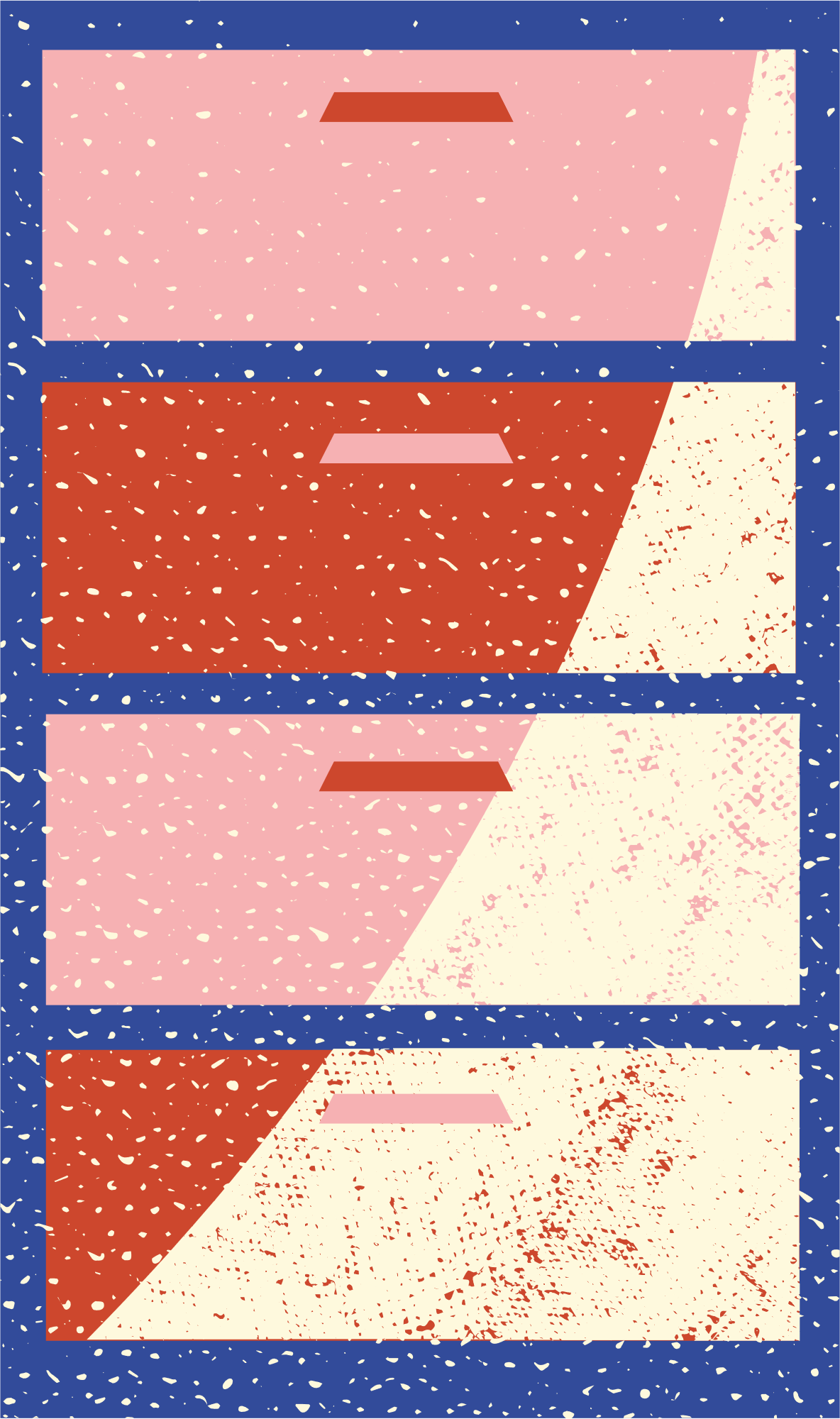 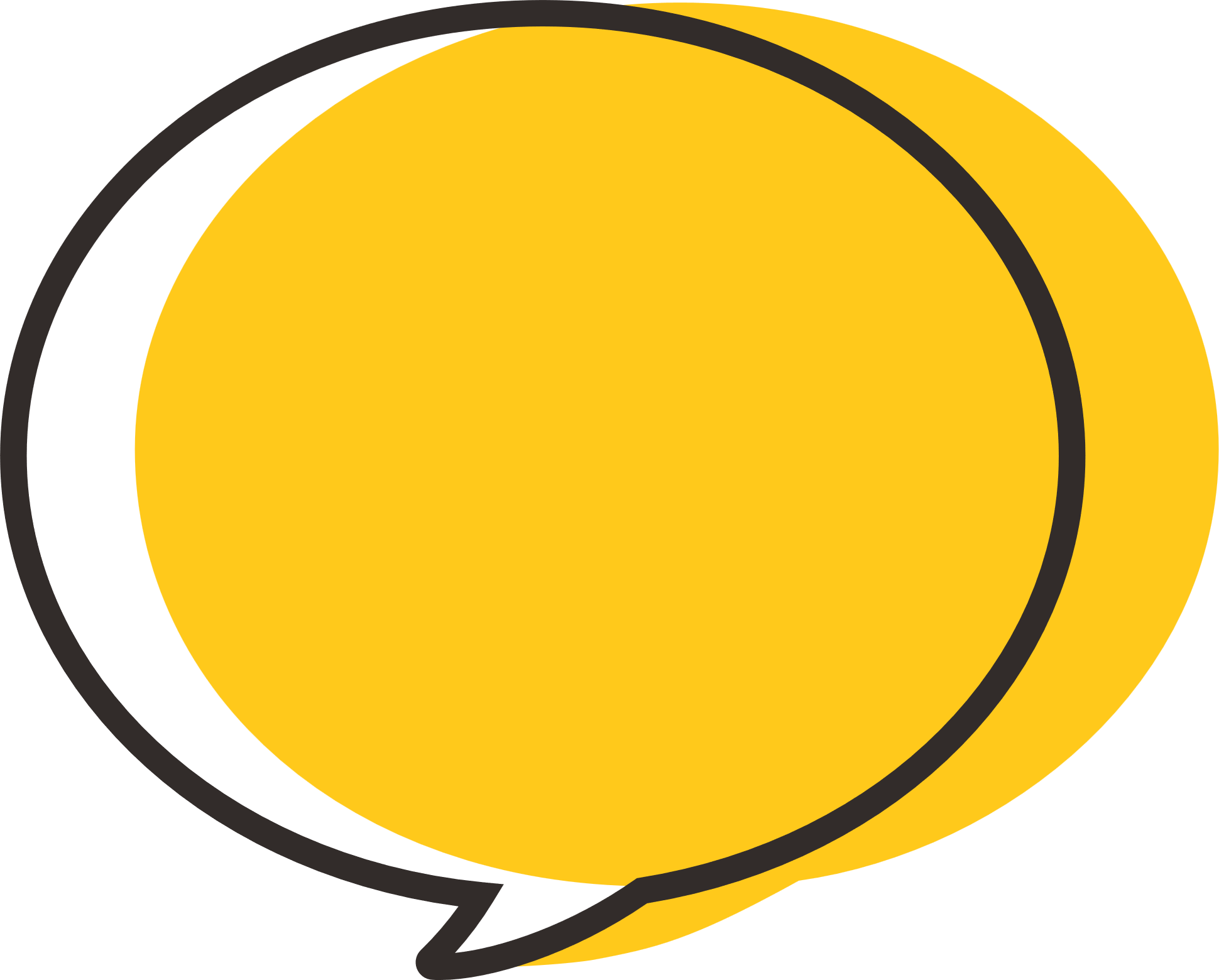 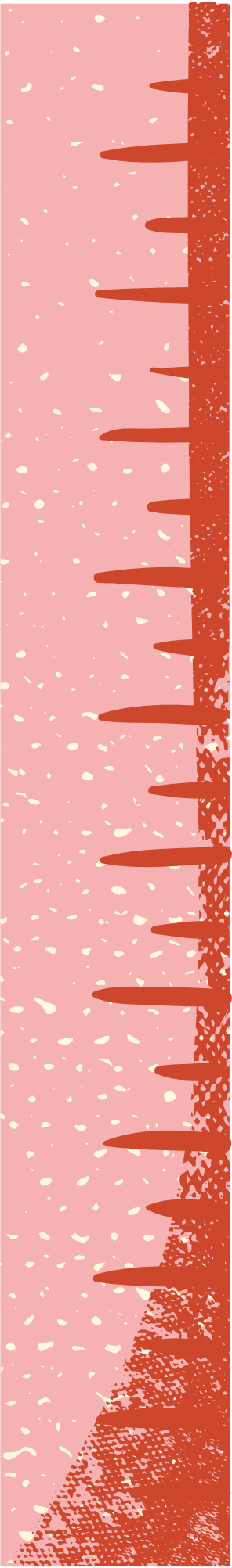 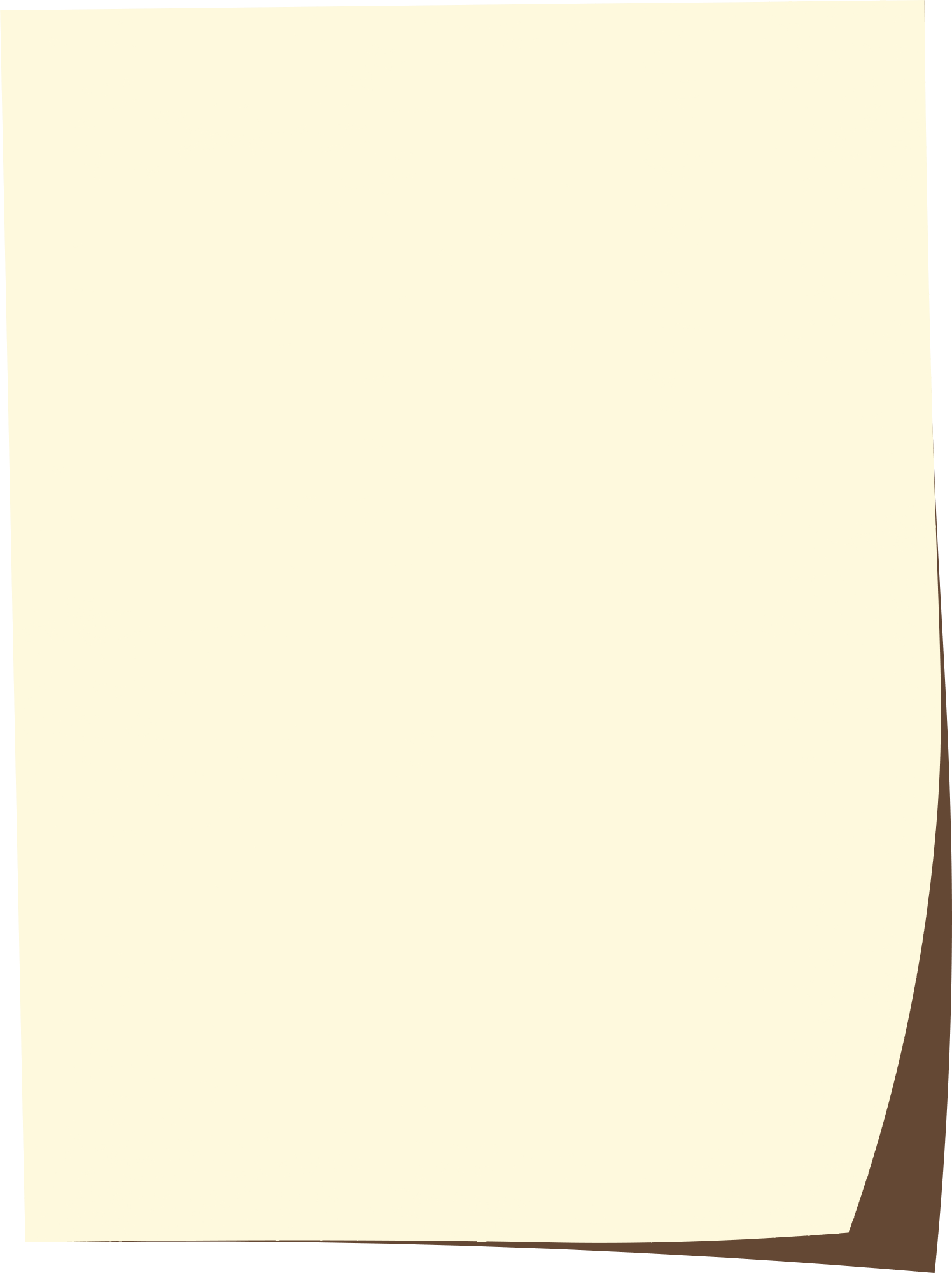 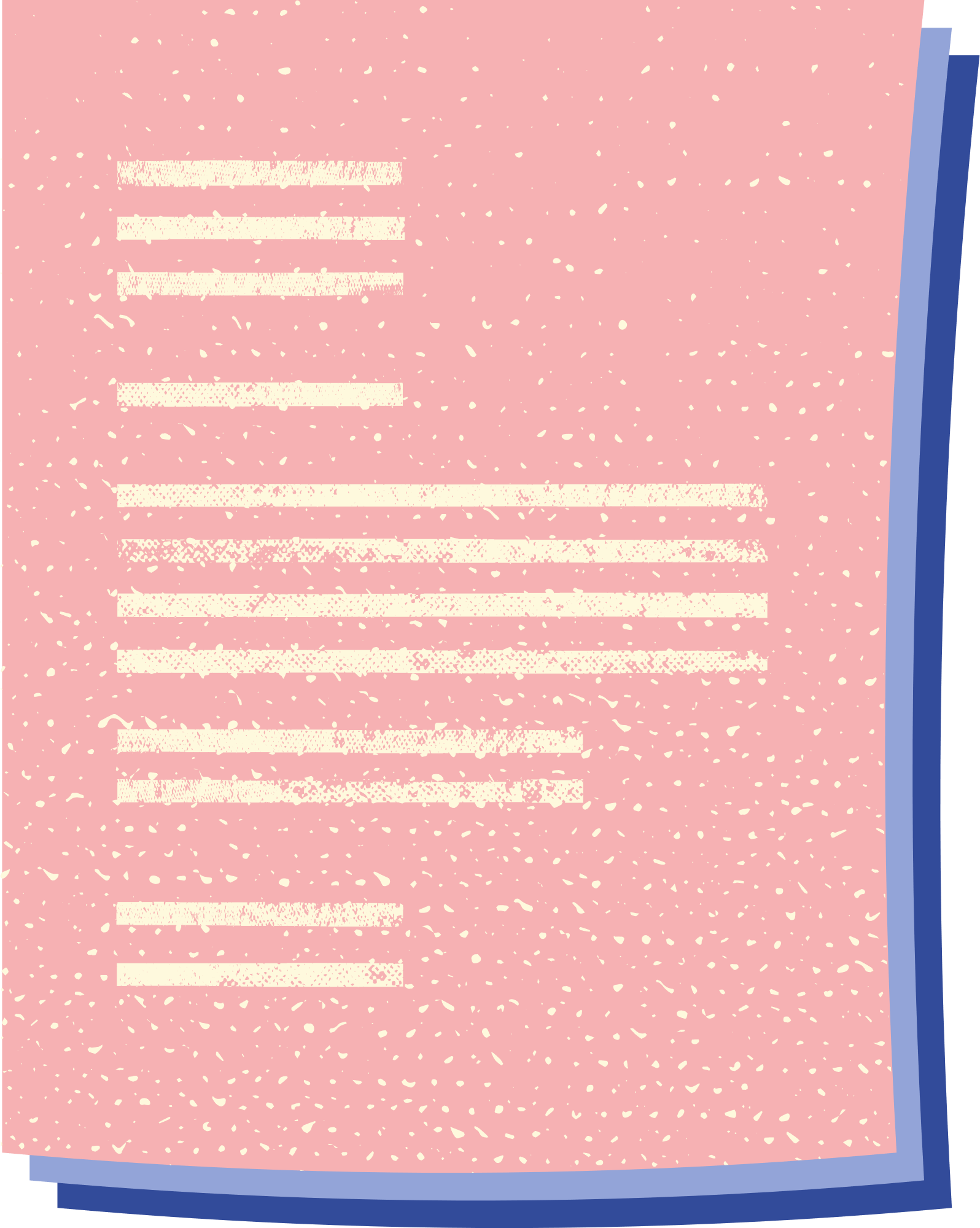 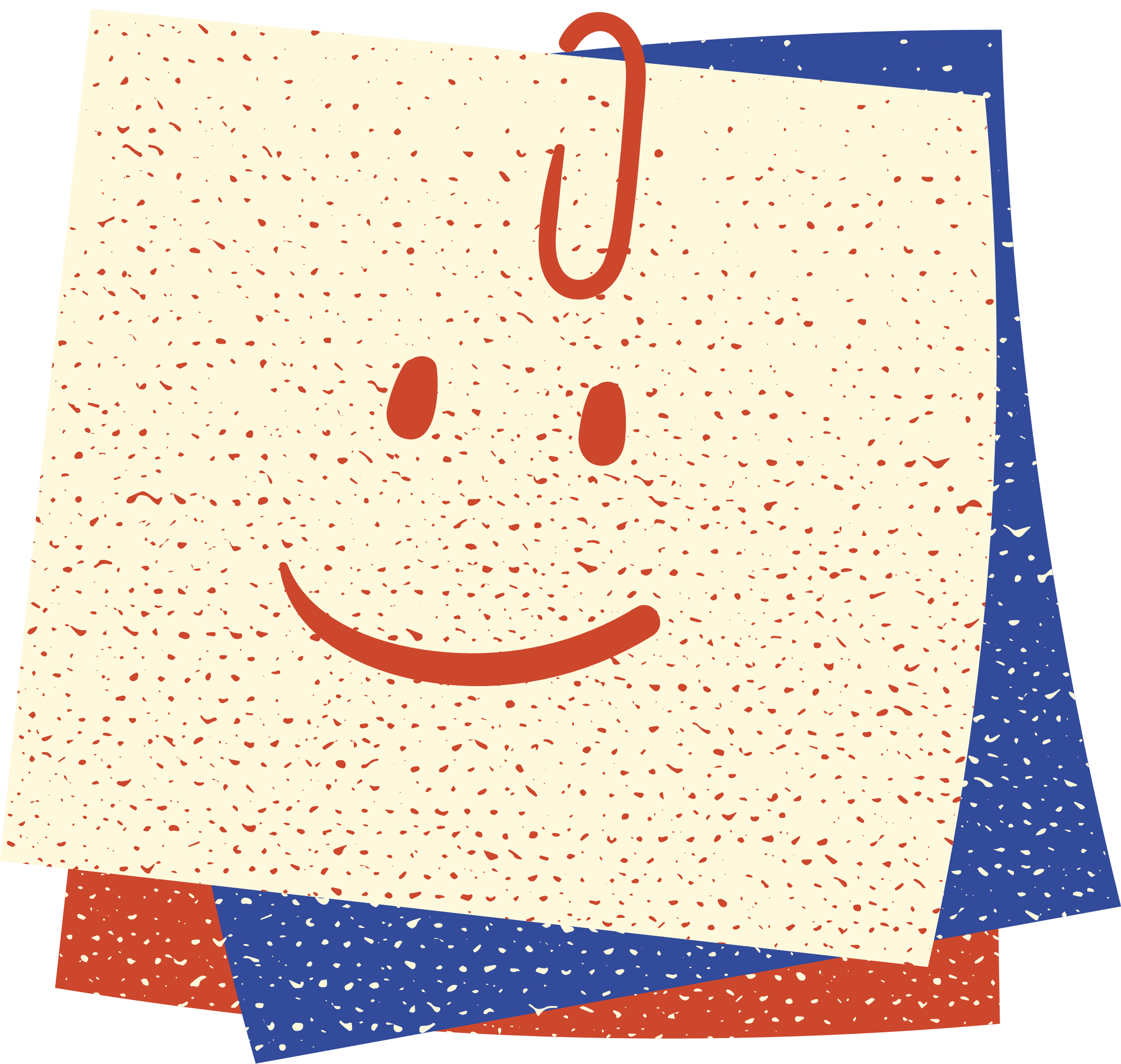 Ví dụ 1:
Giải
B
C
D
A
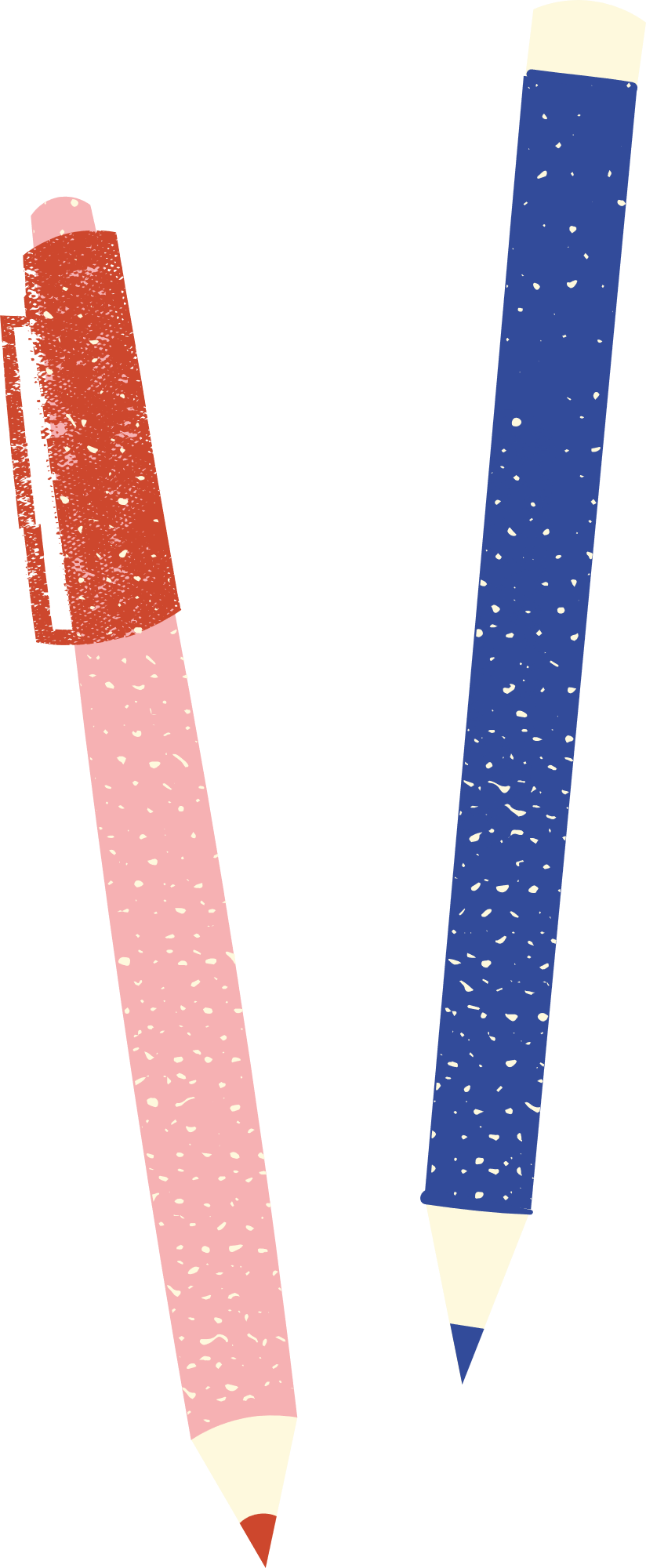 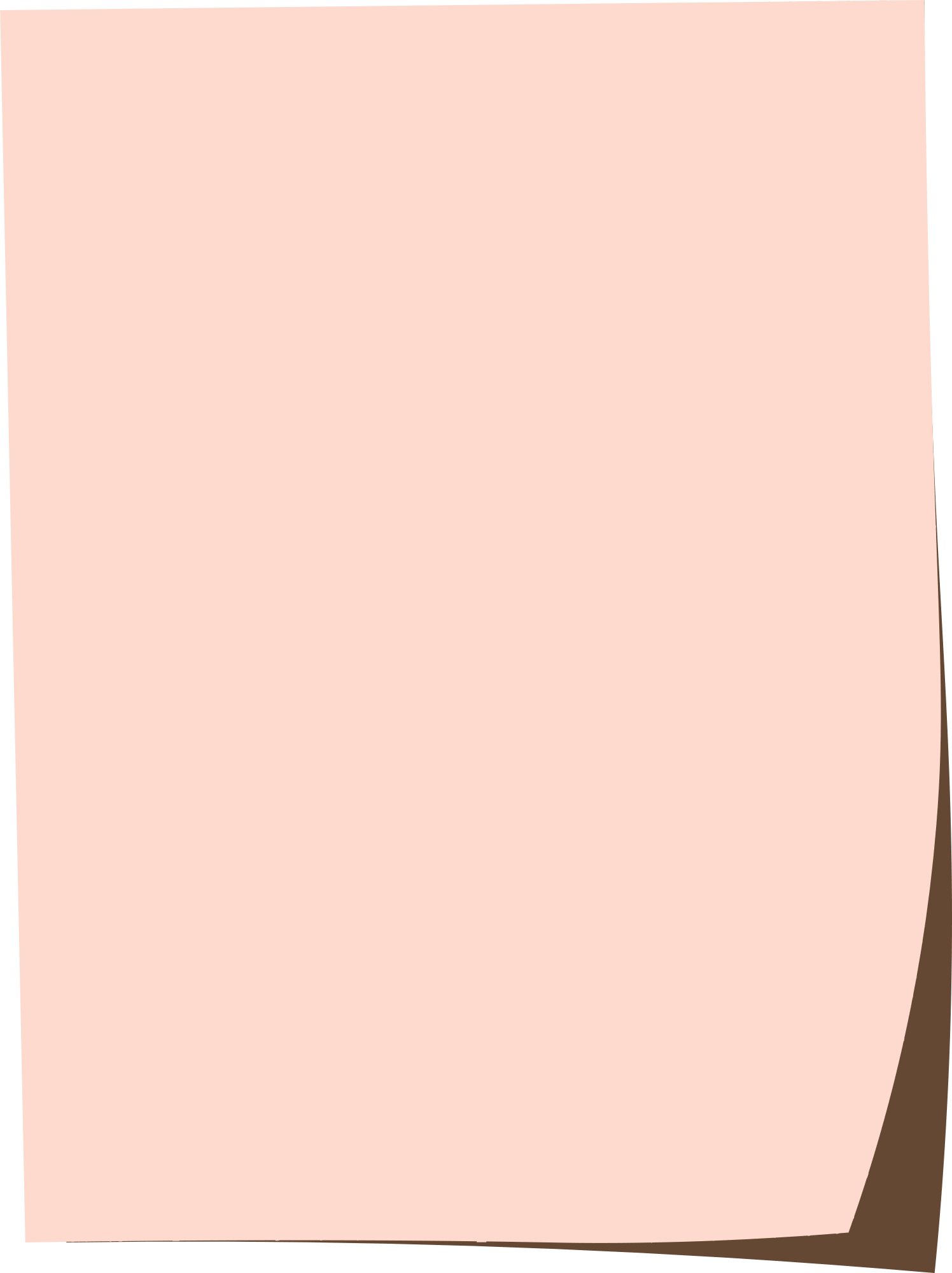 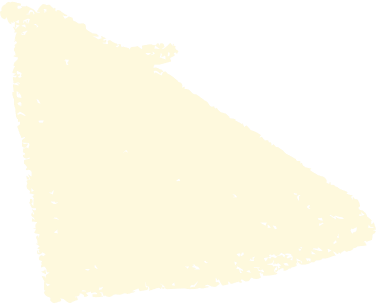 Hoạt động nhóm đôi, hoàn thành Luyện tập 1
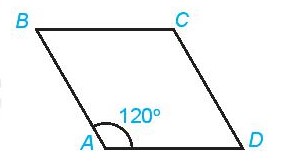 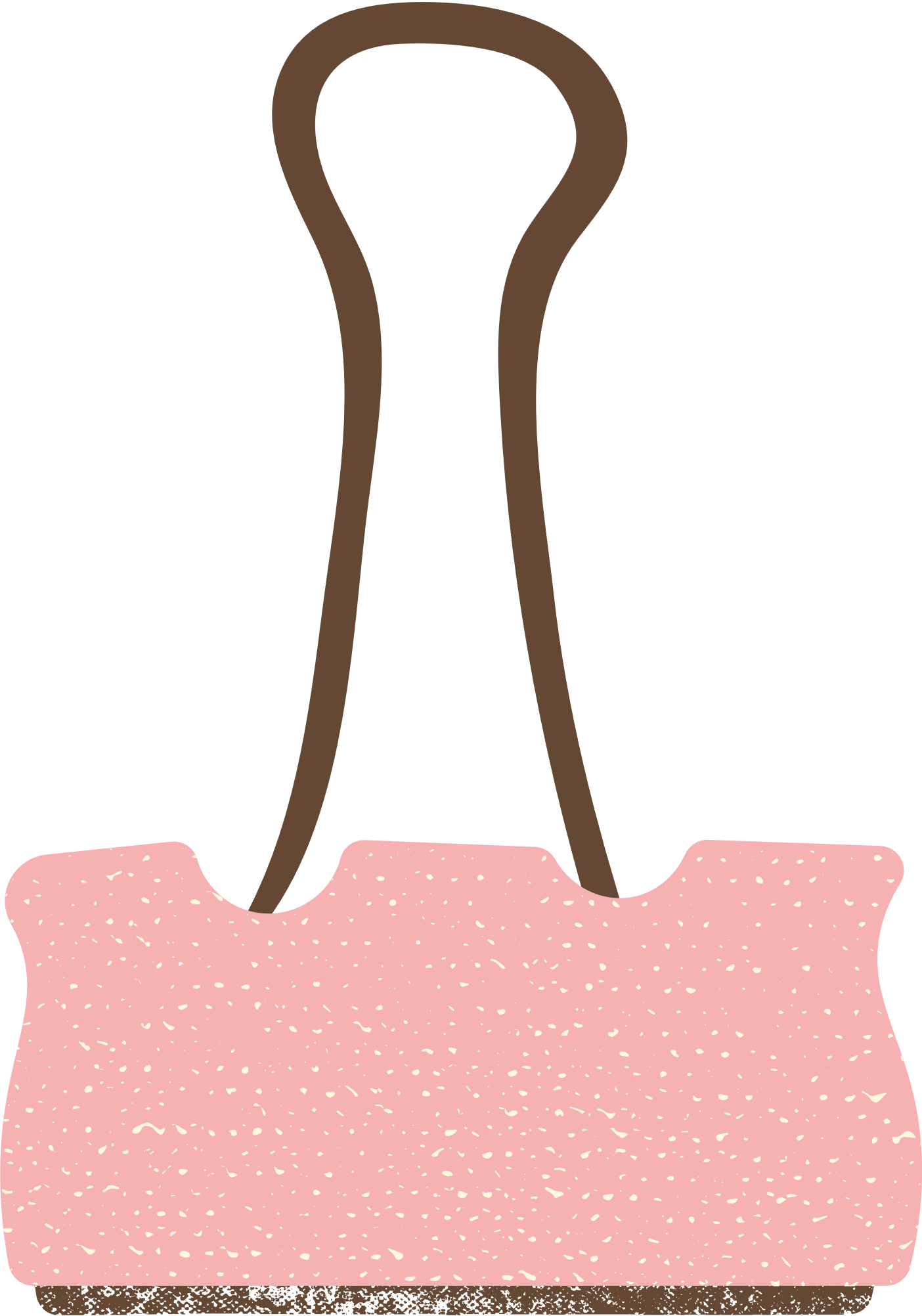 Giải
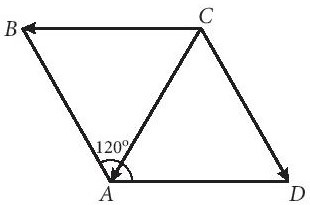 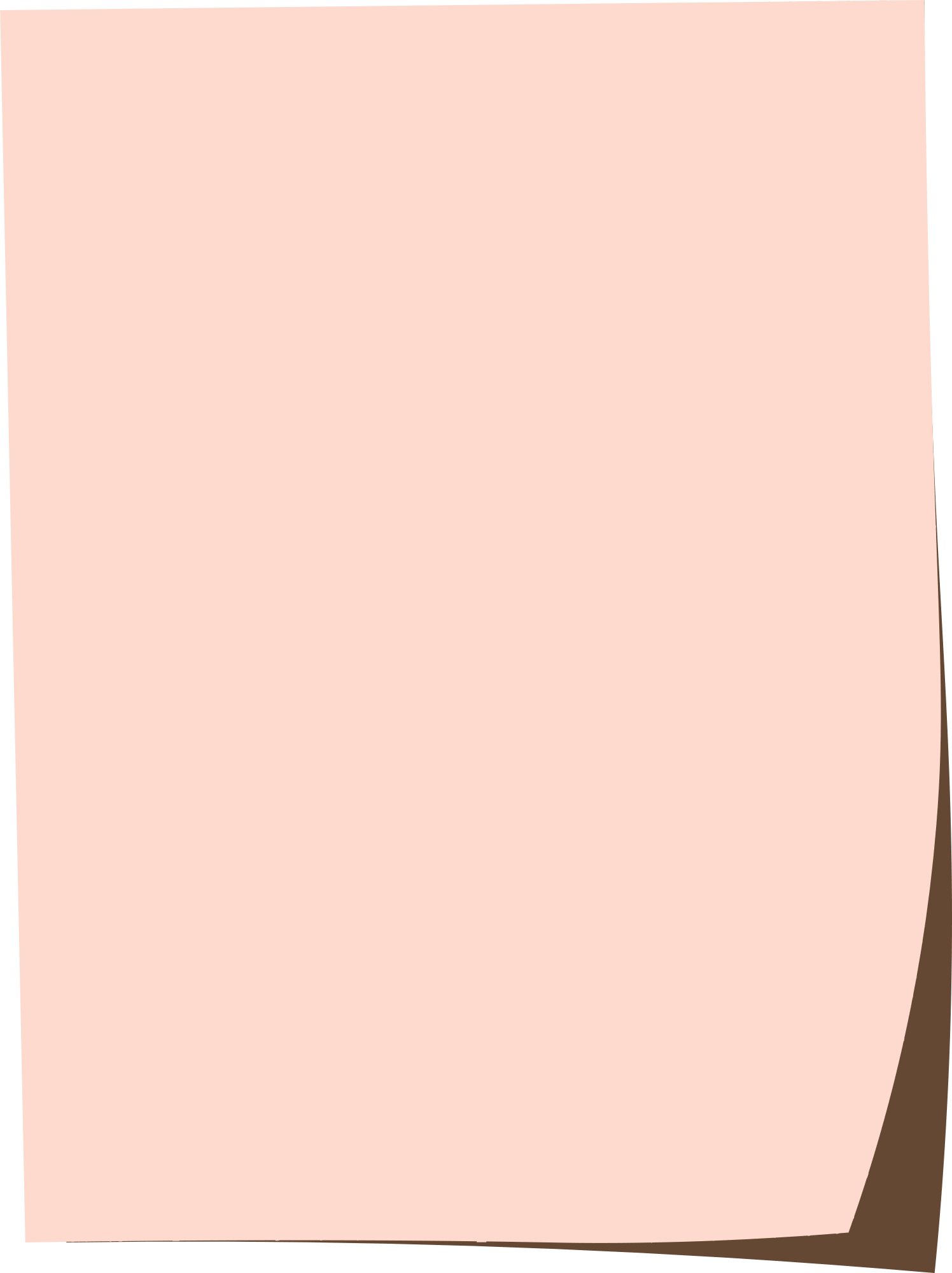 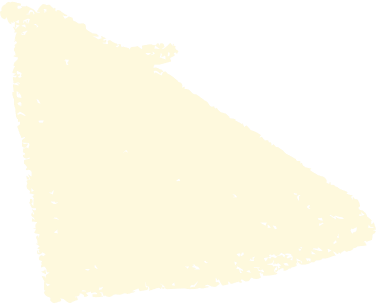 Hoạt động nhóm đôi, hoàn thành Luyện tập 1
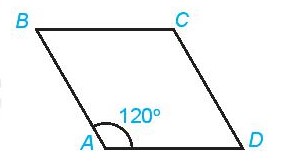 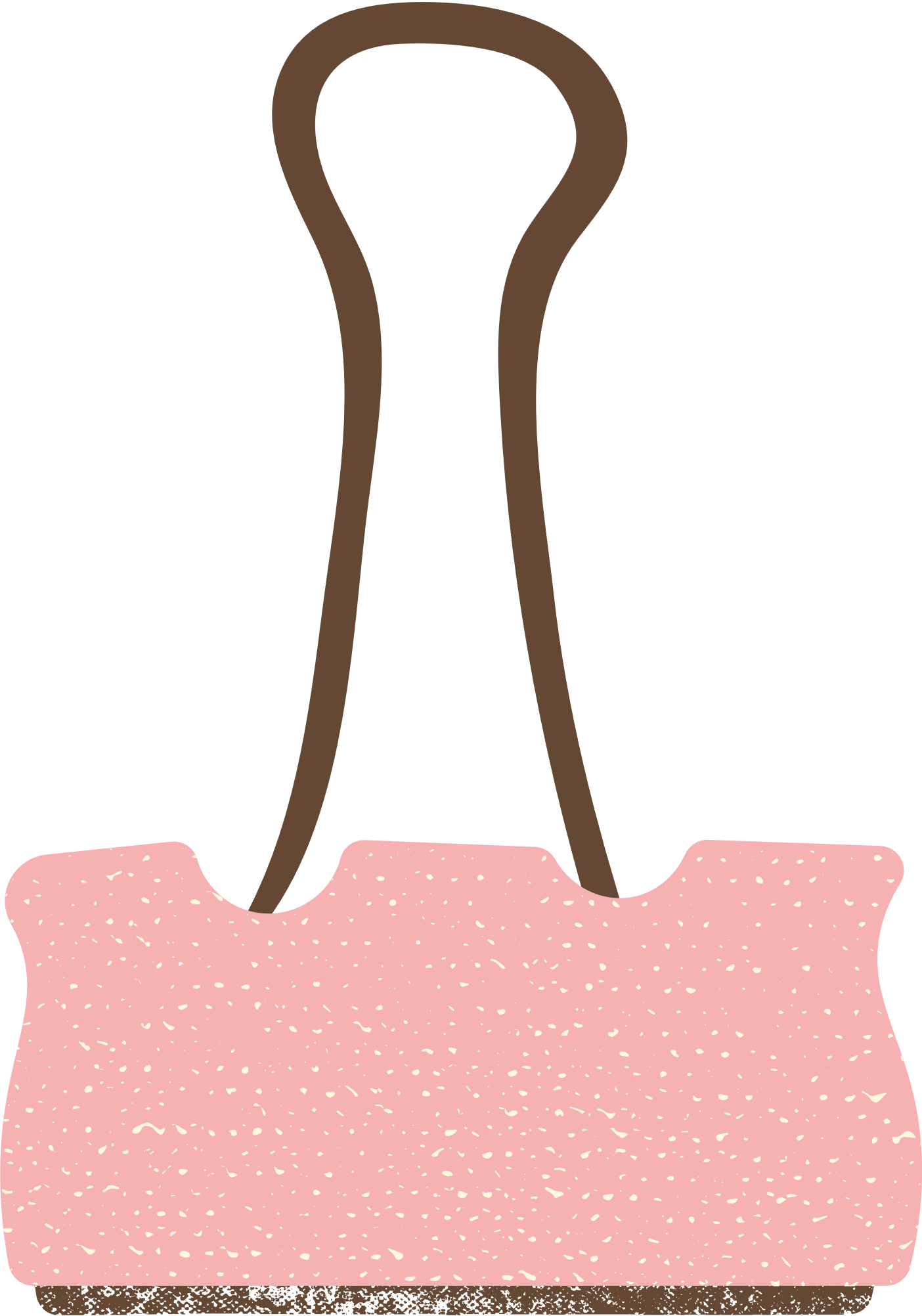 Giải
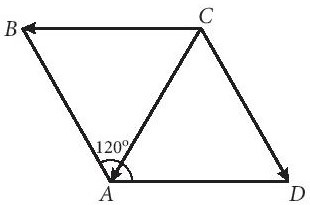 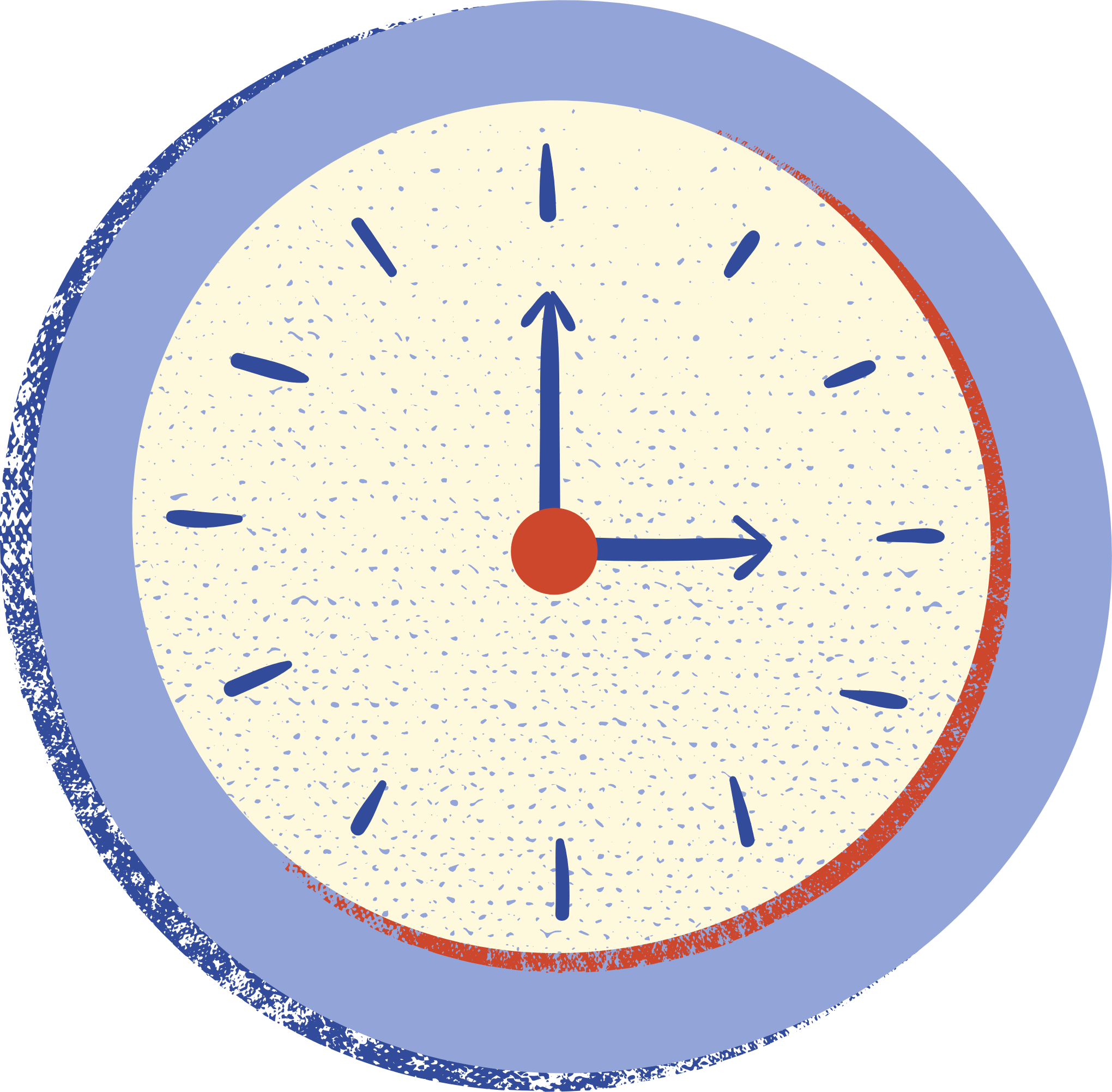 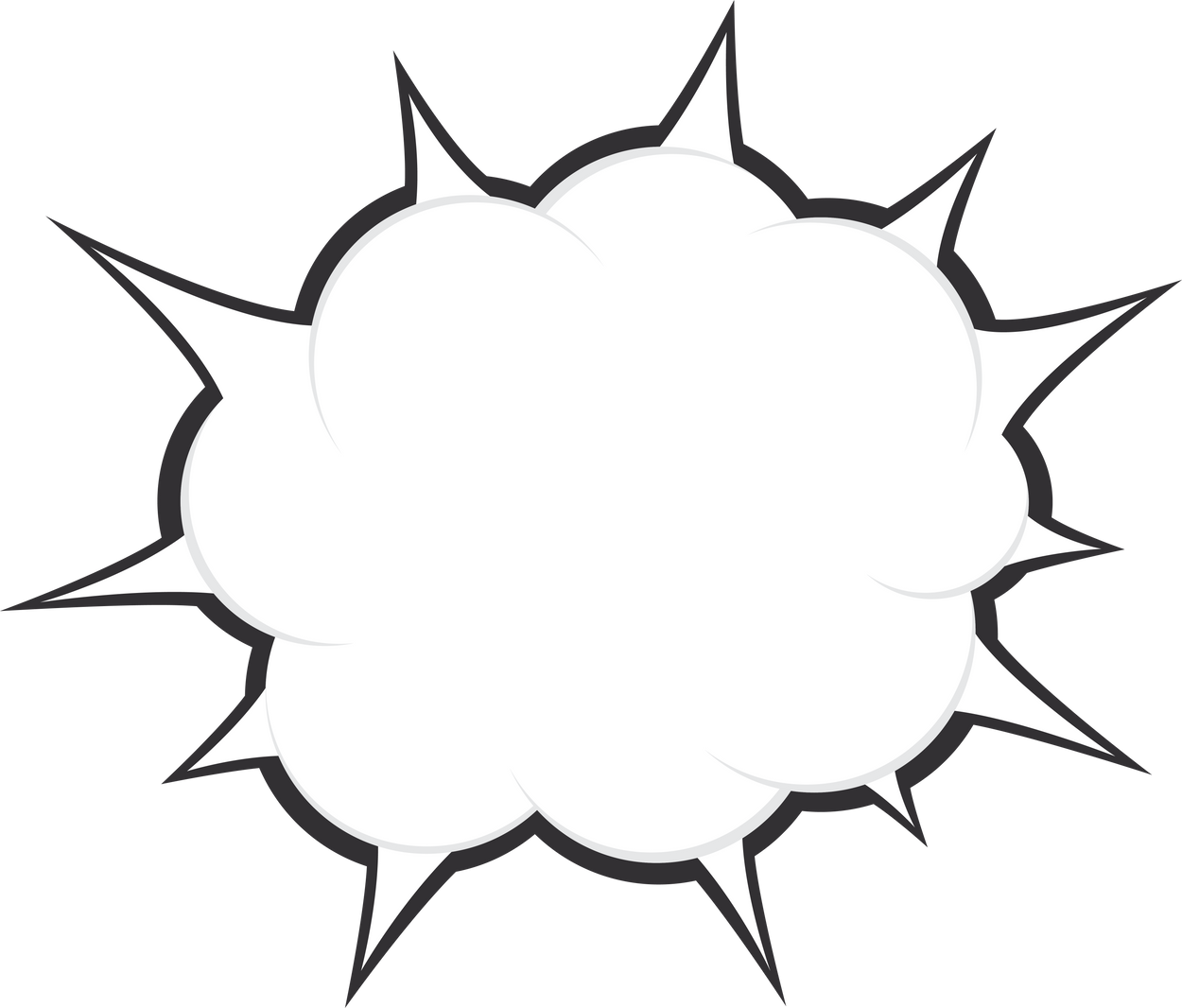 Chú ý
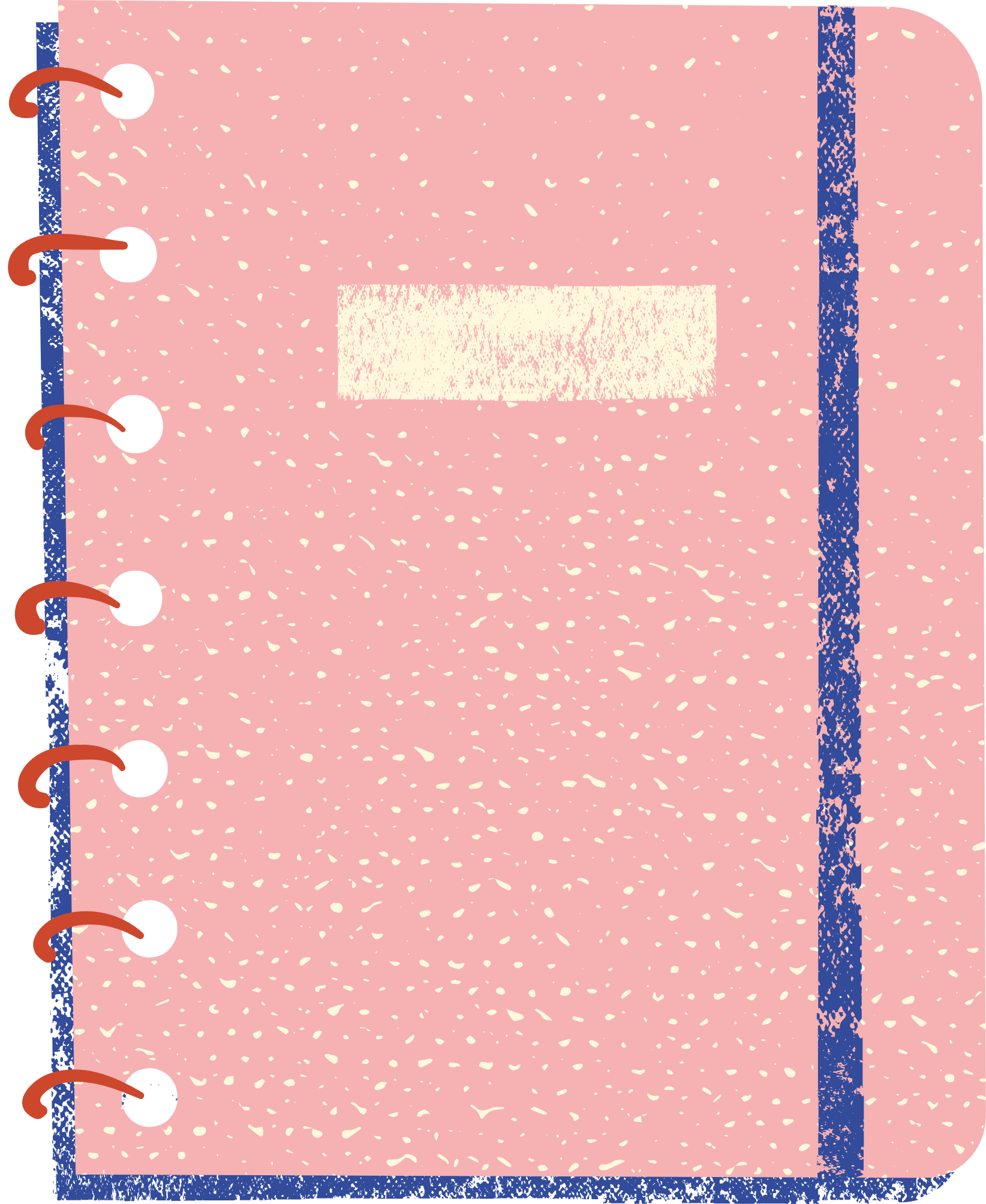 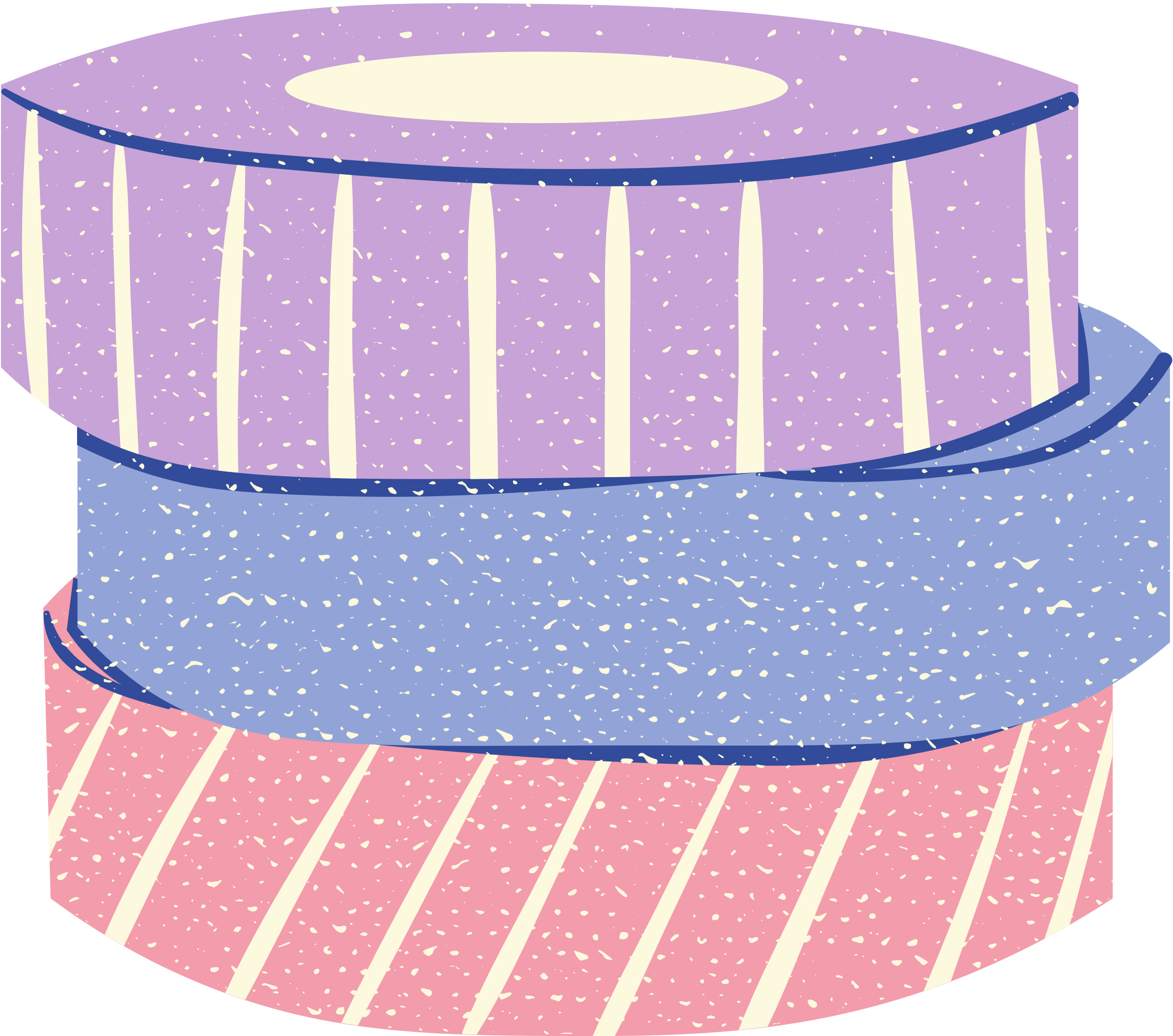 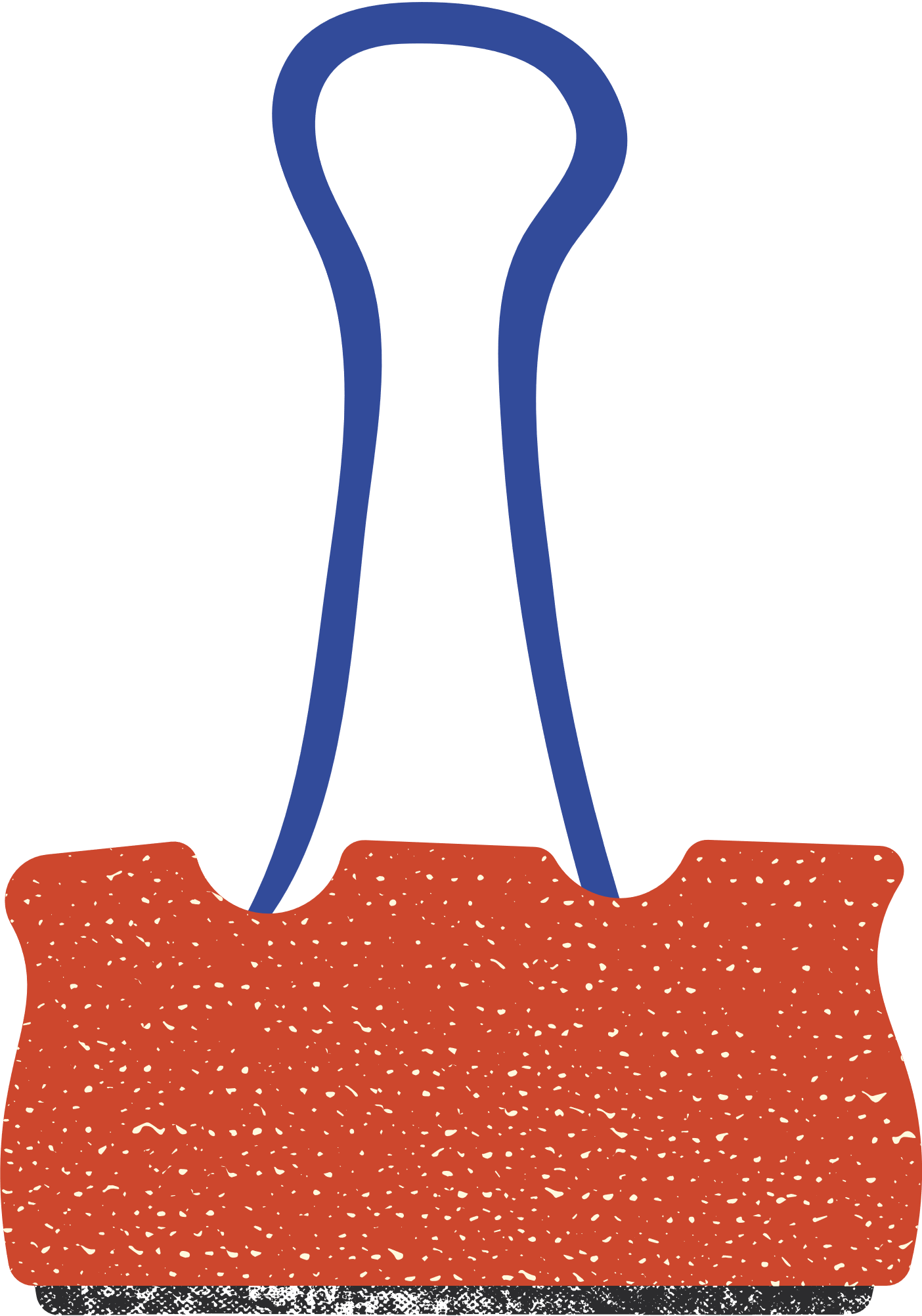 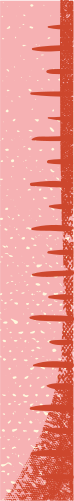 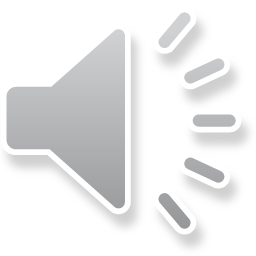 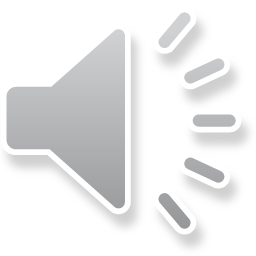 TRÒ CHƠI TRẮC NGHIỆM
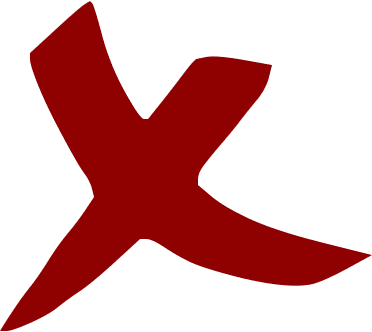 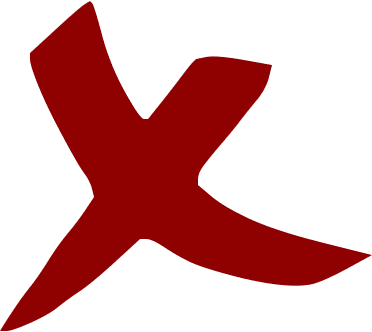 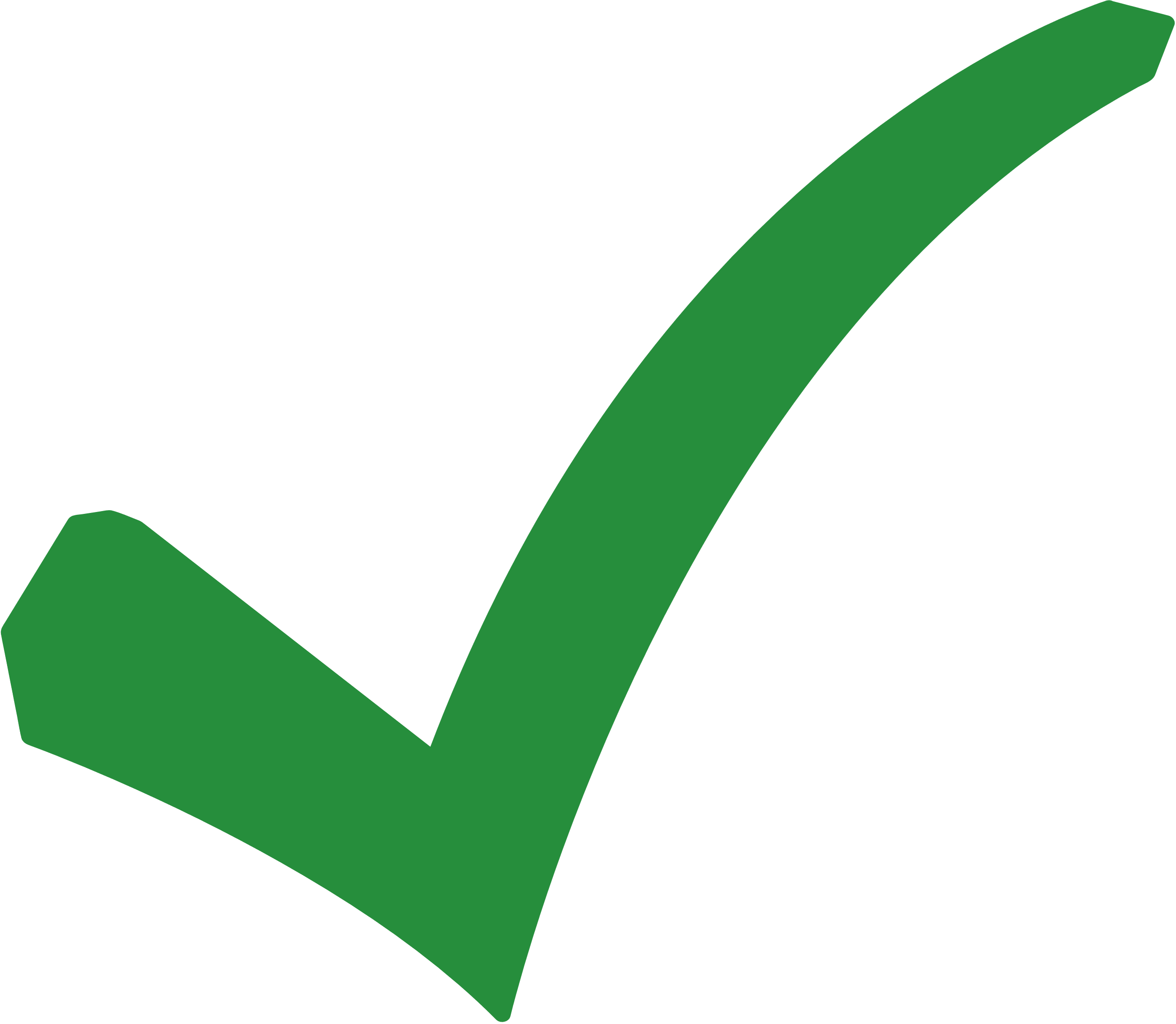 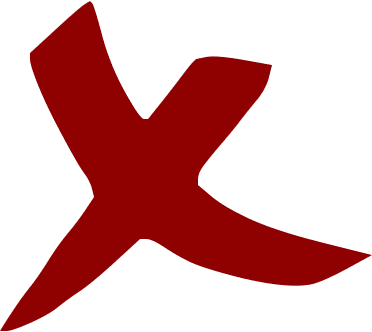 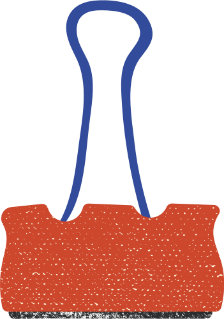 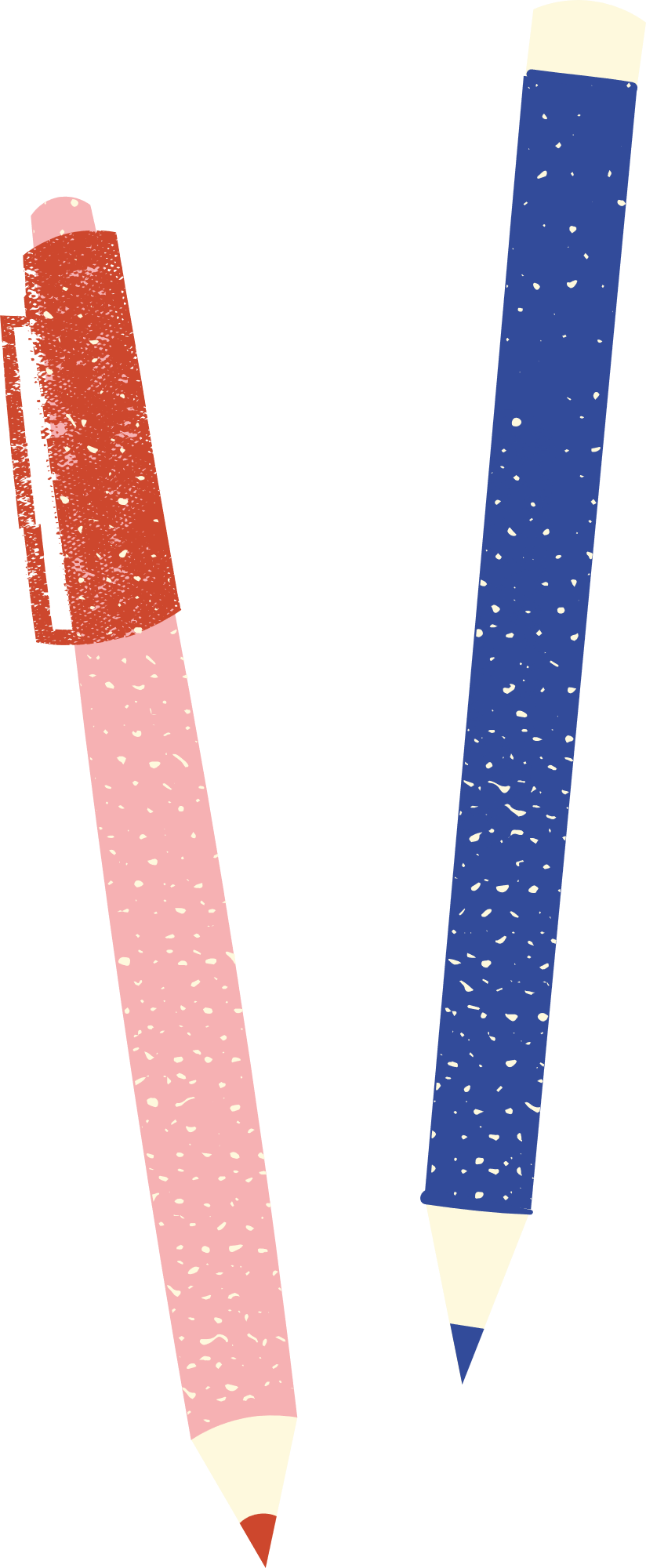 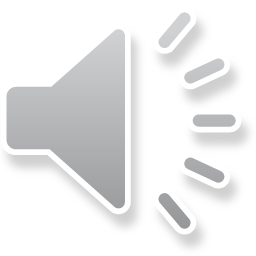 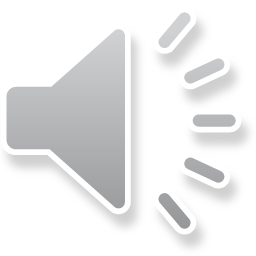 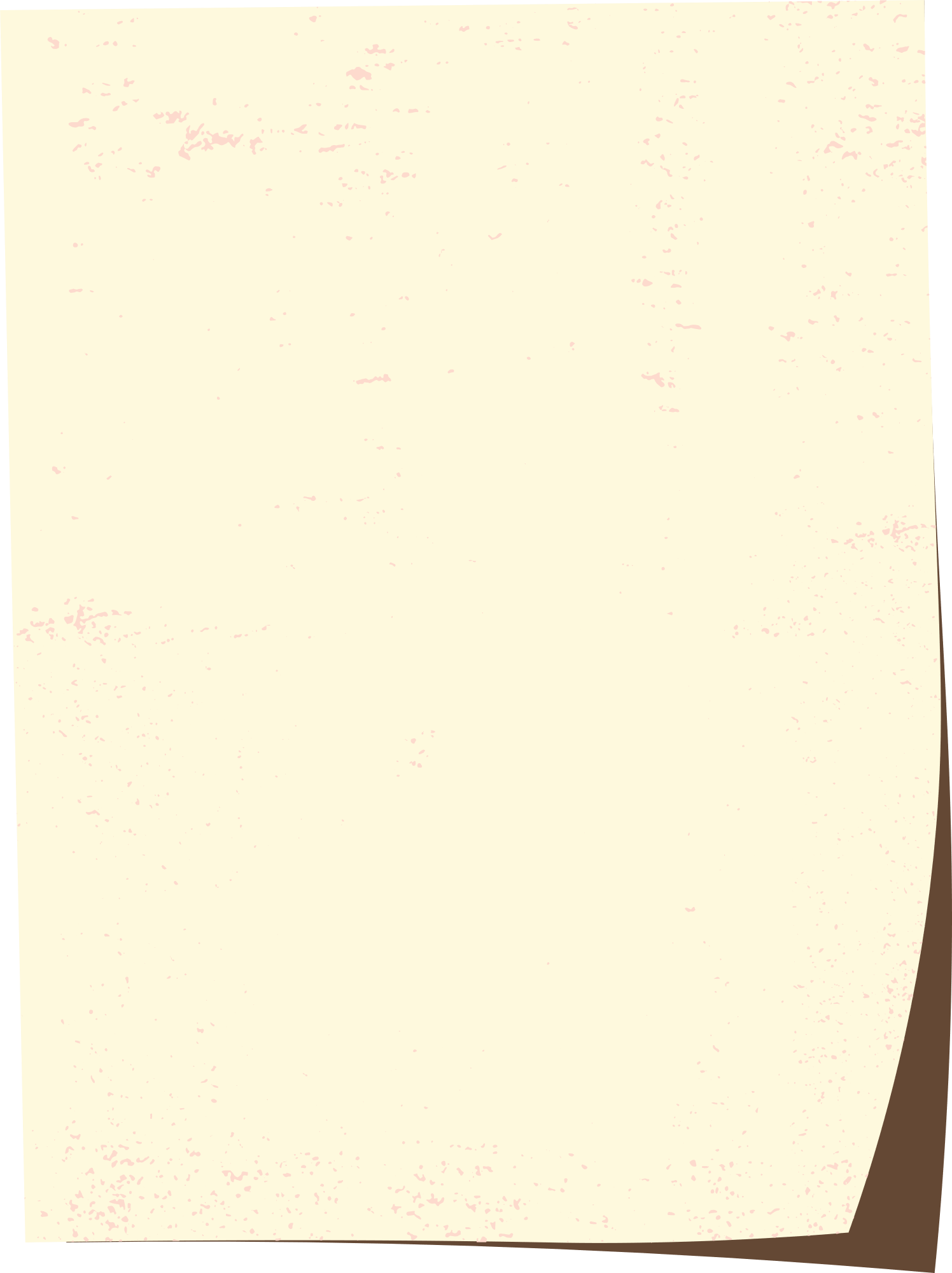 Câu 2: Cho hình bình hành ABCD có tâm O. Khẳng định nào sau đây là đúng?
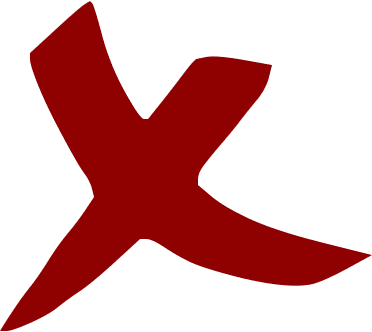 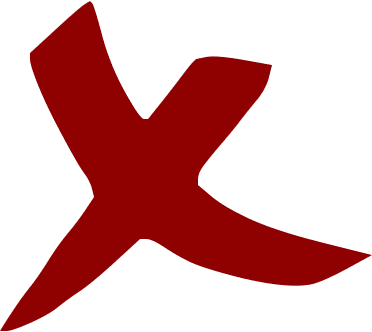 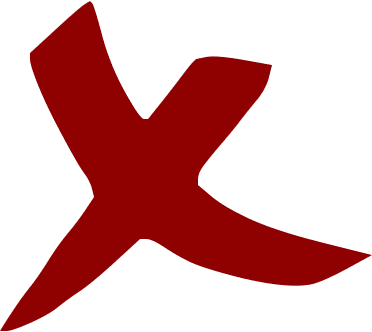 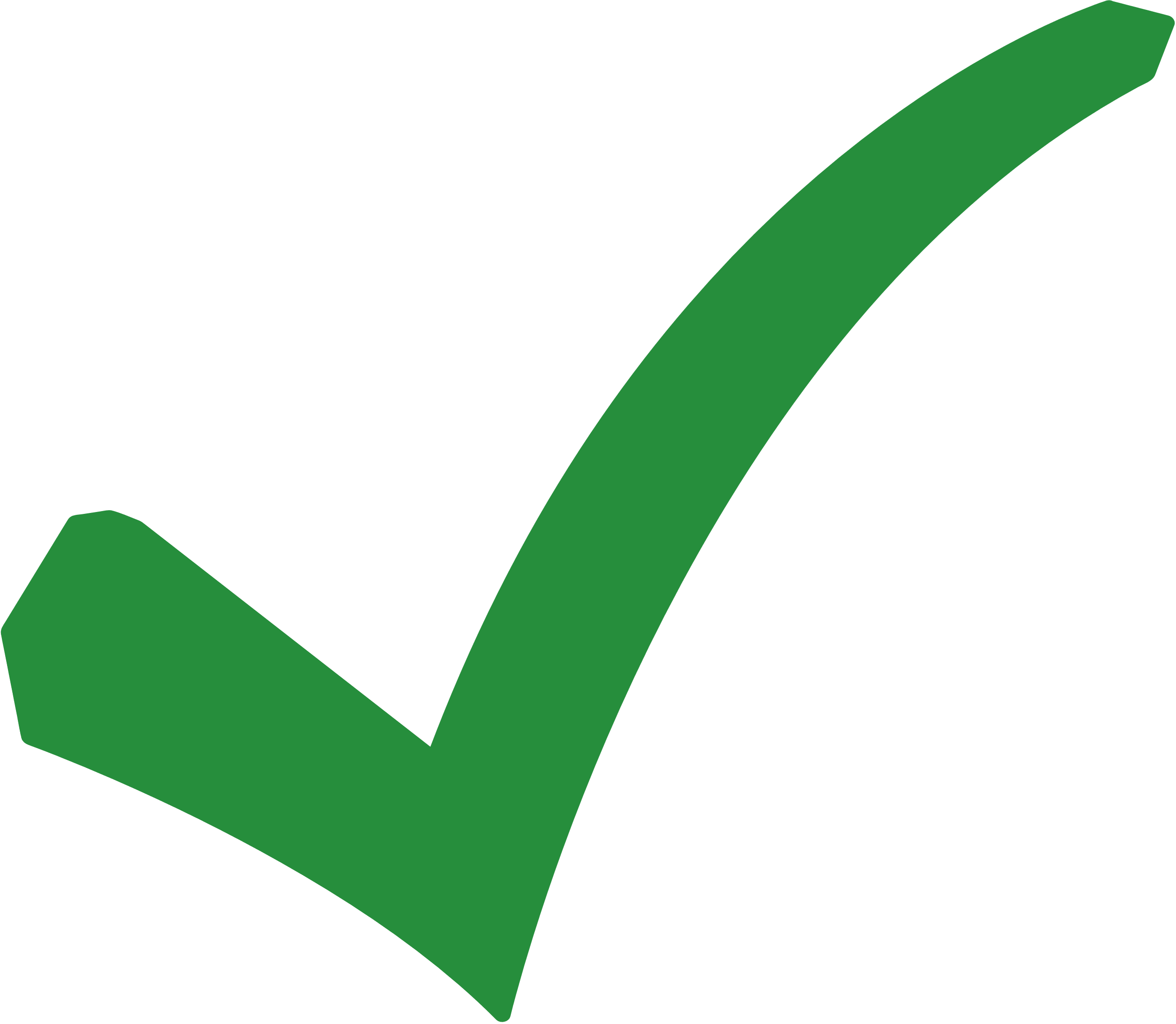 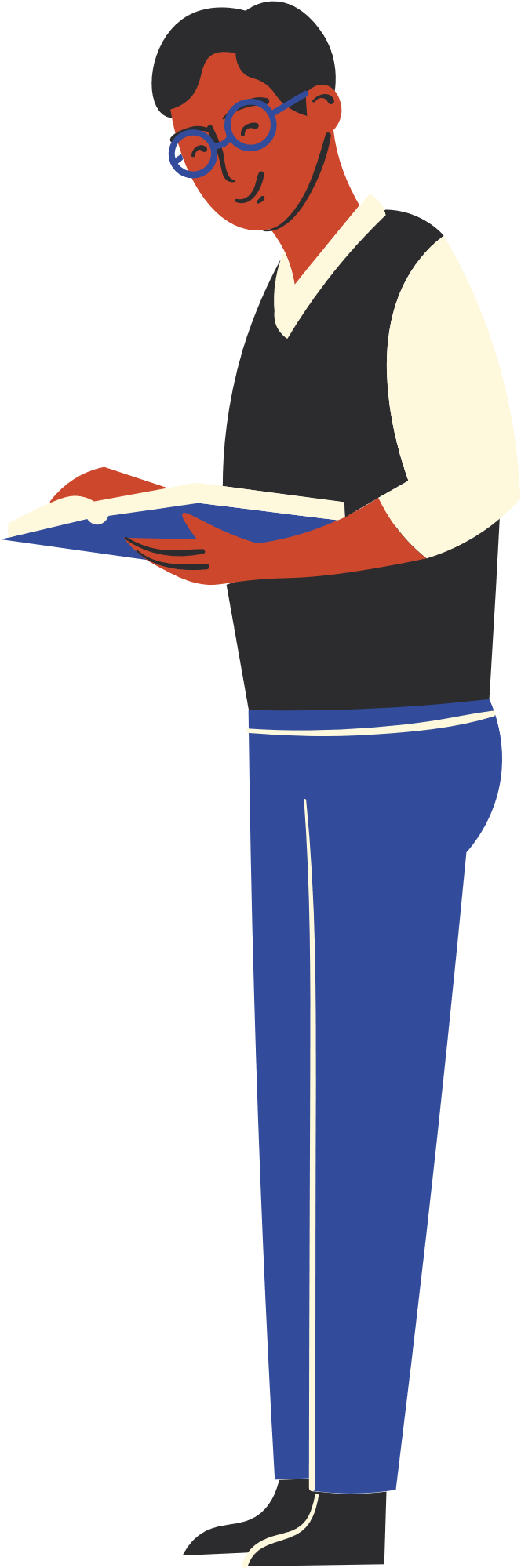 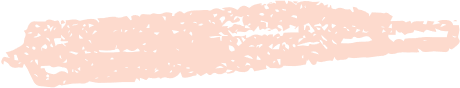 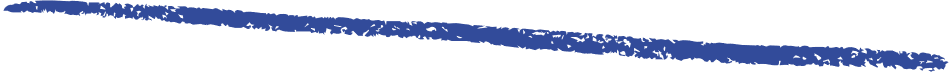 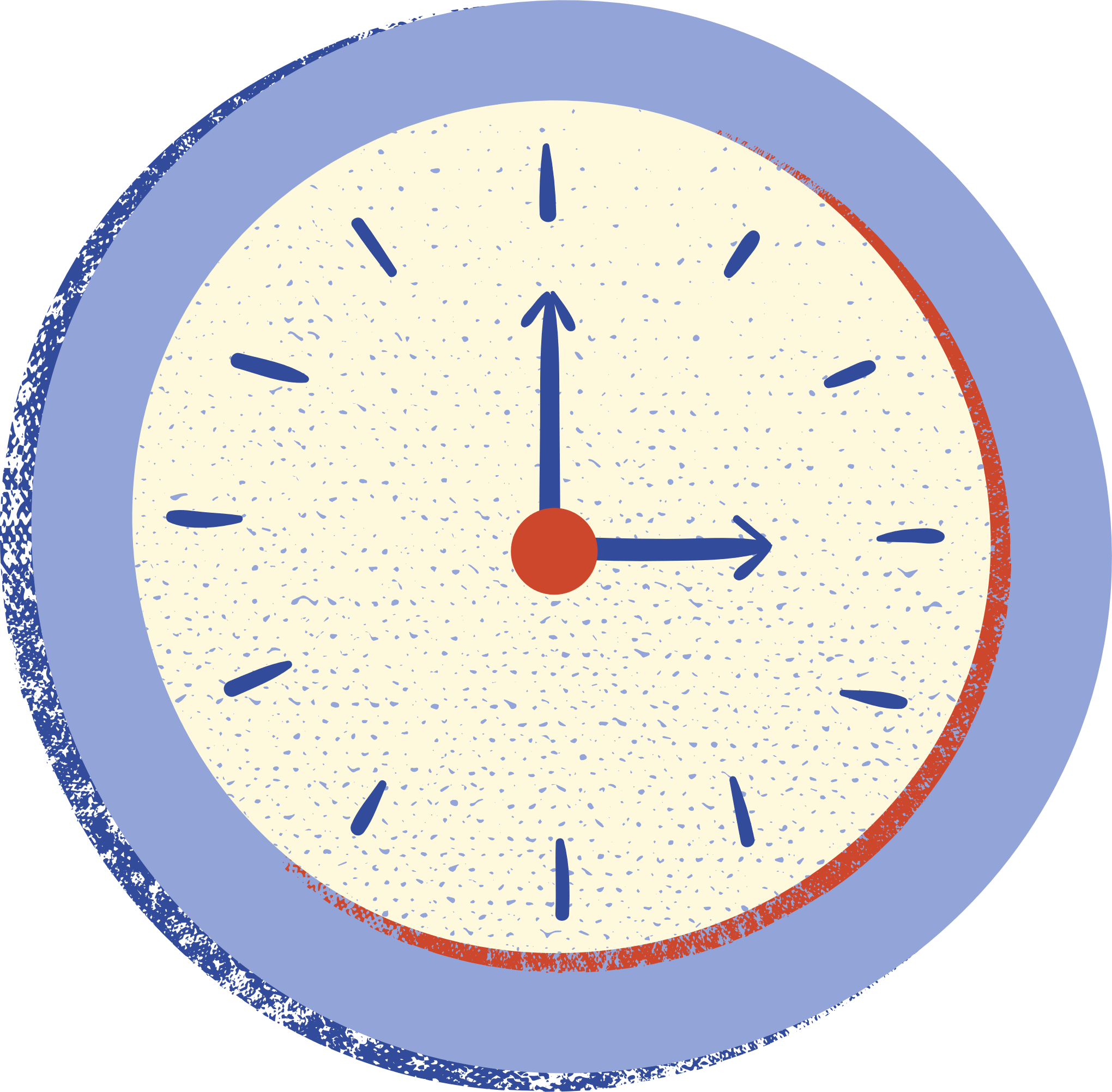 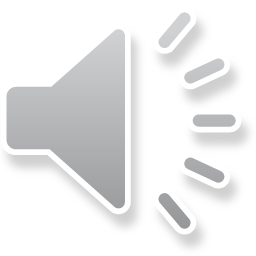 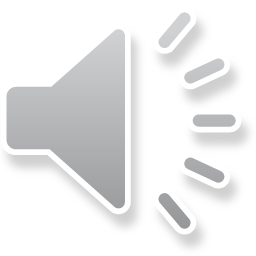 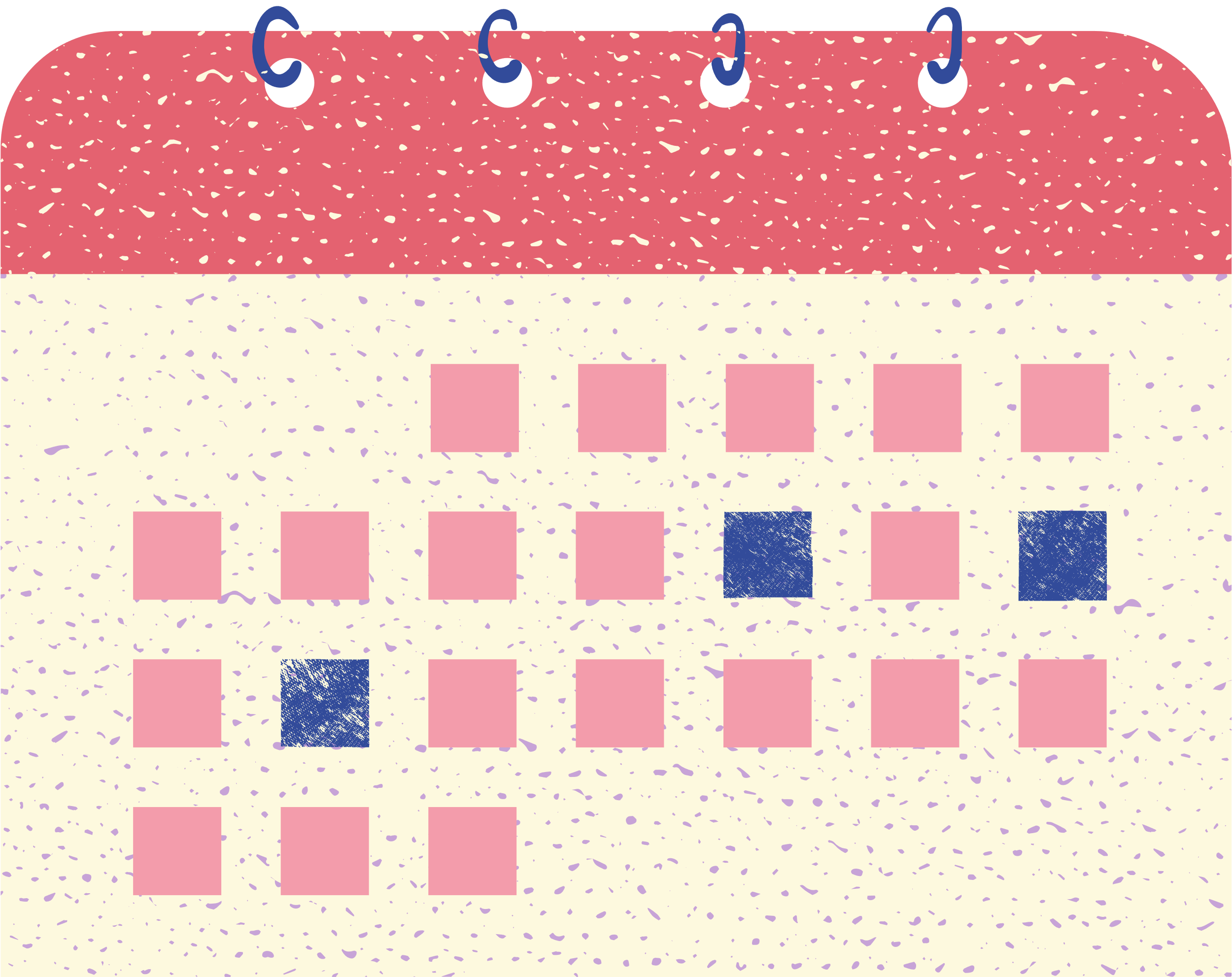 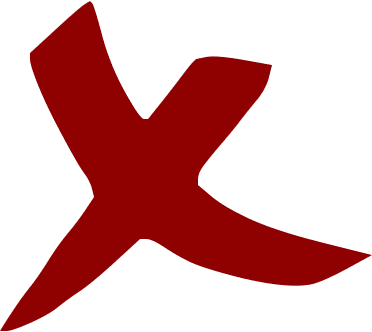 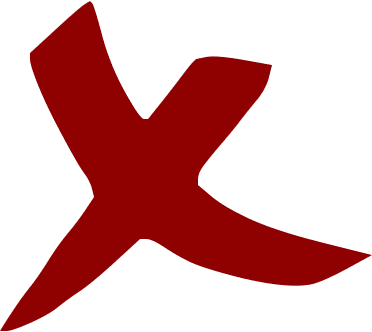 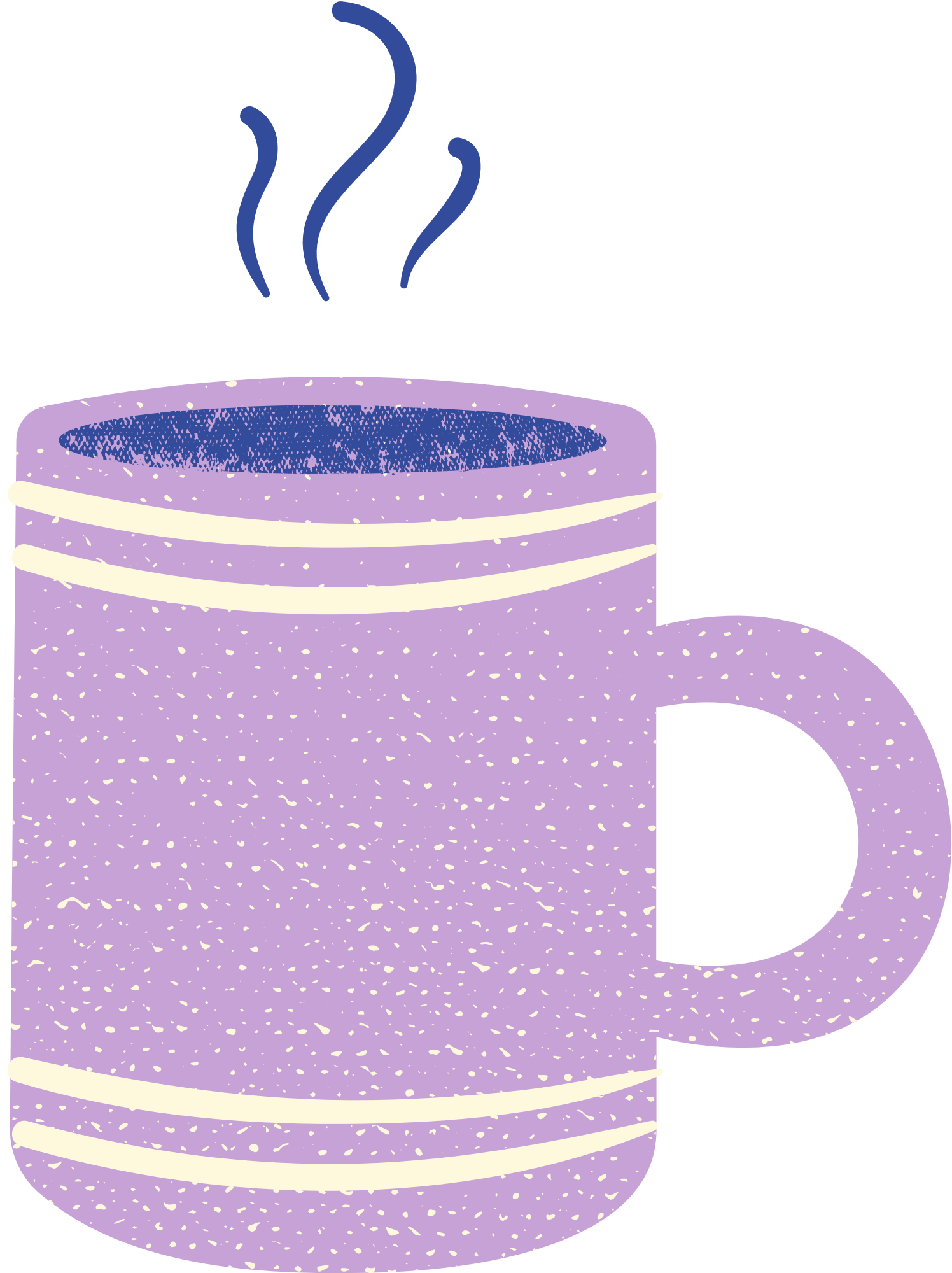 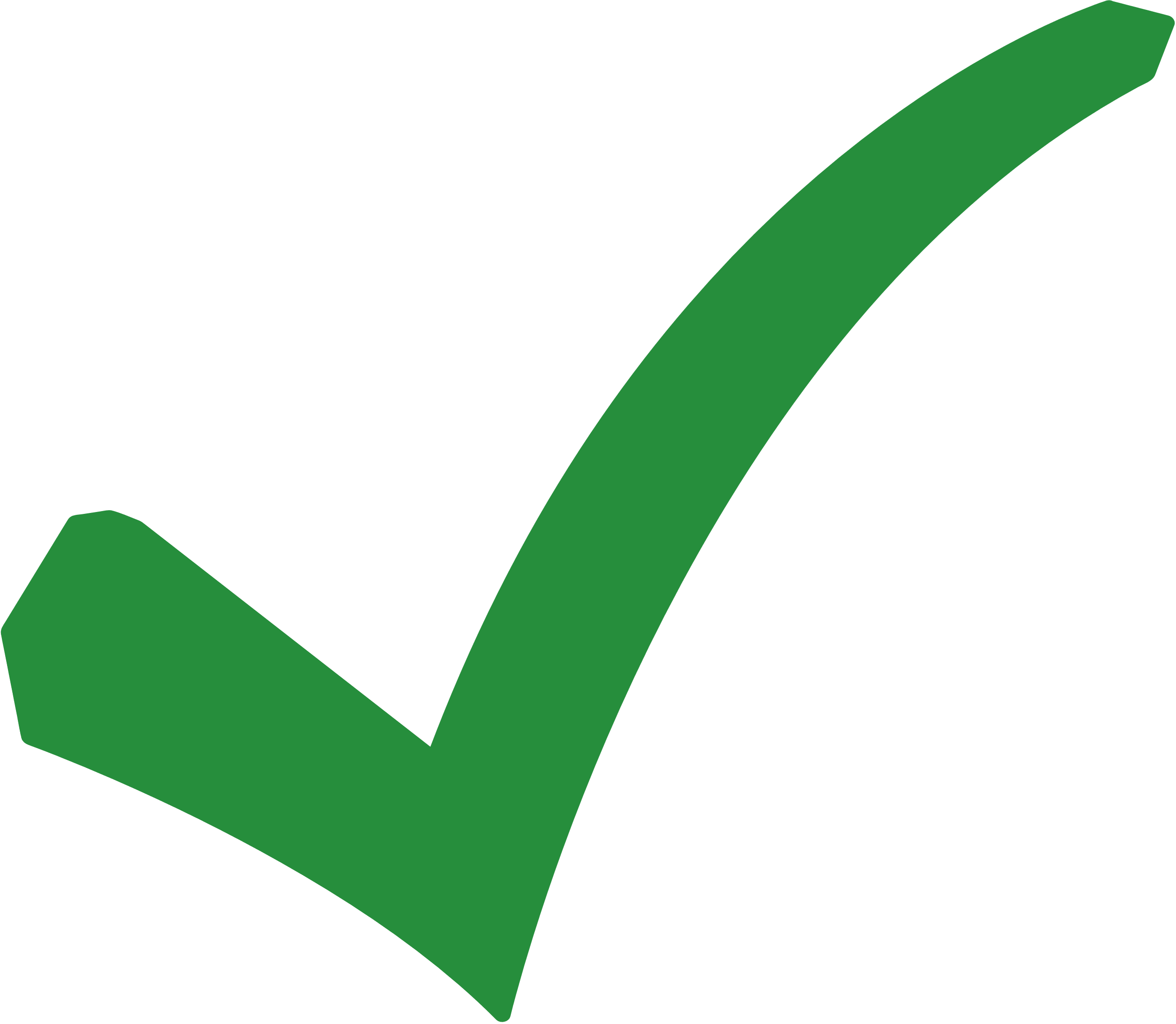 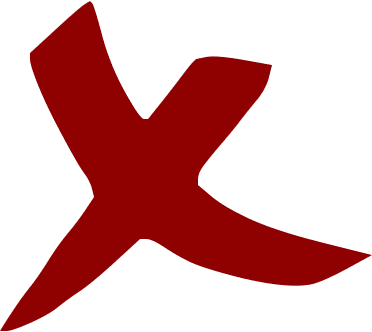 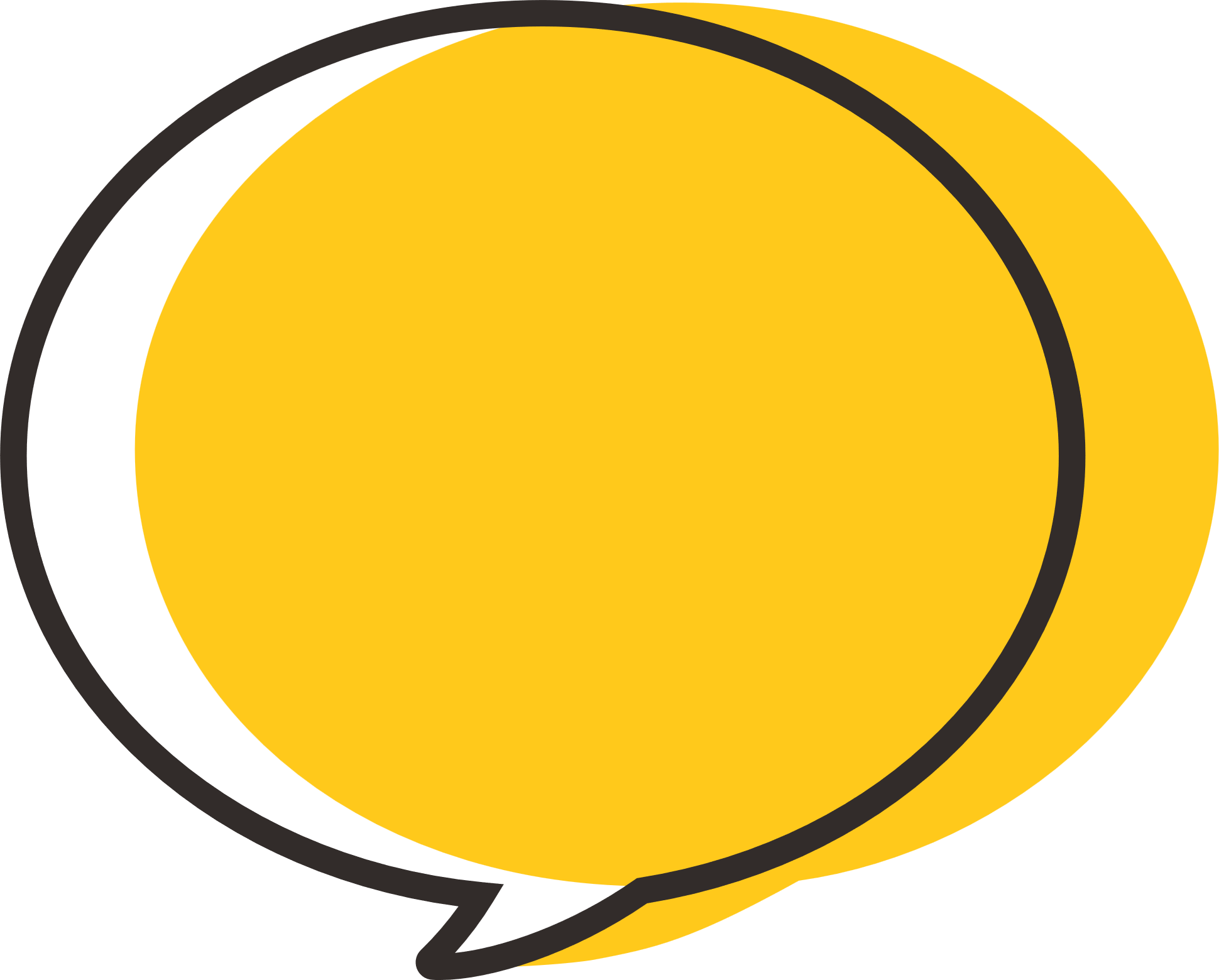 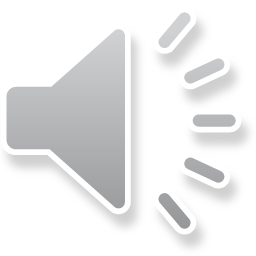 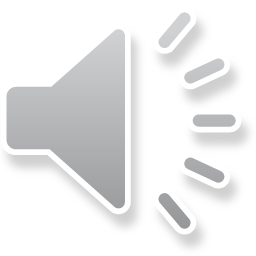 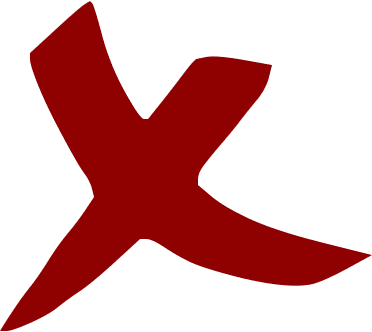 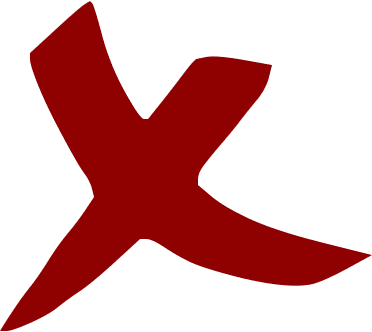 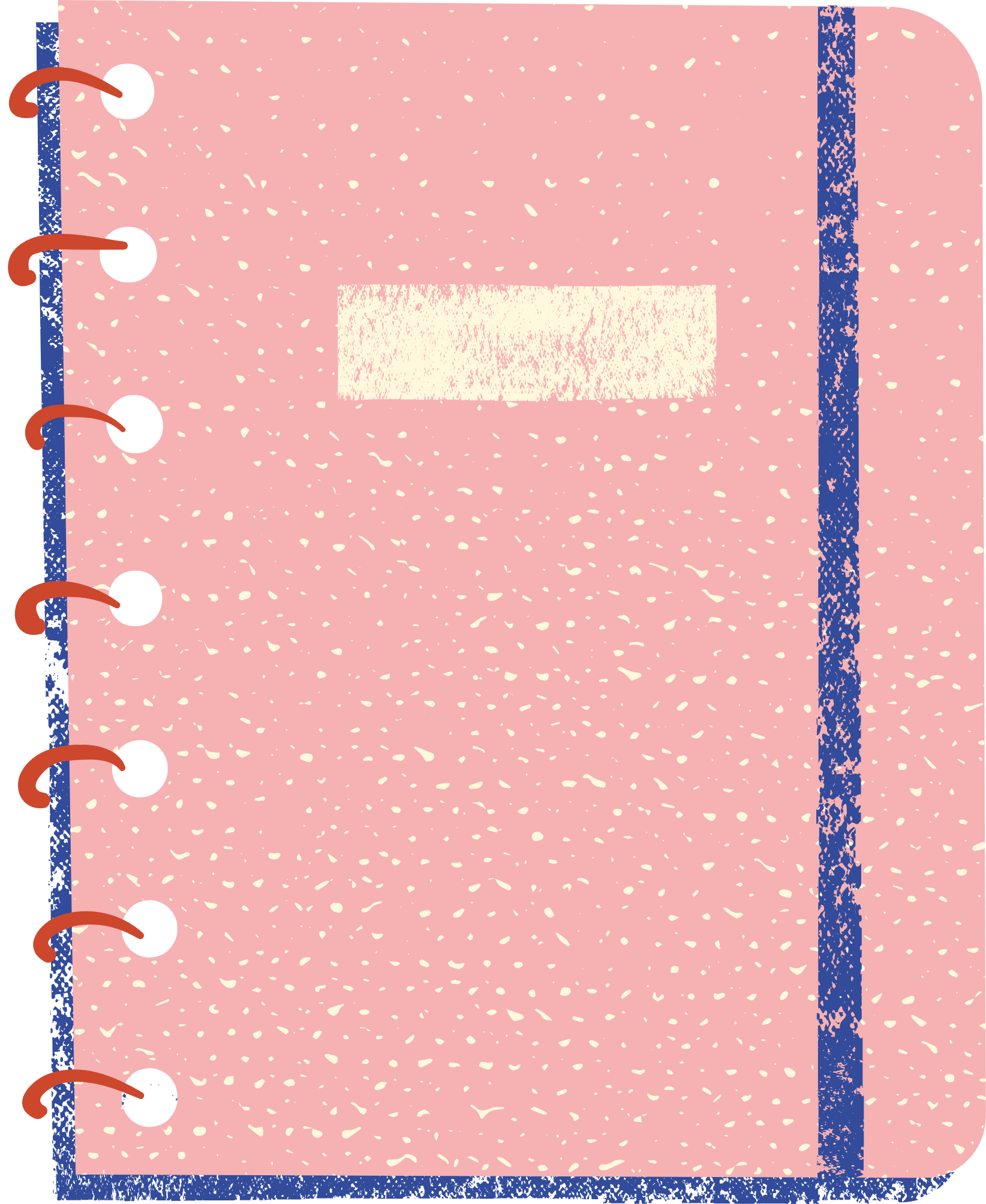 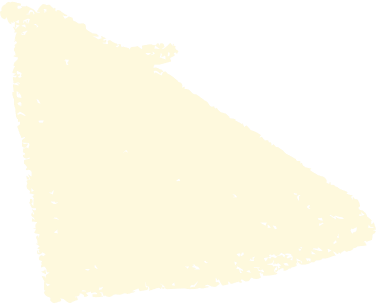 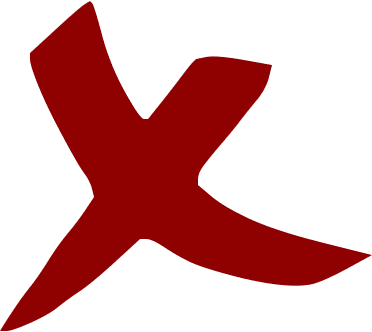 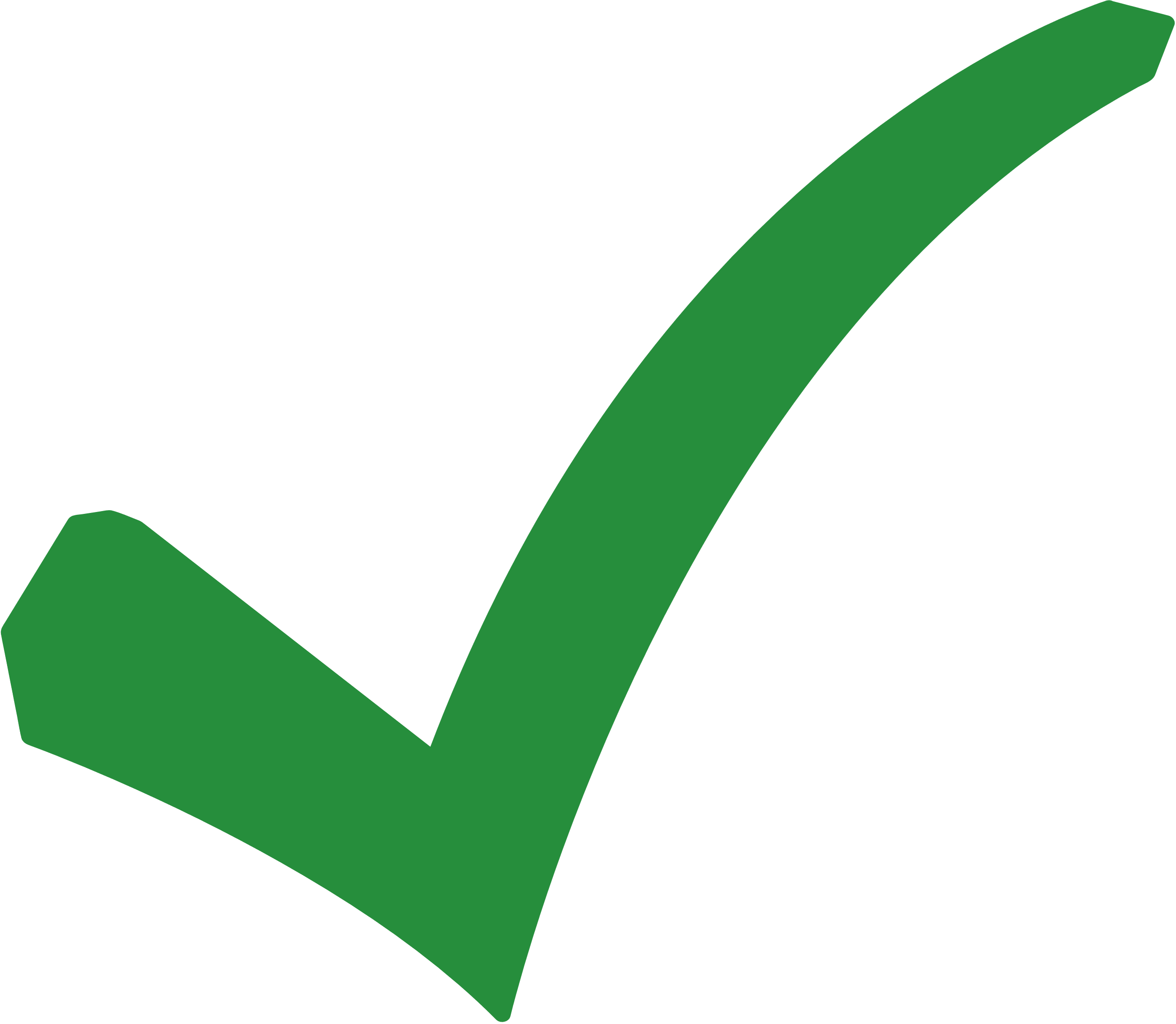 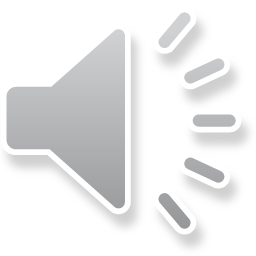 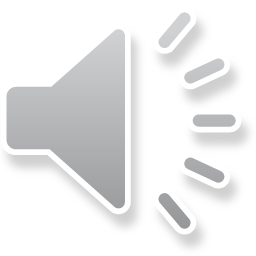 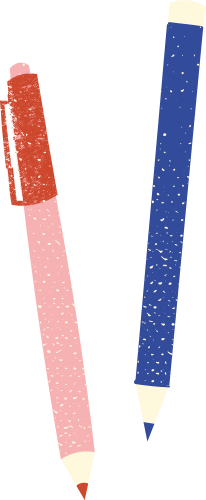 Câu 5: Cho tam giác đều ABC cạnh a, trọng tâm là G. Phát biểu nào là đúng?
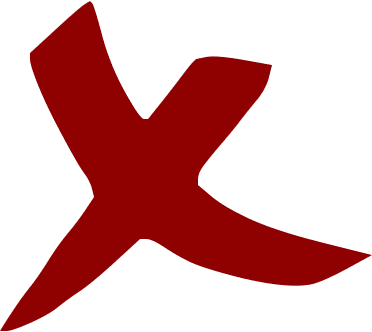 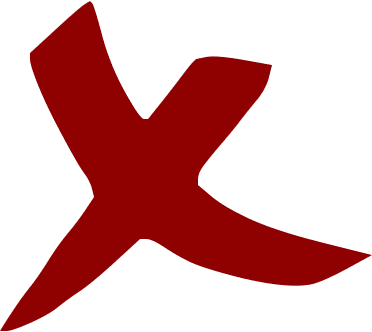 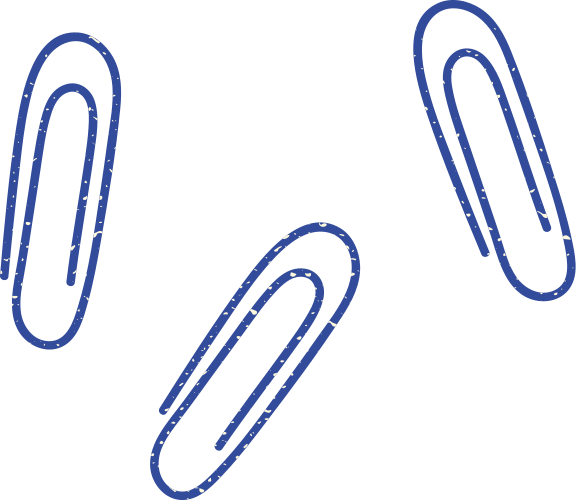 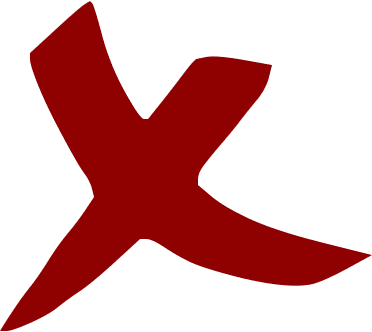 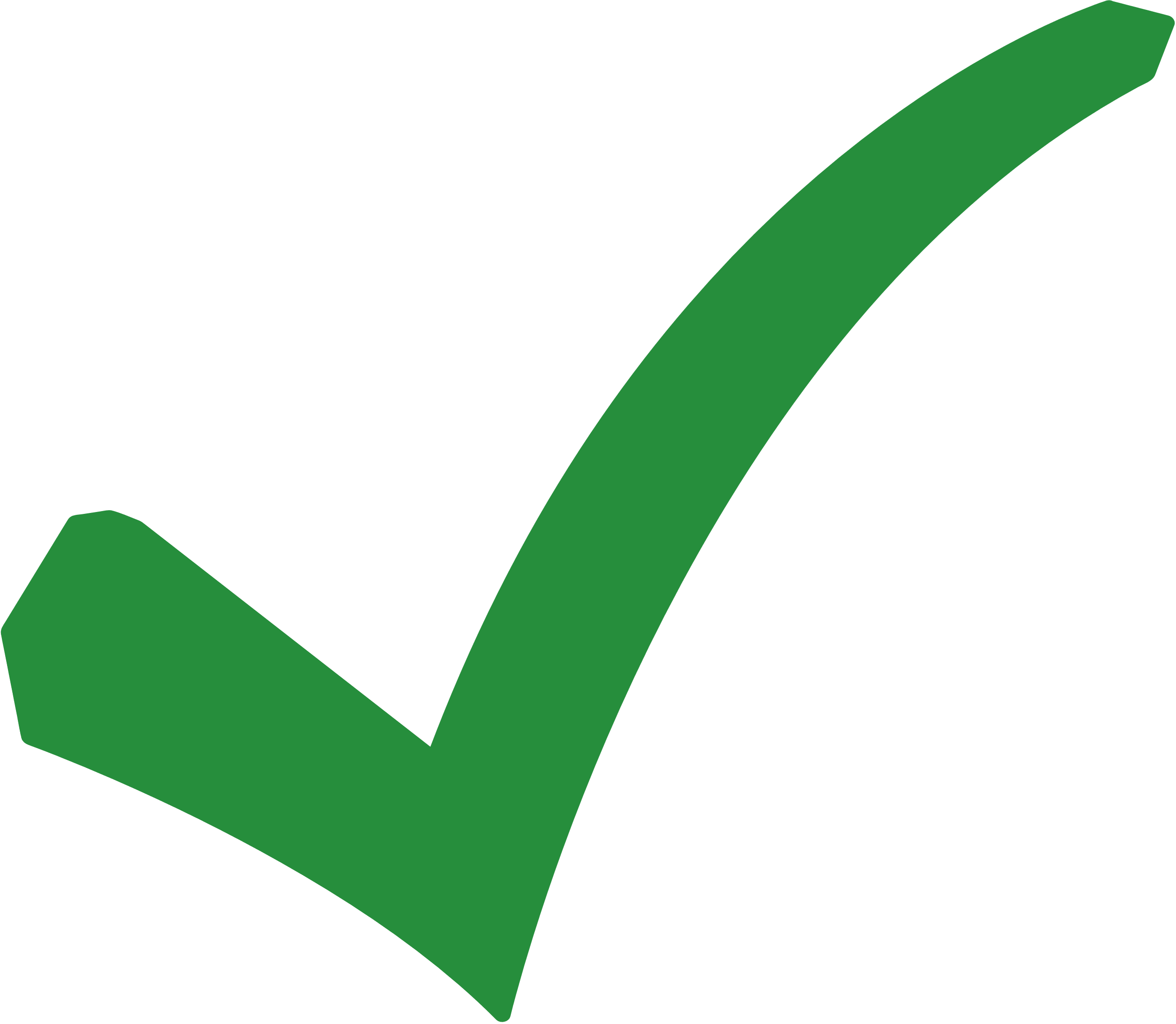 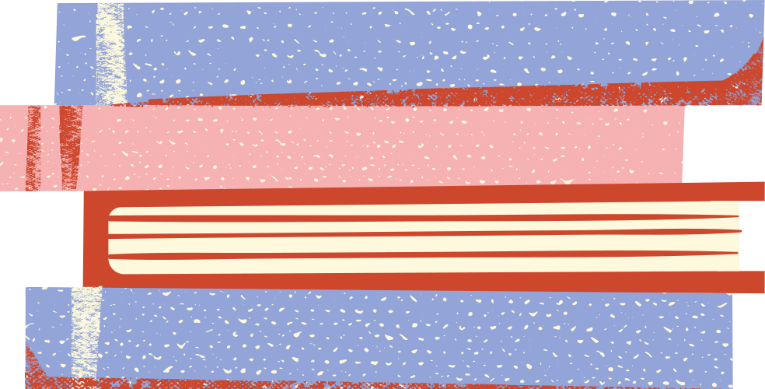 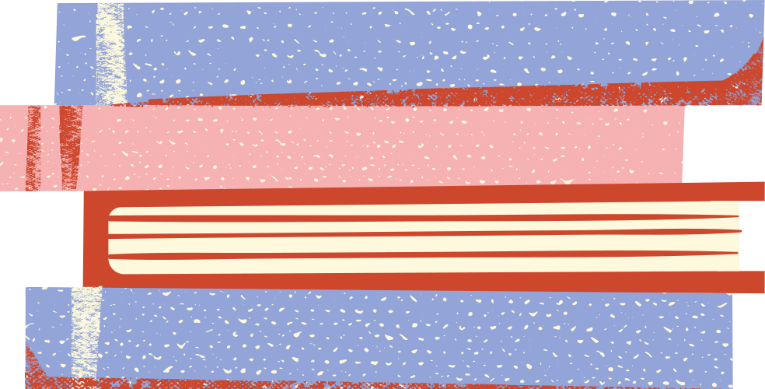 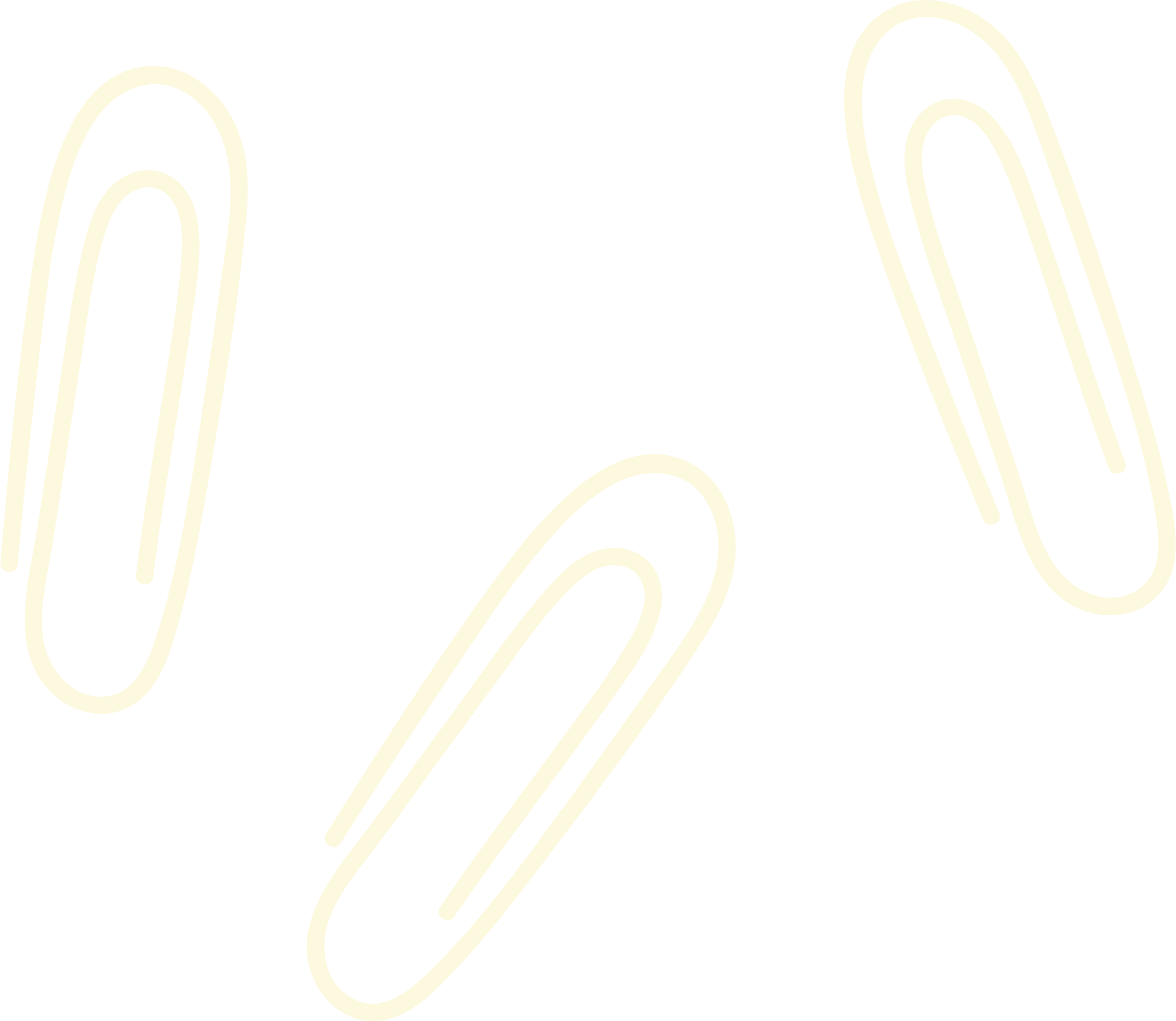 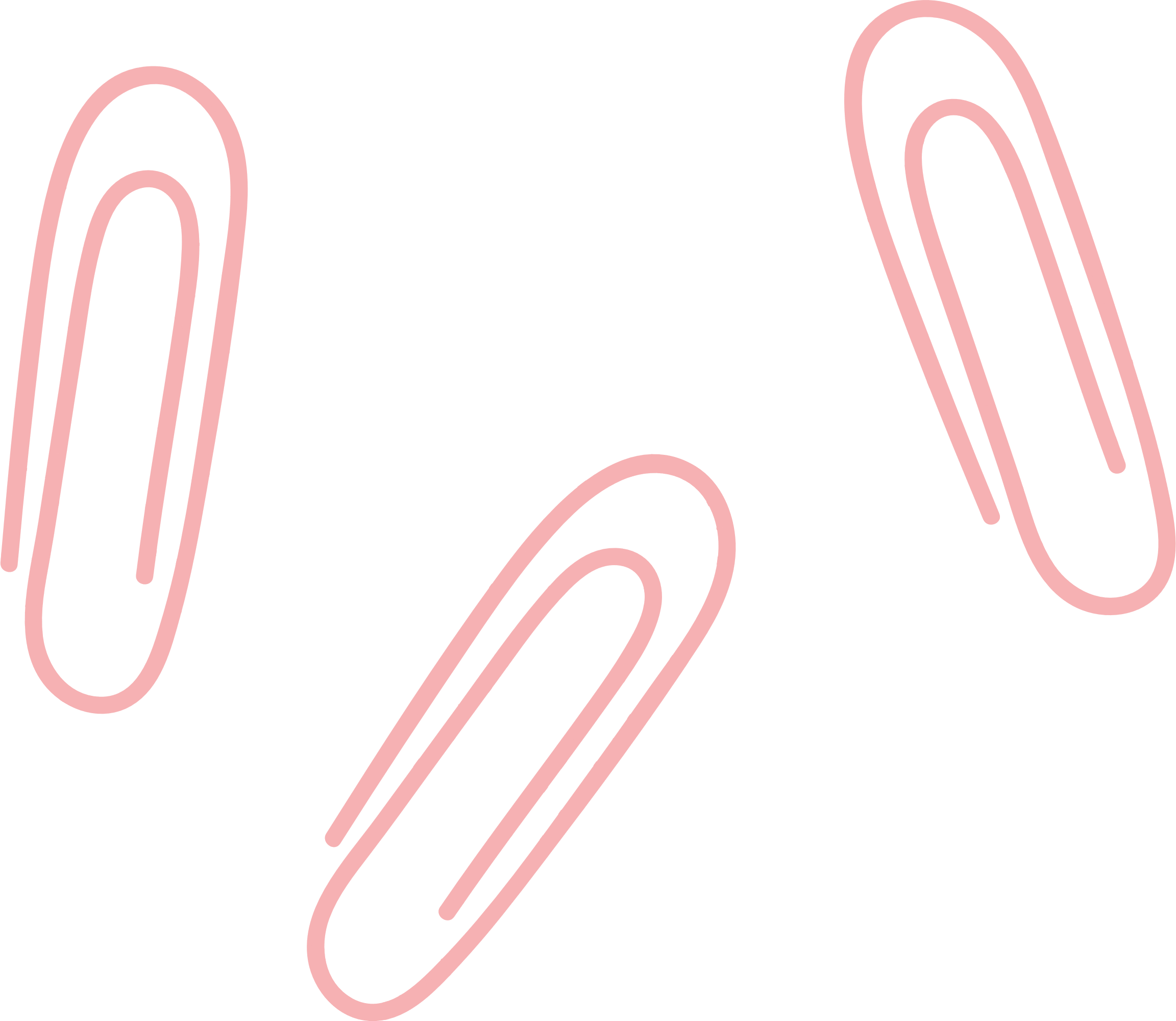 HƯỚNG DẪN VỀ NHÀ
1. Ôn tập kiến thức đã học
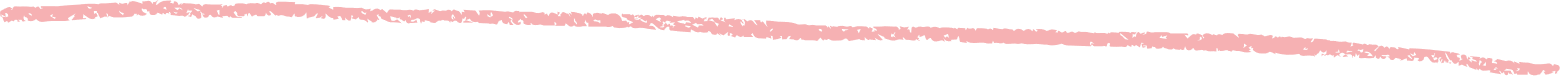 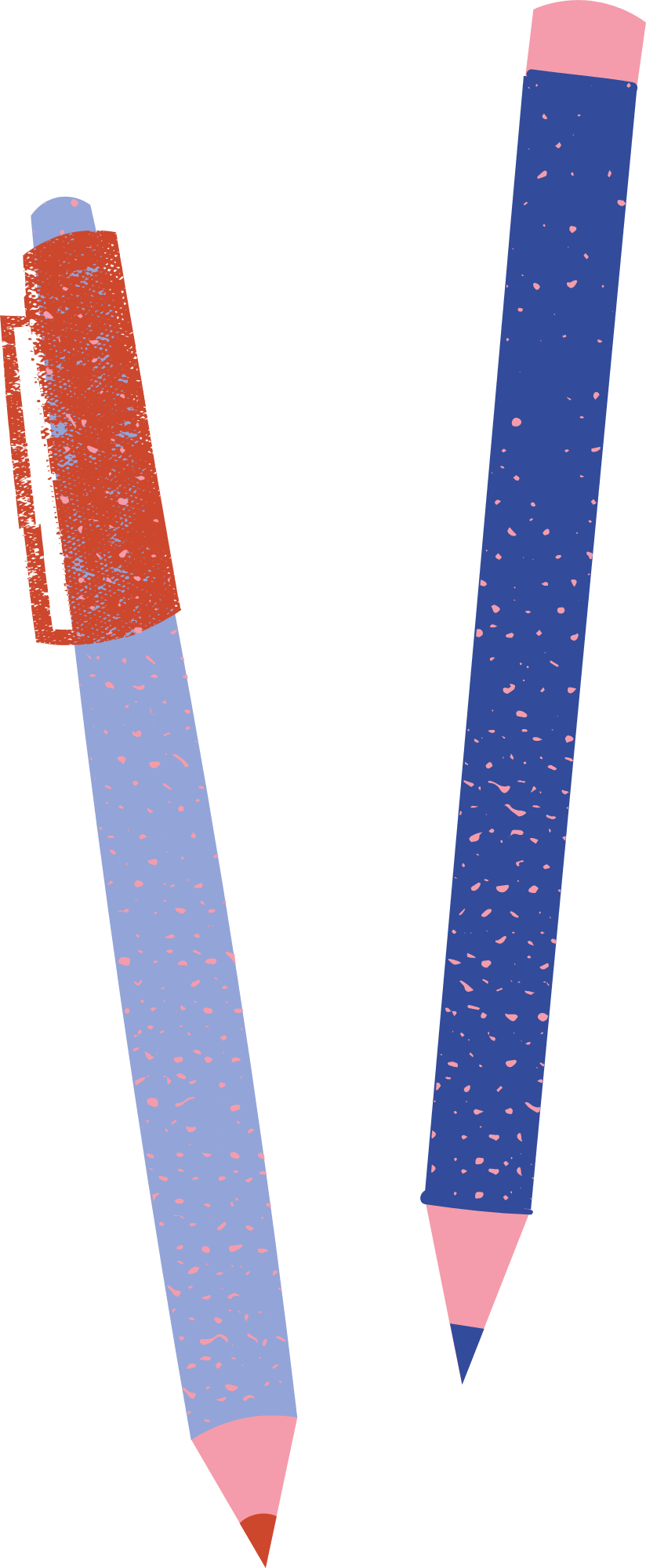 2. Hoàn thành bài tập trong SBT
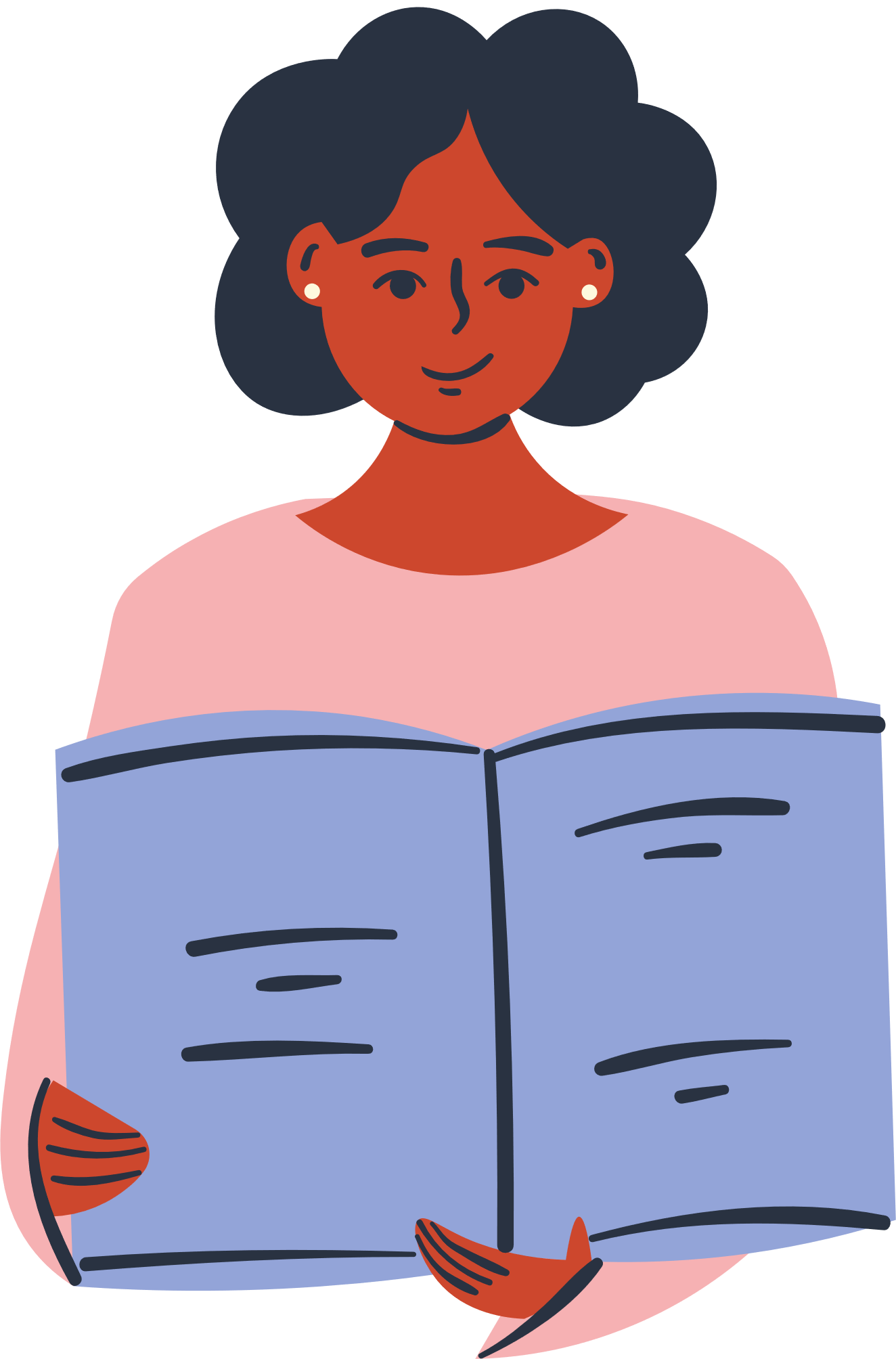 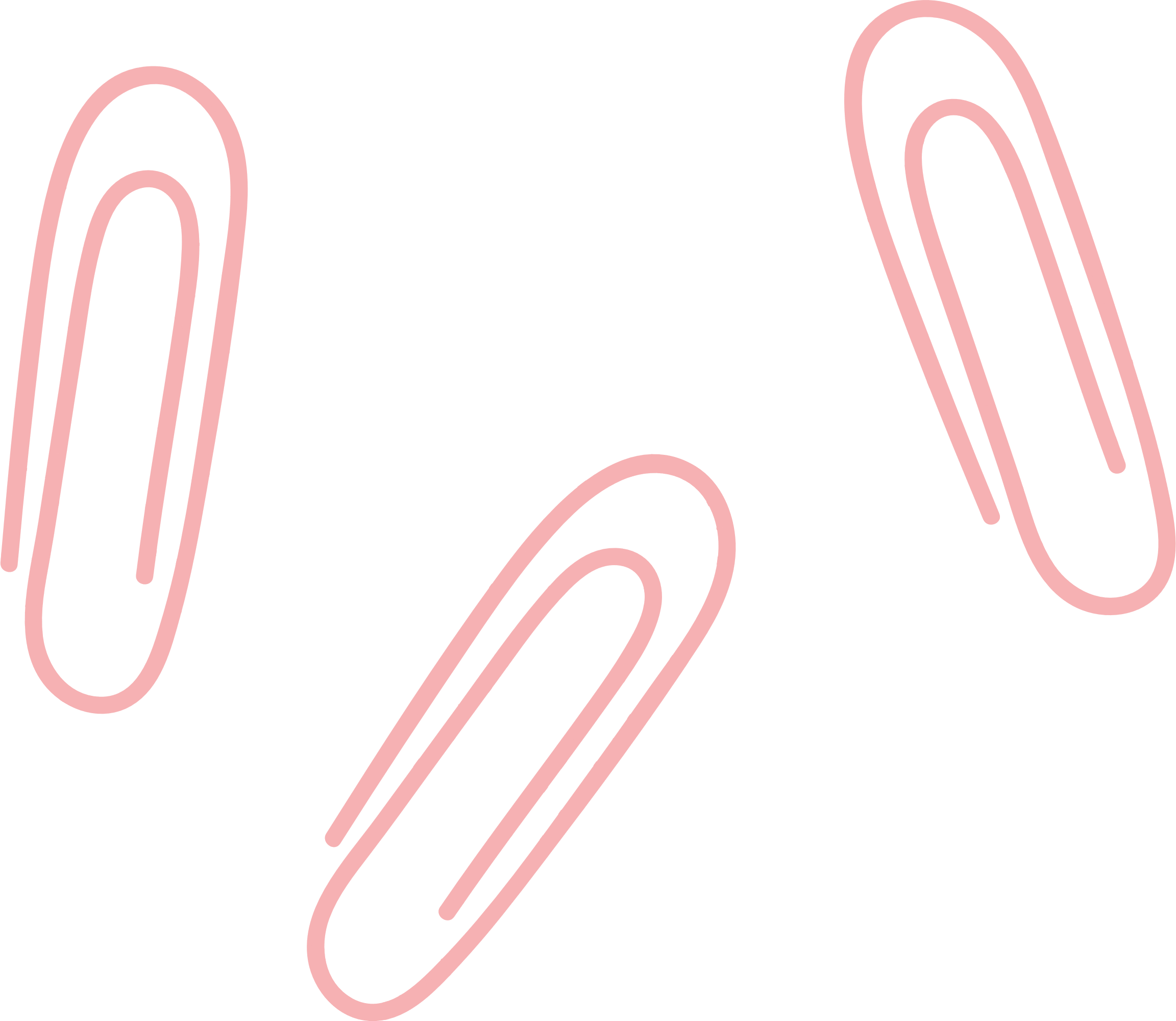 3. Chuẩn bị tiếp phần còn lại của bài học
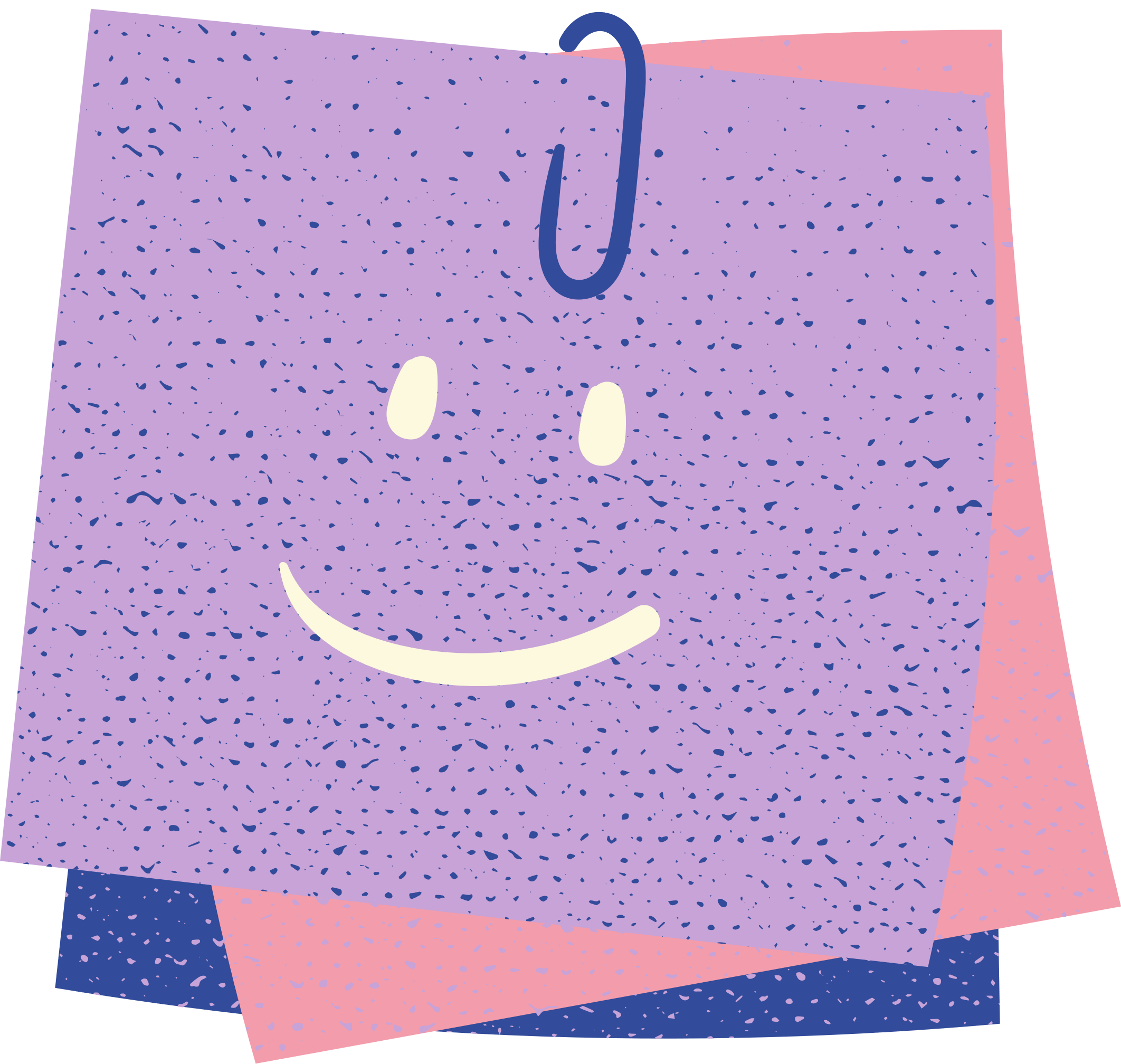 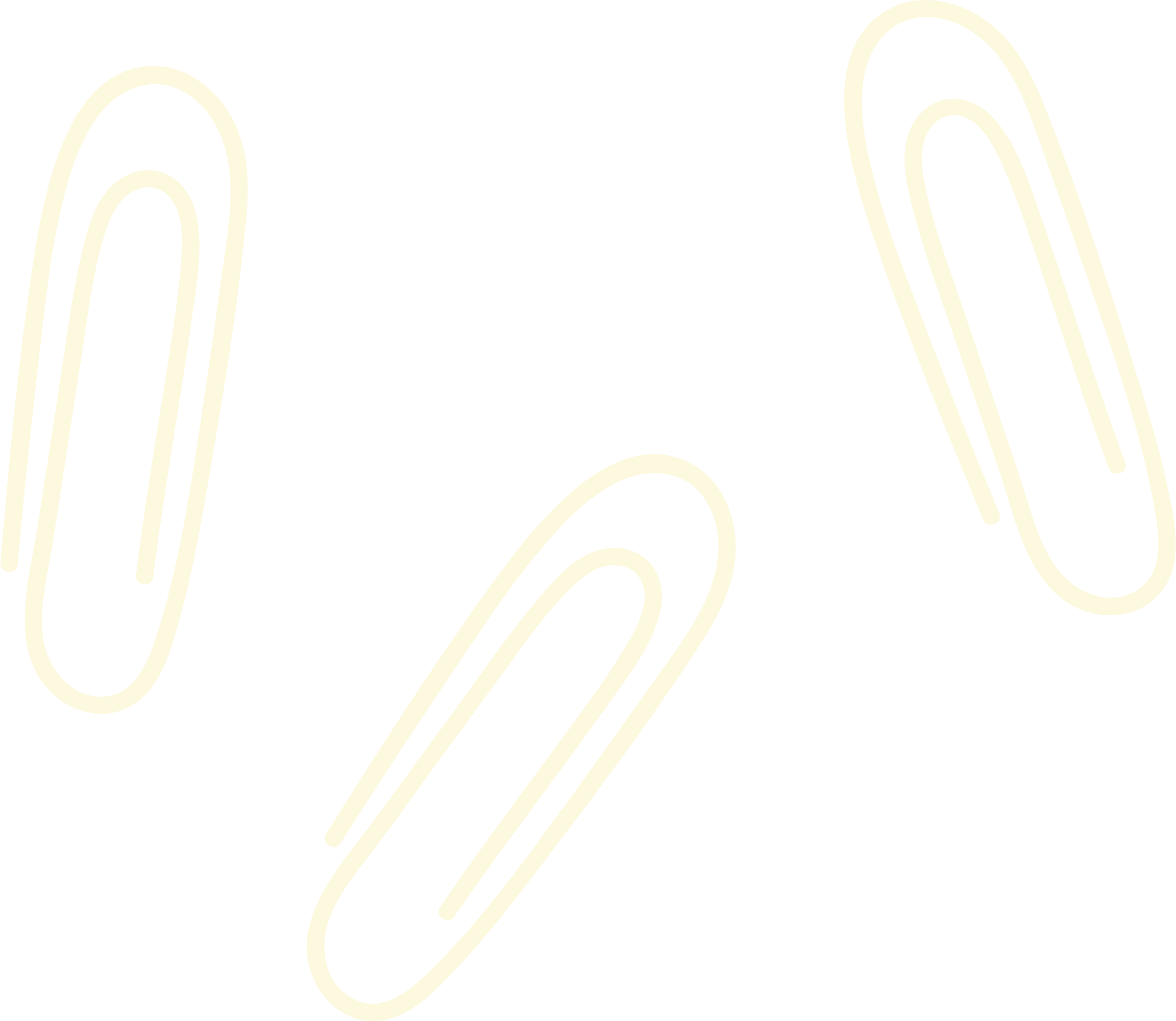 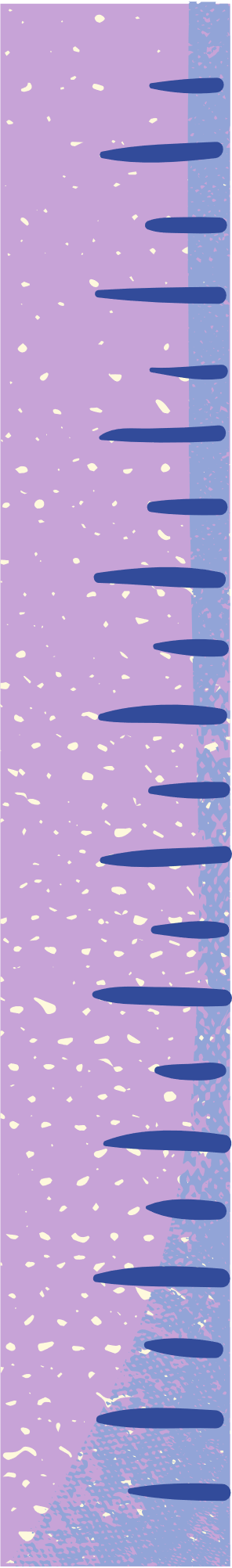 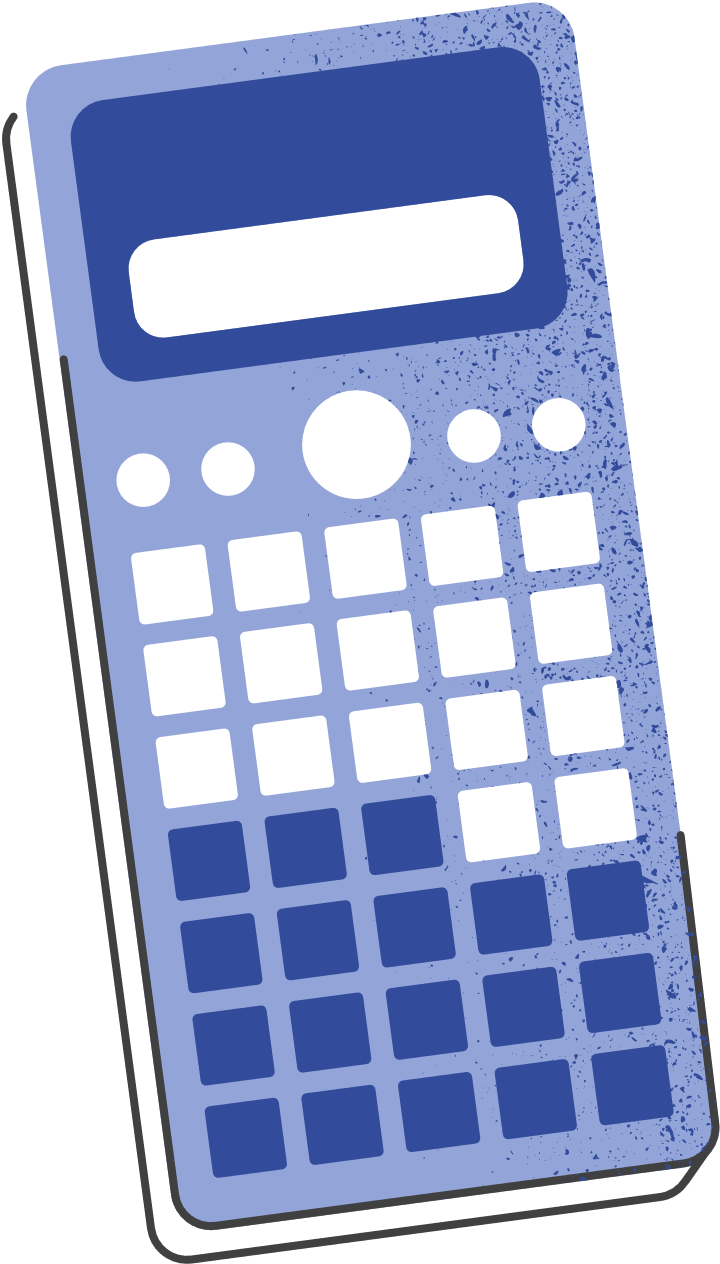 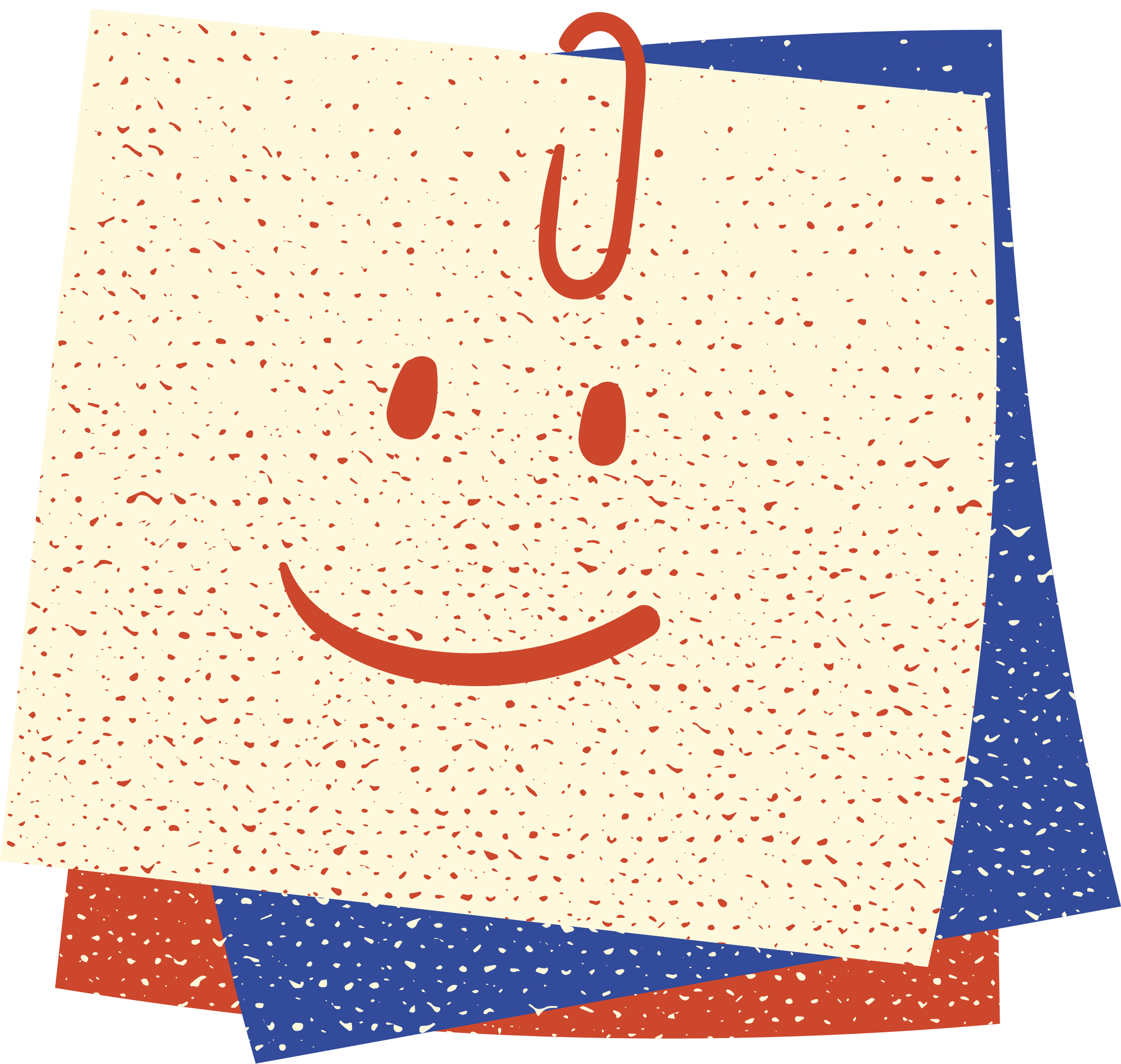 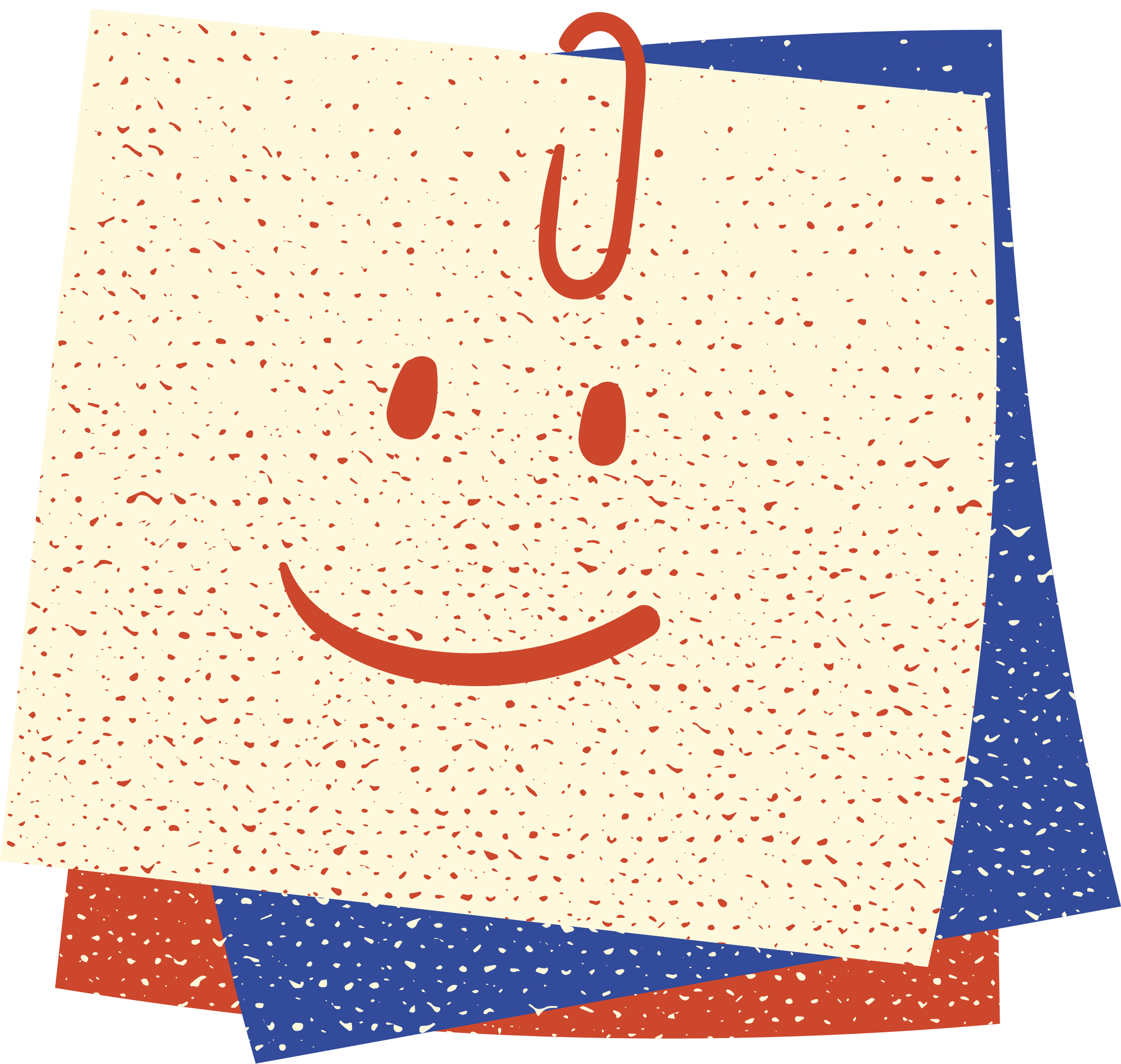 CẢM ƠN CÁC EM 
ĐÃ THEO DÕI BÀI GIẢNG!
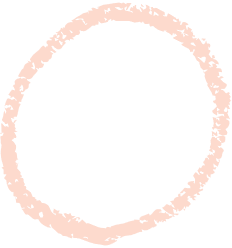 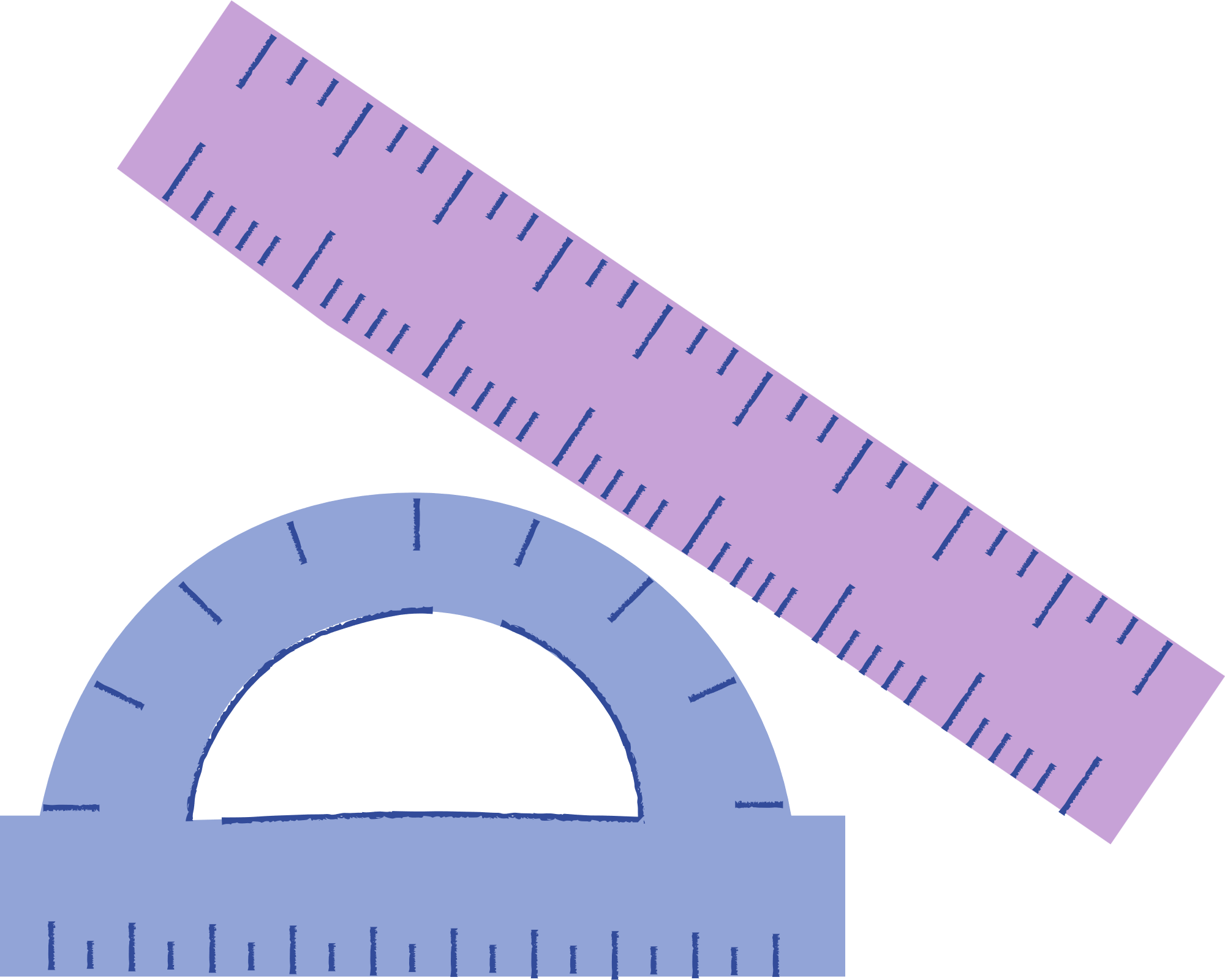 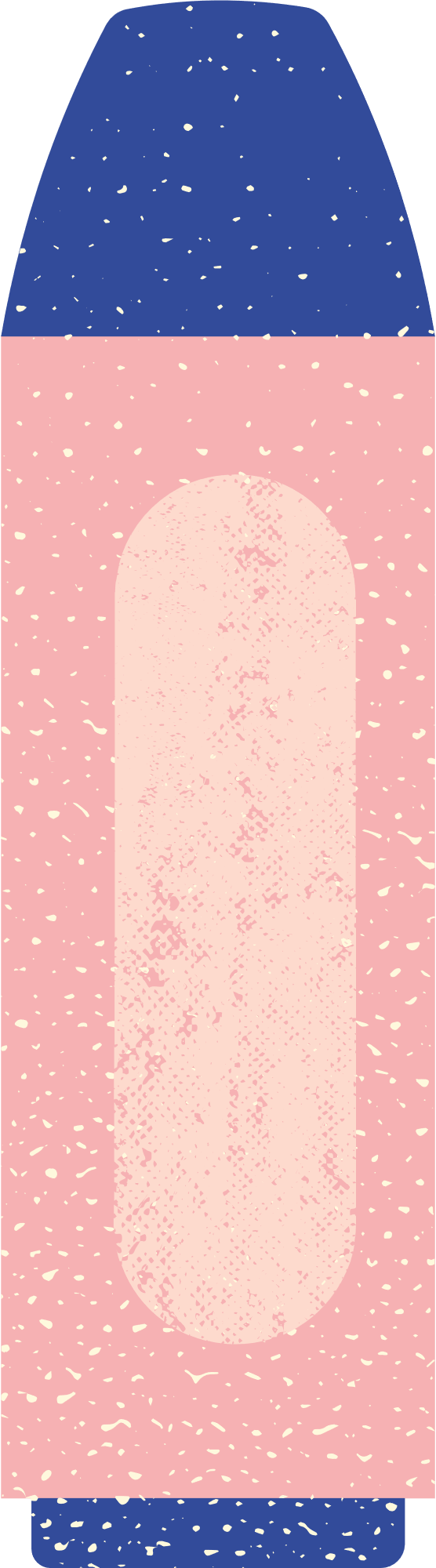